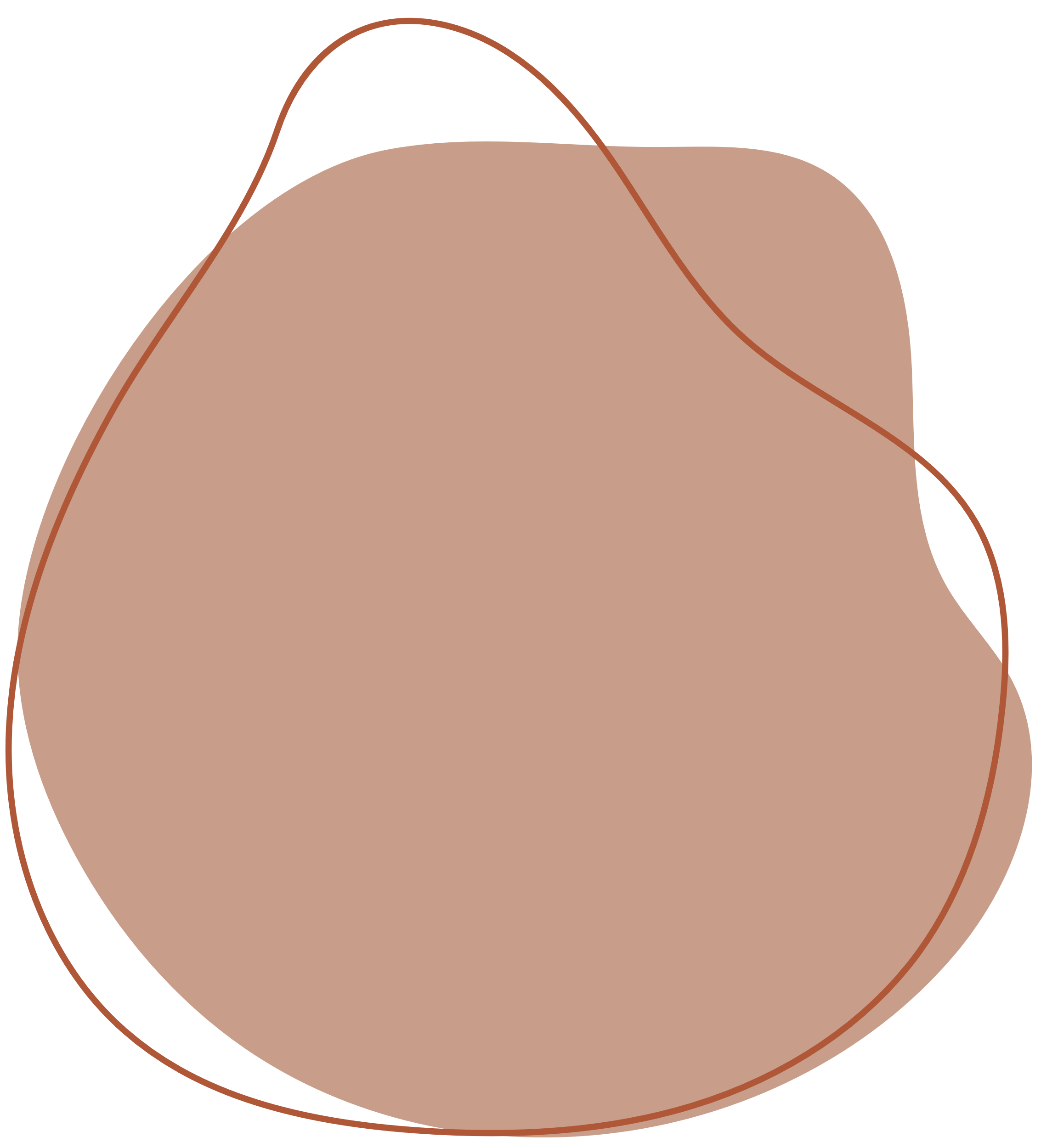 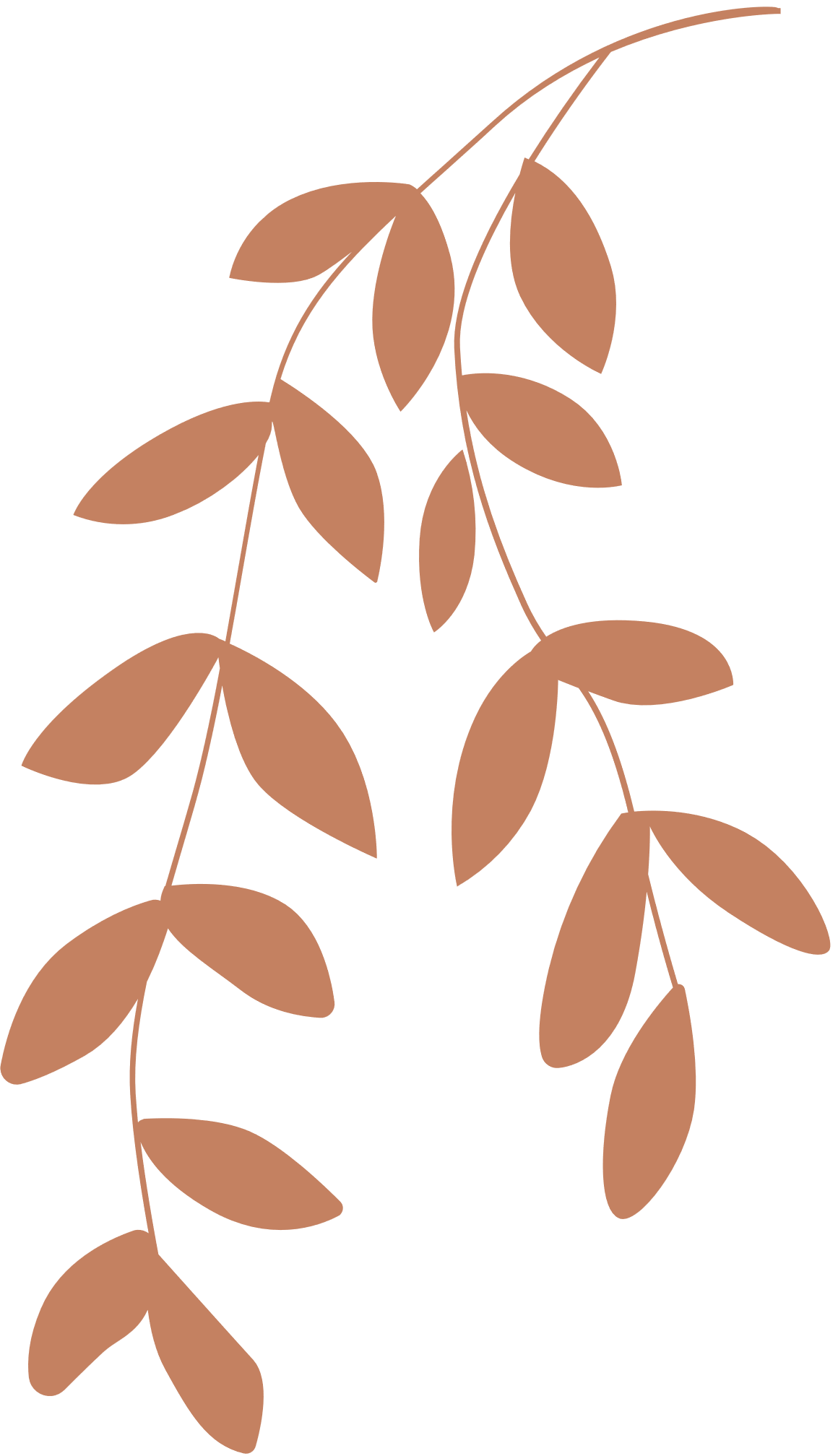 CHÀO MỪNG CÁC EM ĐẾN VỚI BUỔI HỌC
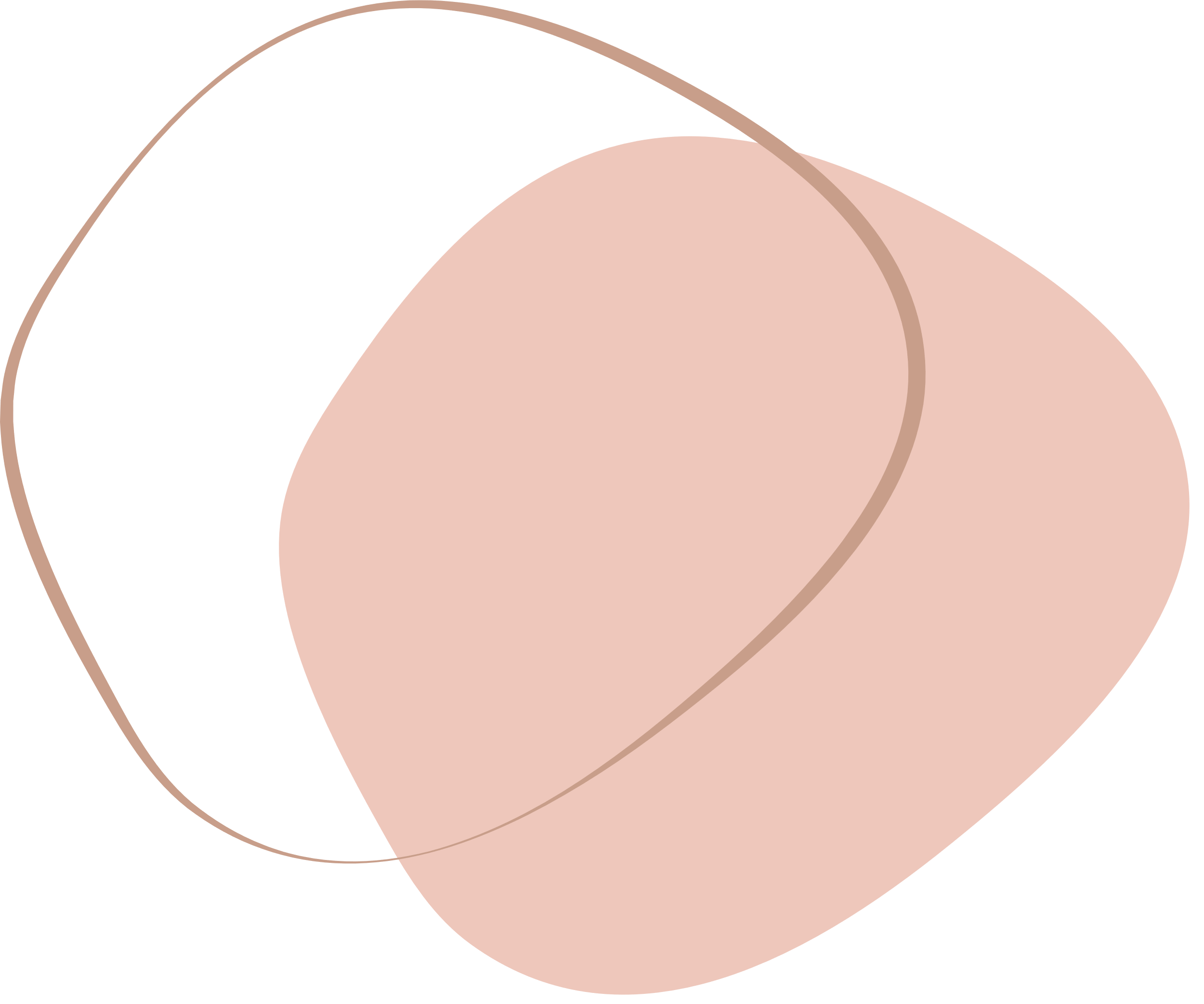 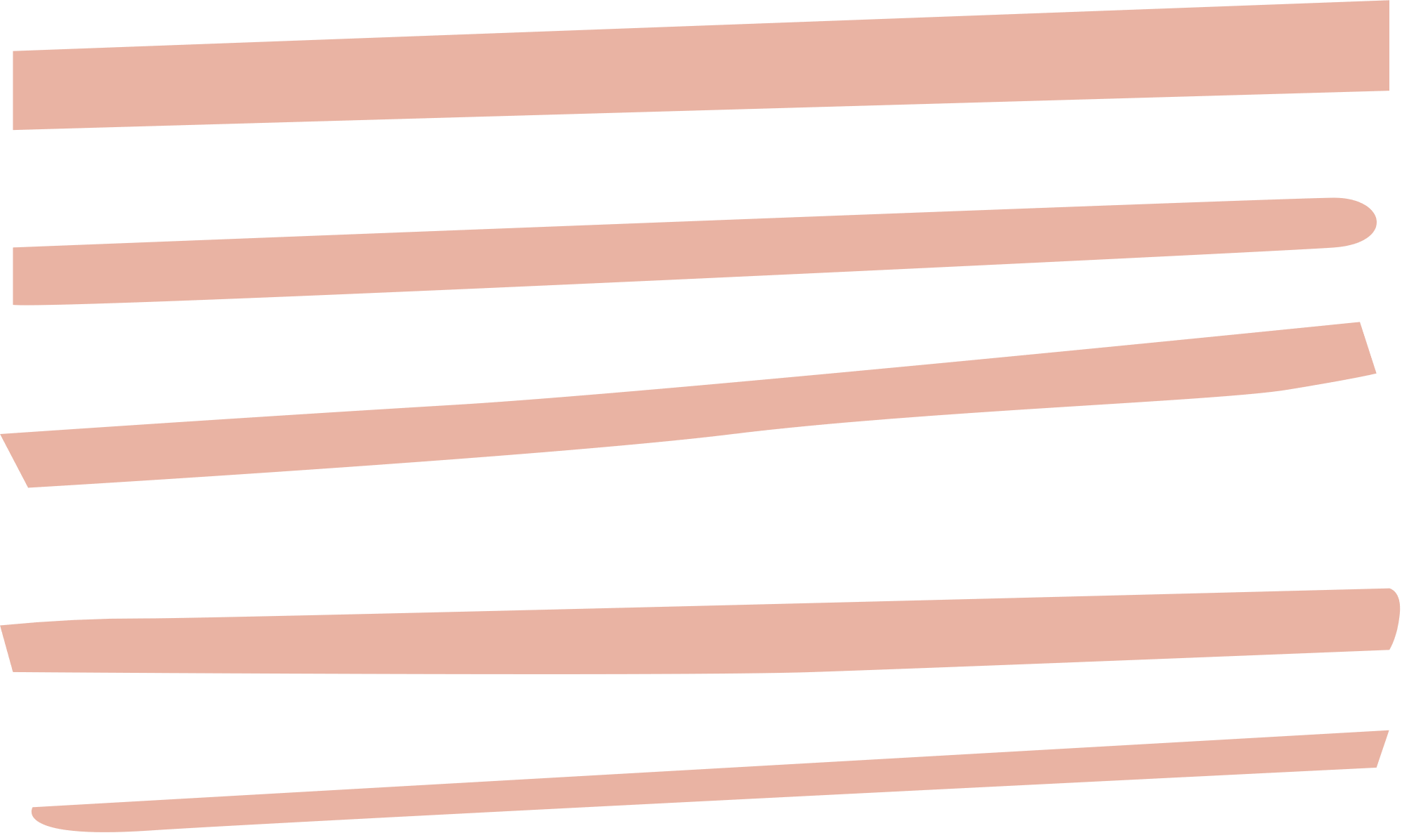 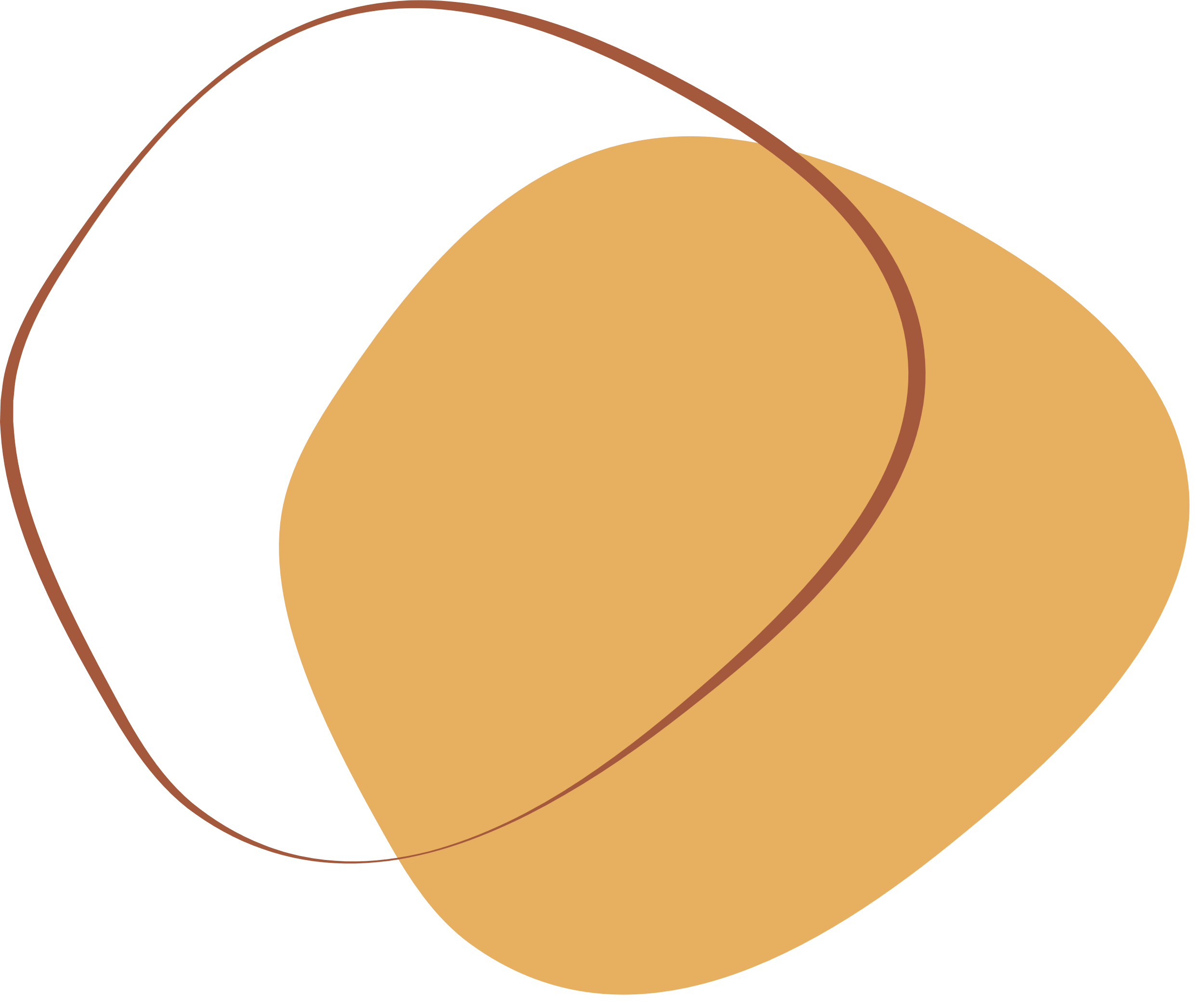 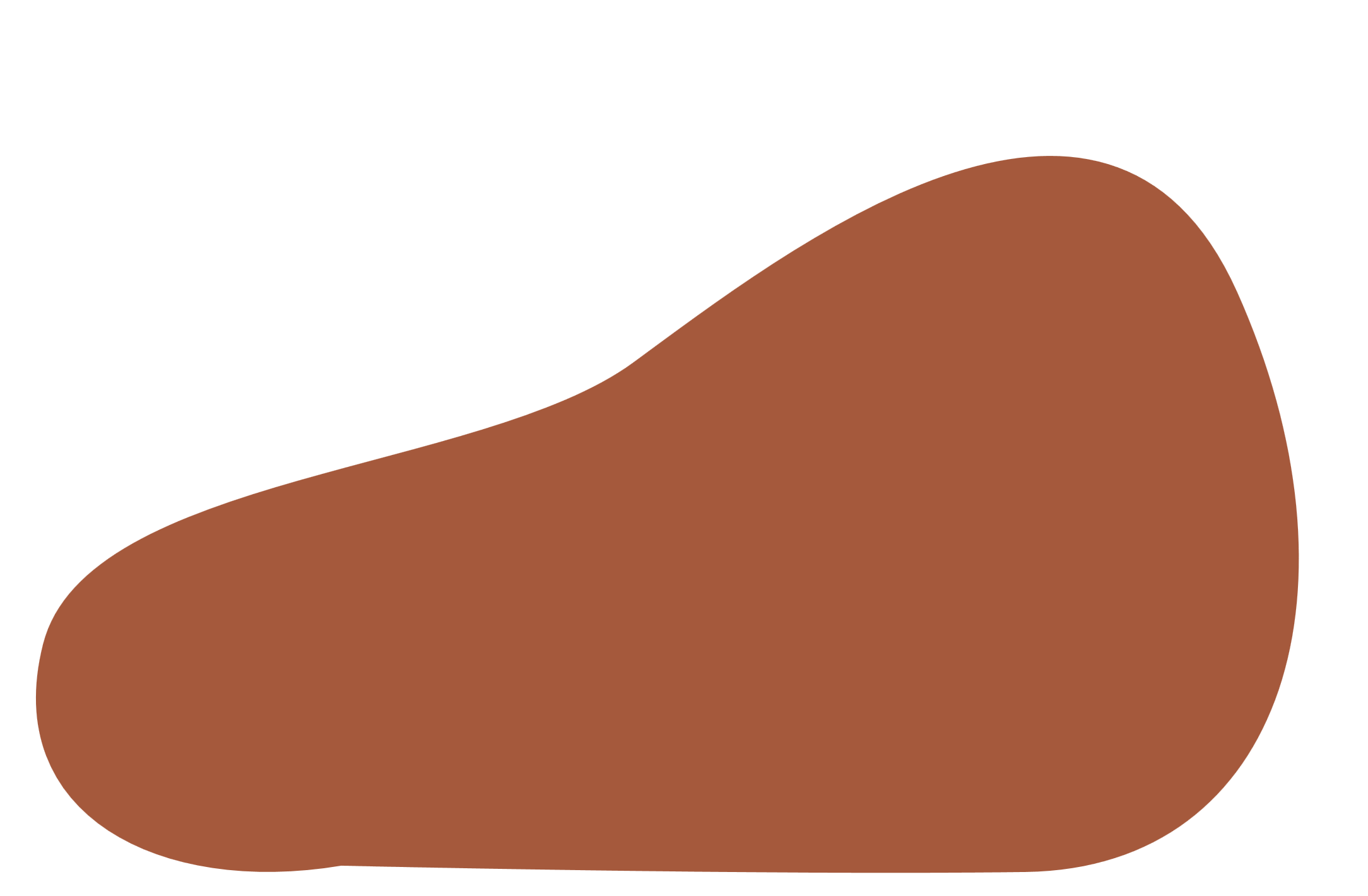 BÀ 7: ĐẠI LƯỢNG TỈ LỆ THUẬN
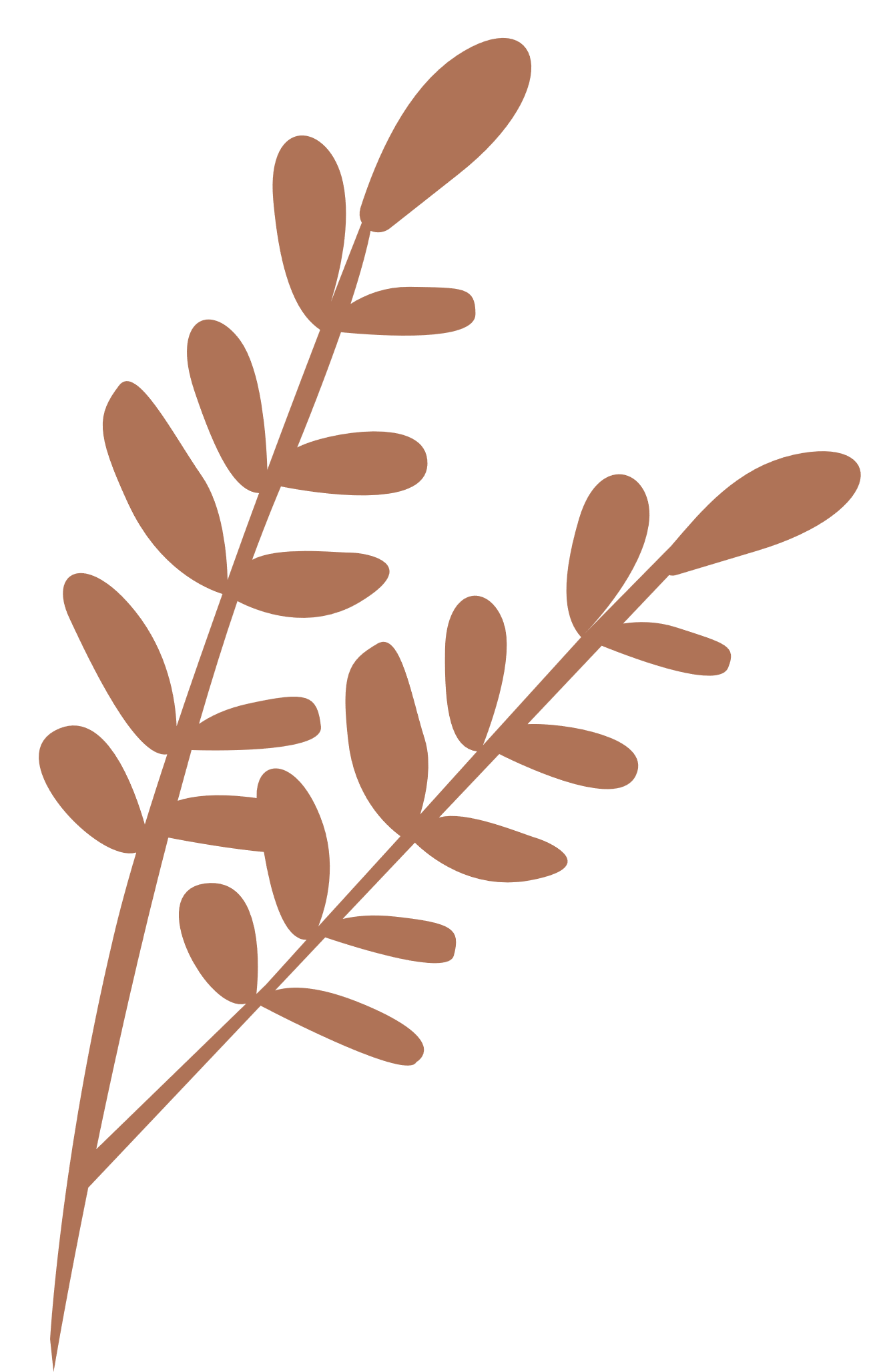 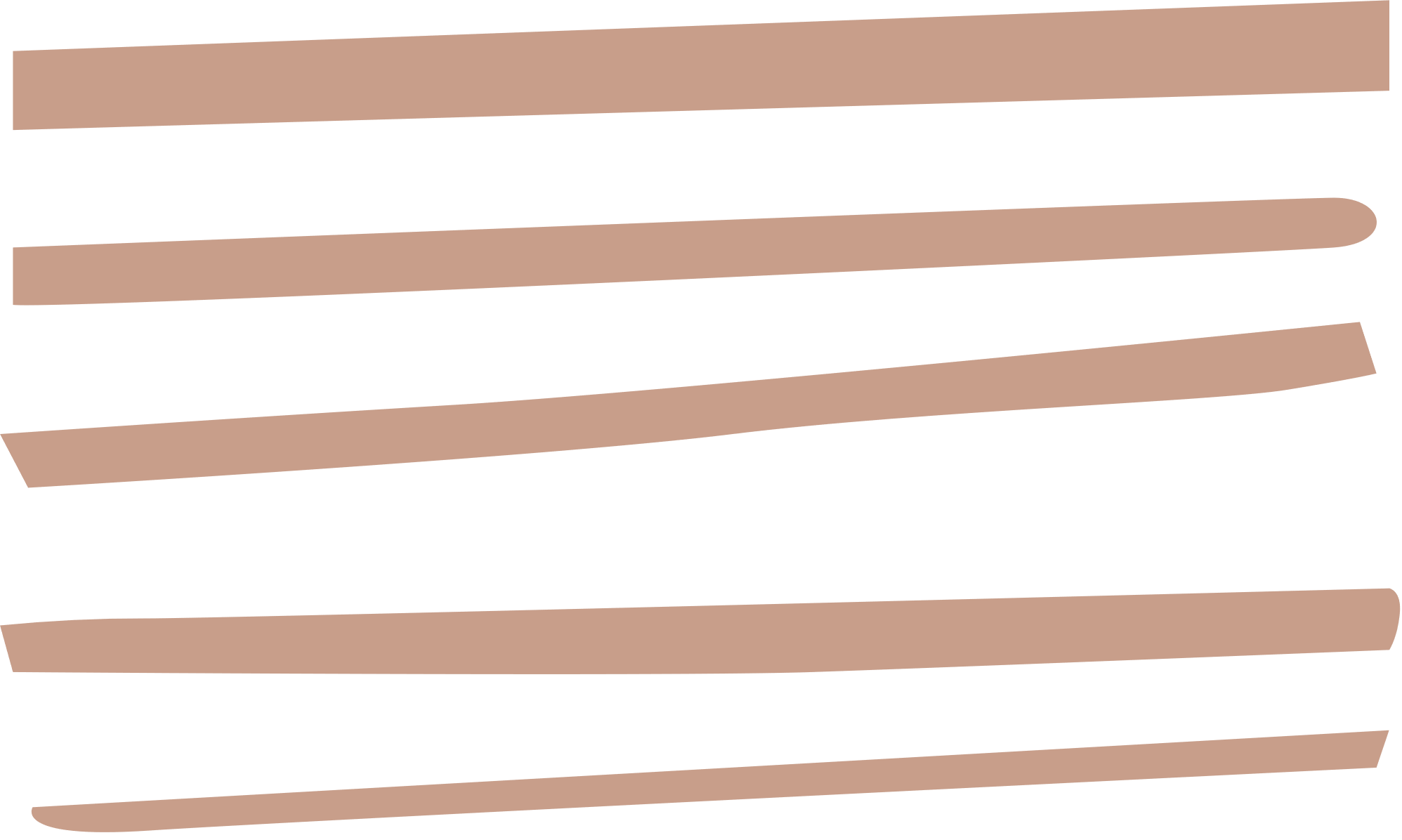 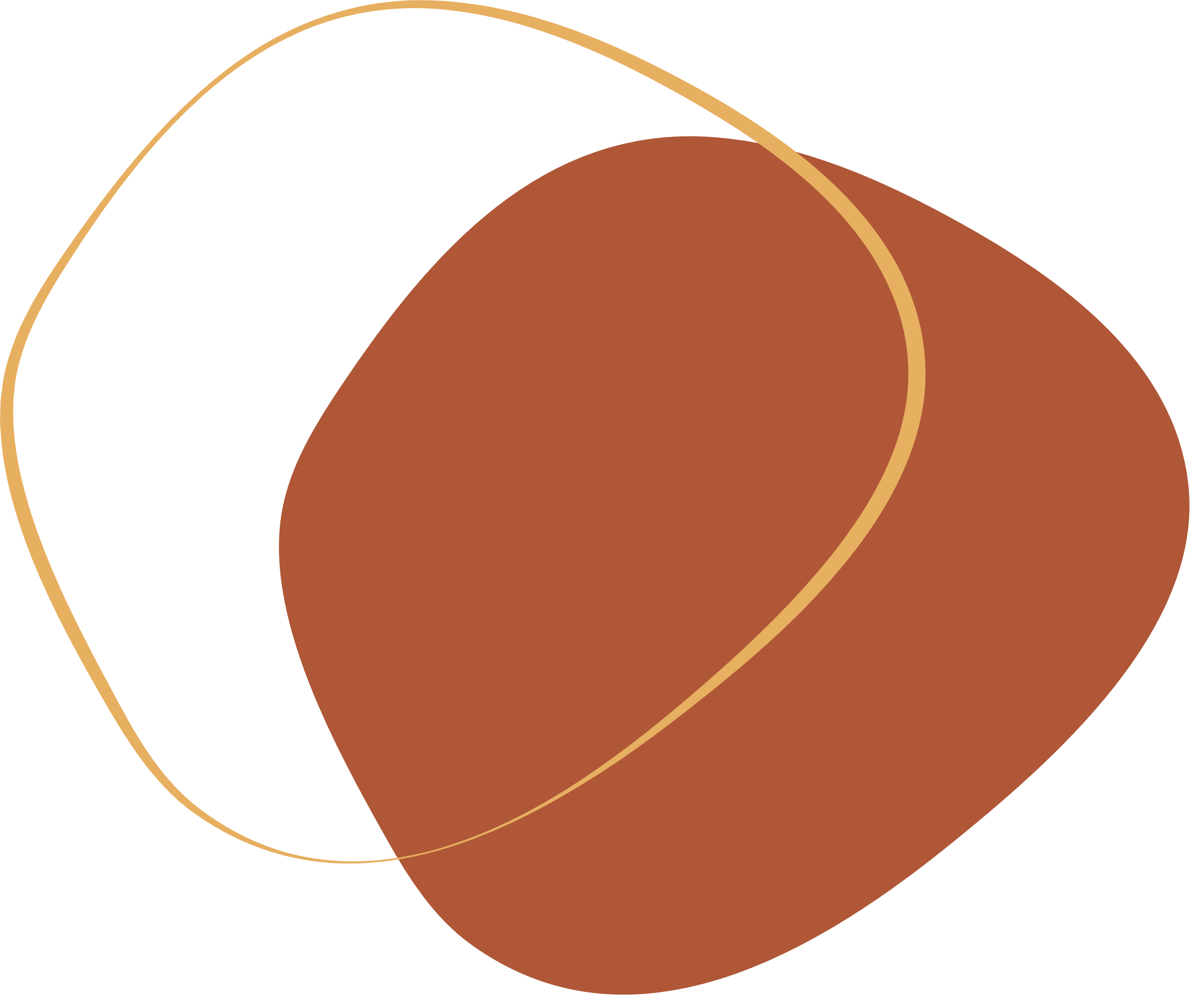 Khái niệm
NỘI DUNG BÀI HỌC
Tính chất
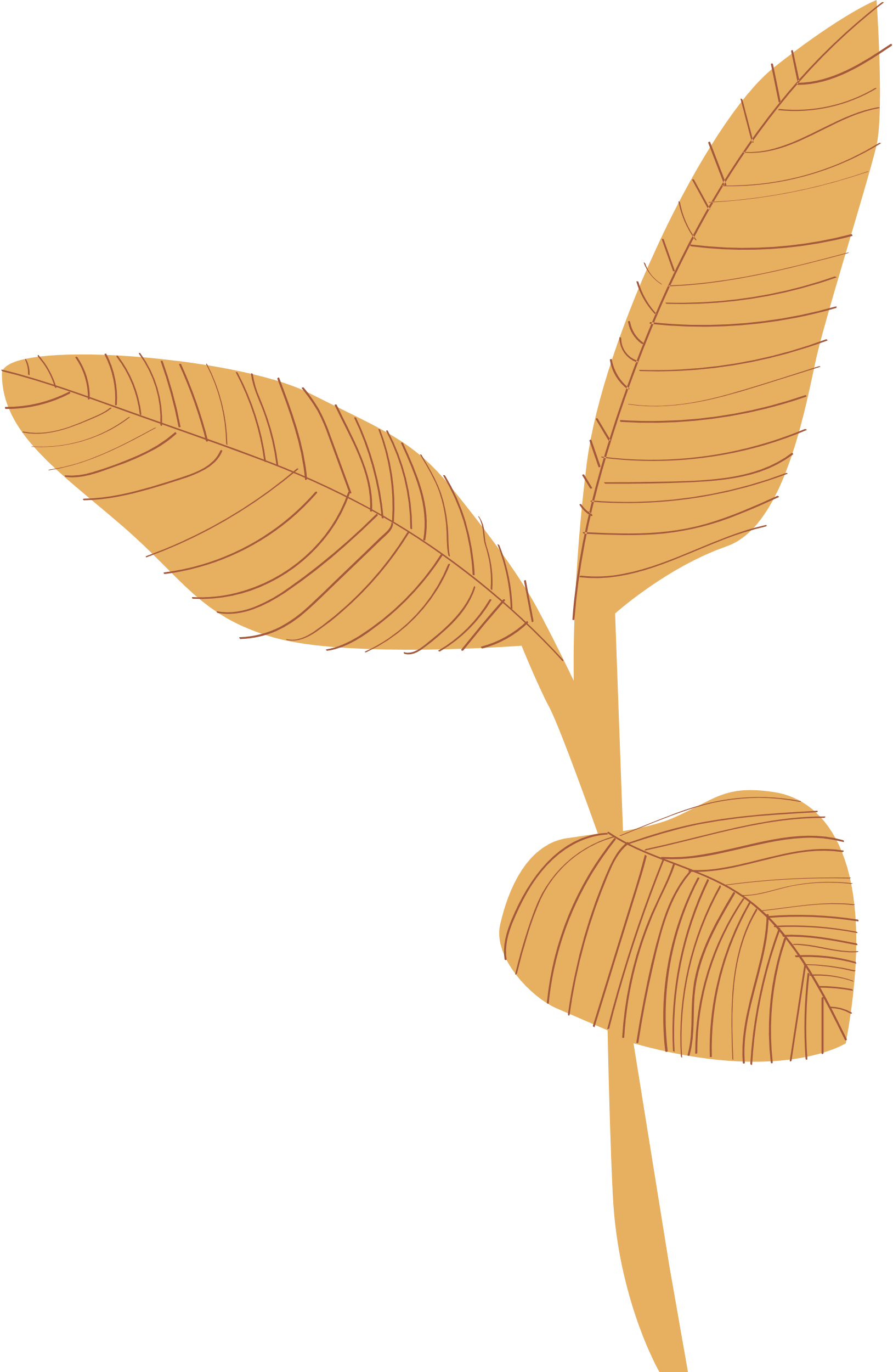 Một số bài toán
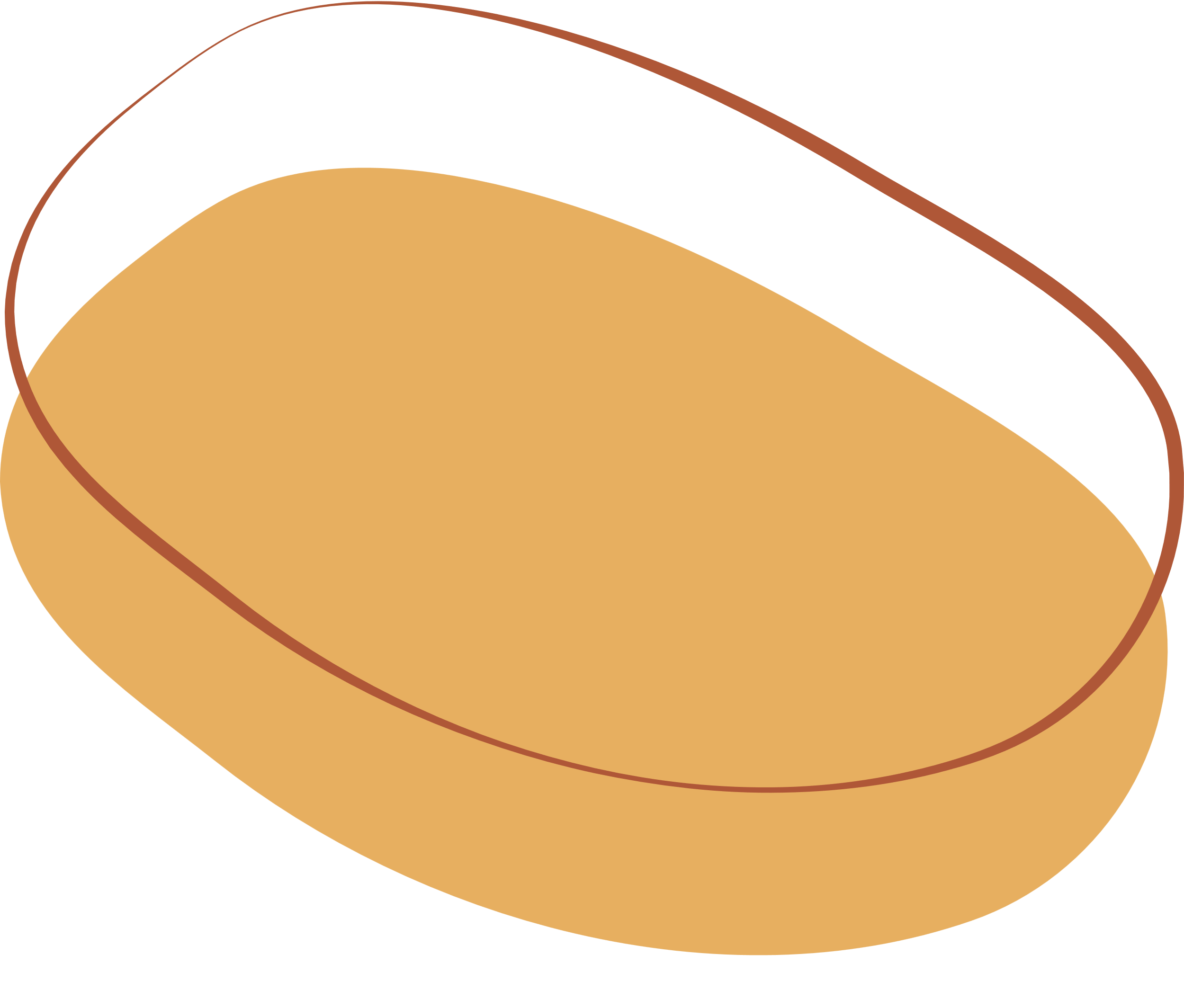 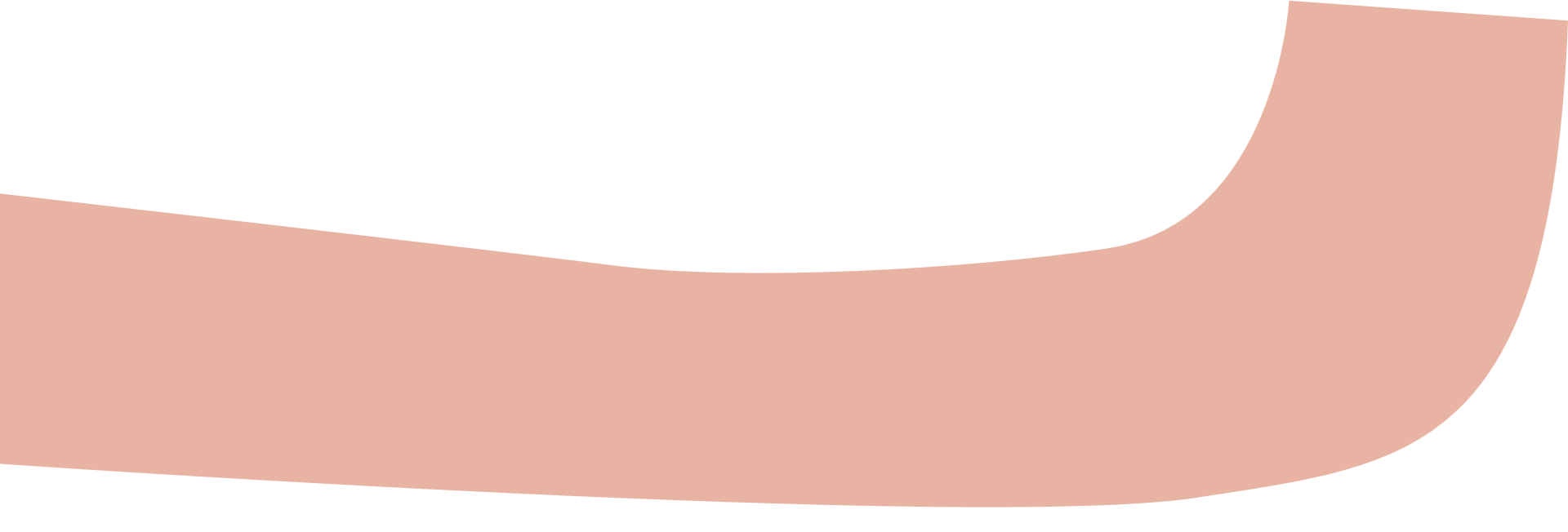 LUYỆN TẬP
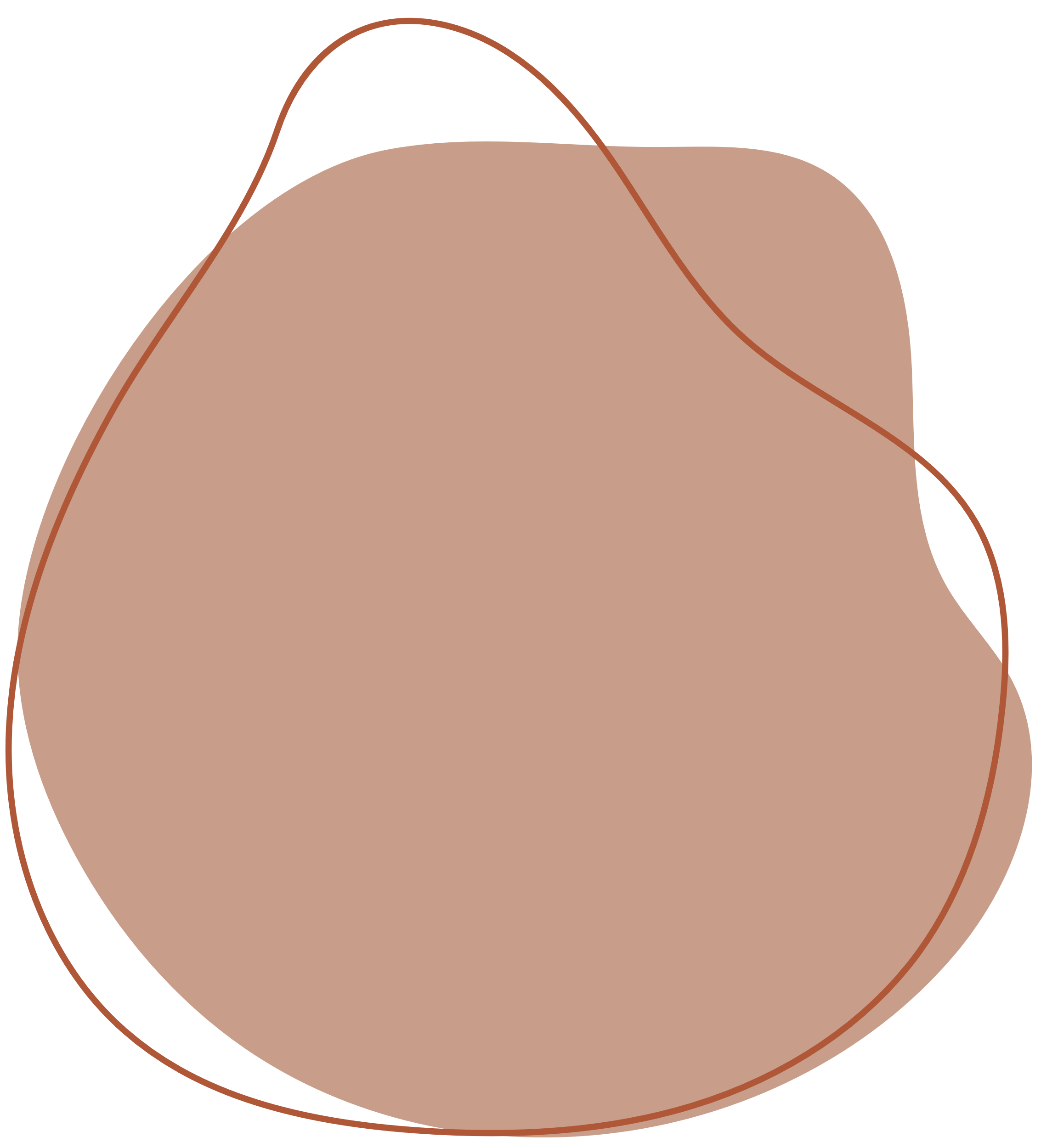 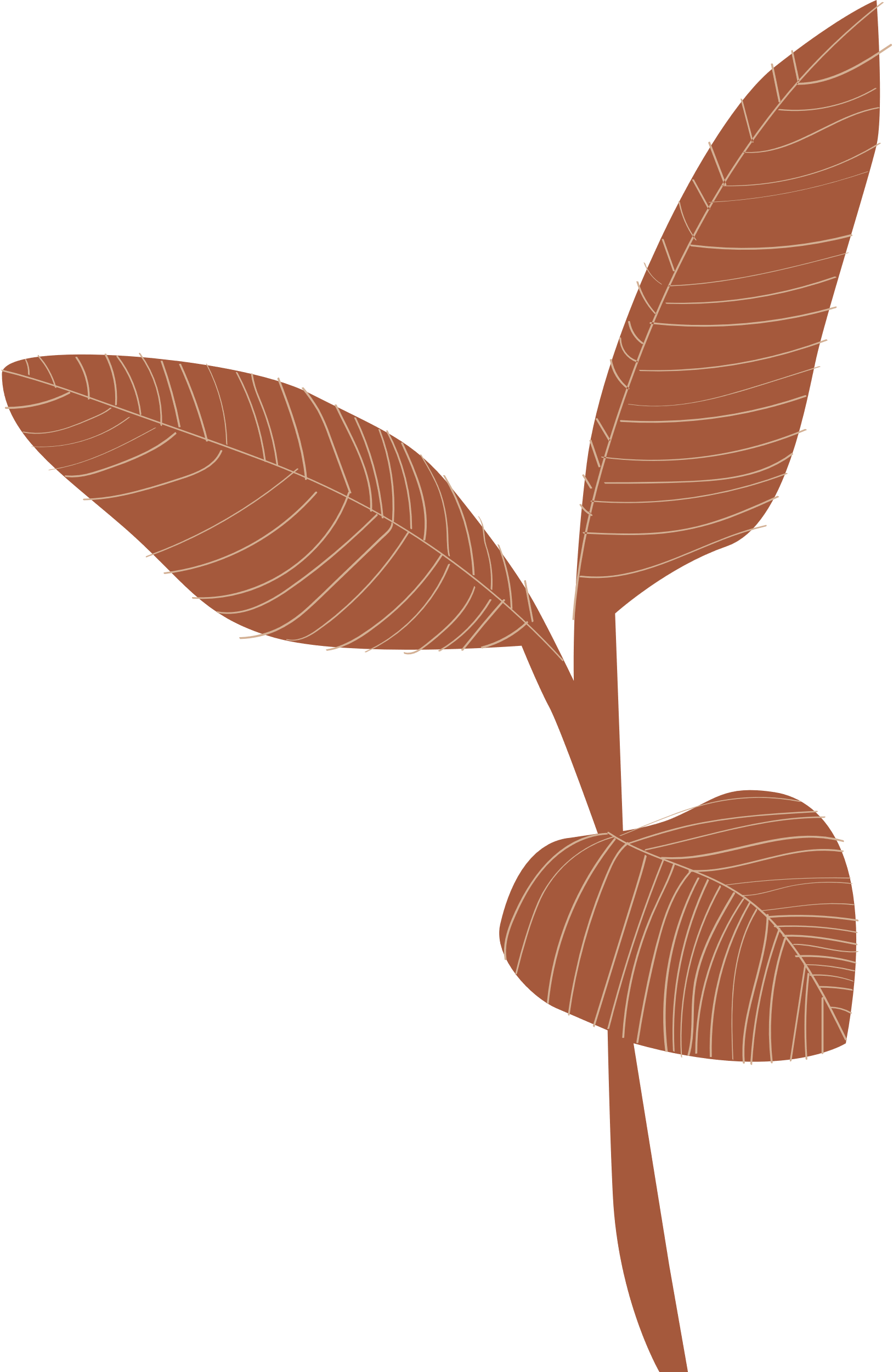 a) Tìm số thích hợp cho 
b) Hai đại lượng m và V có tỉ lệ thuận với nhau không? Vì sao?
?
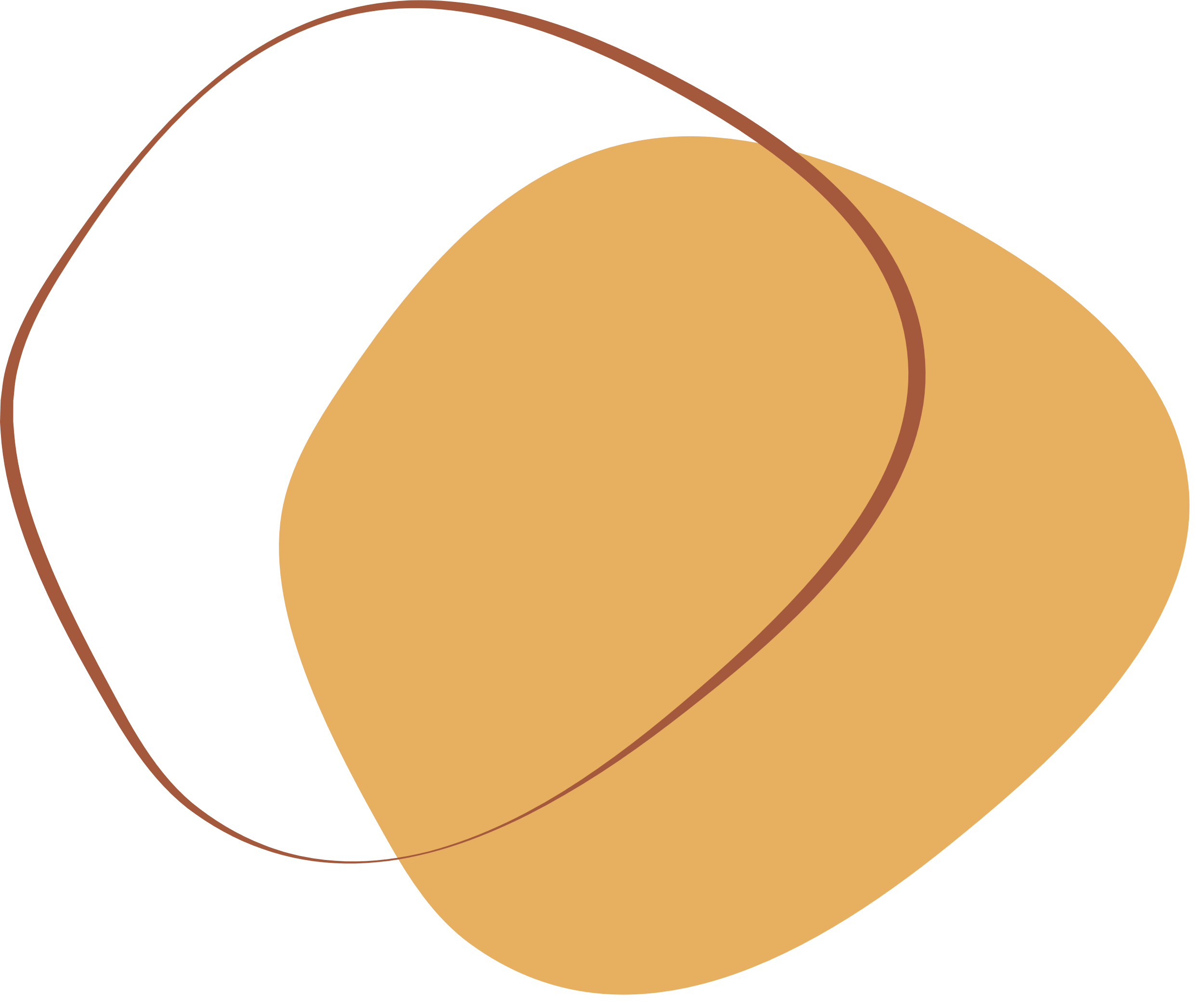 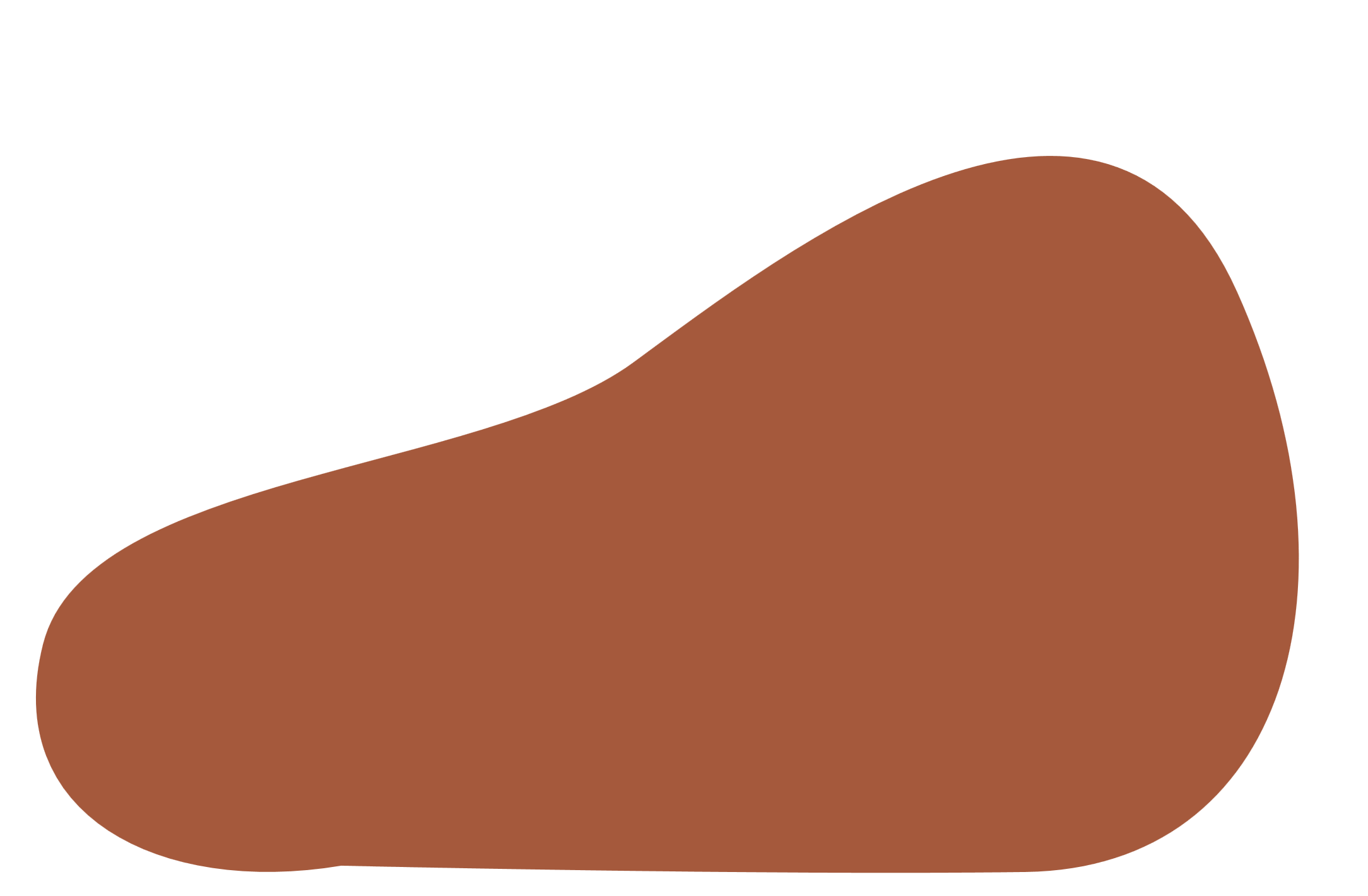 Giải
a) Hoàn thành bảng
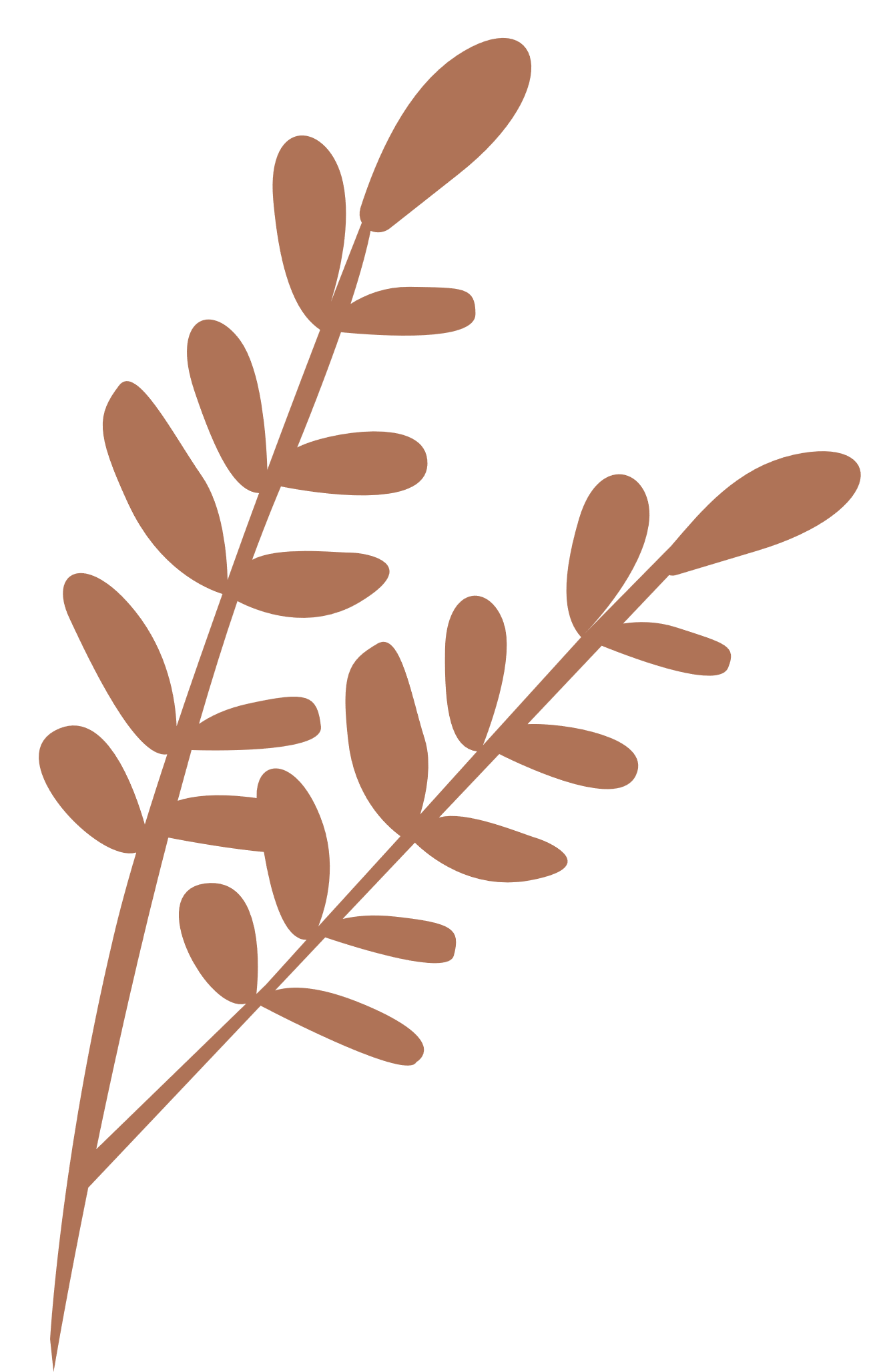 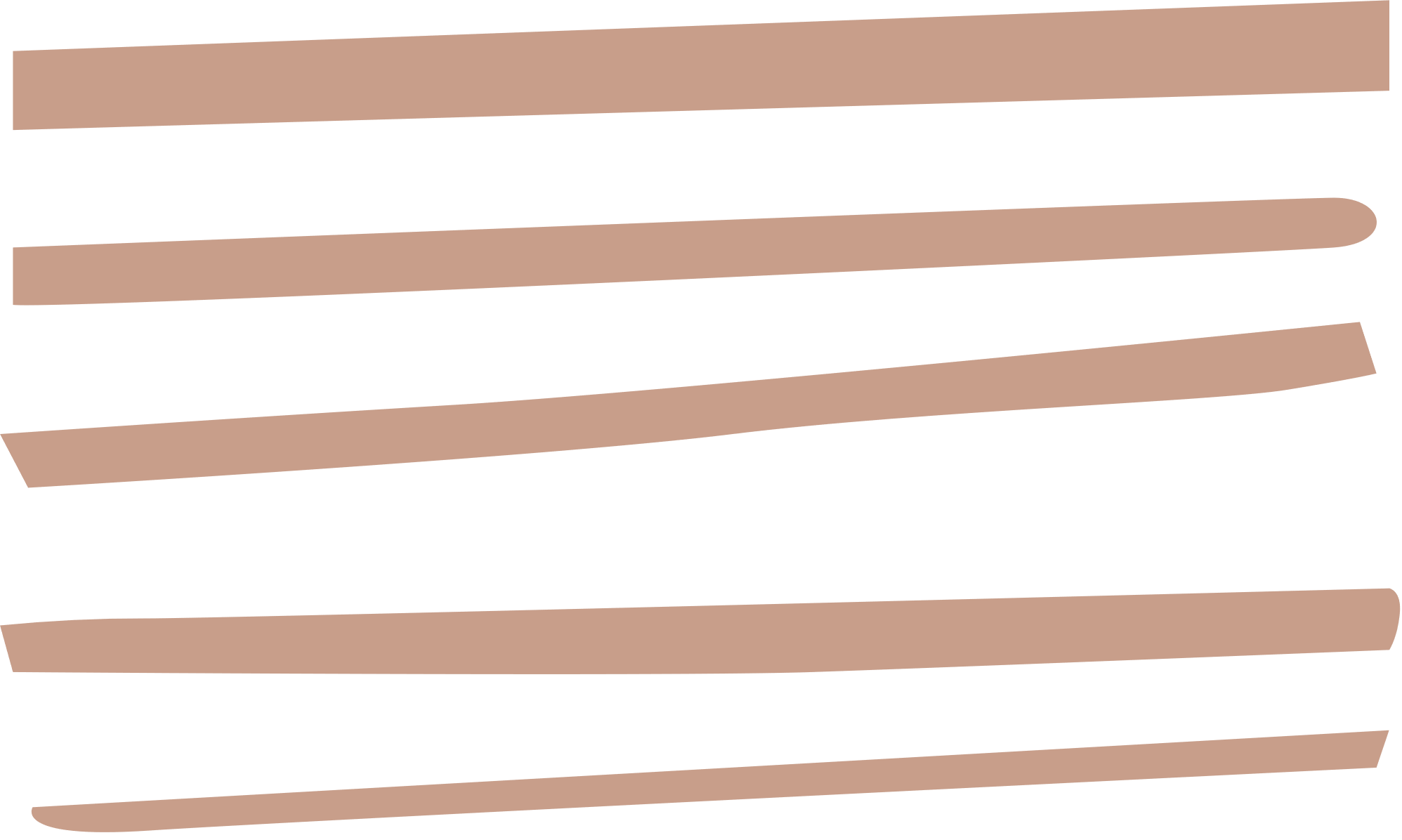 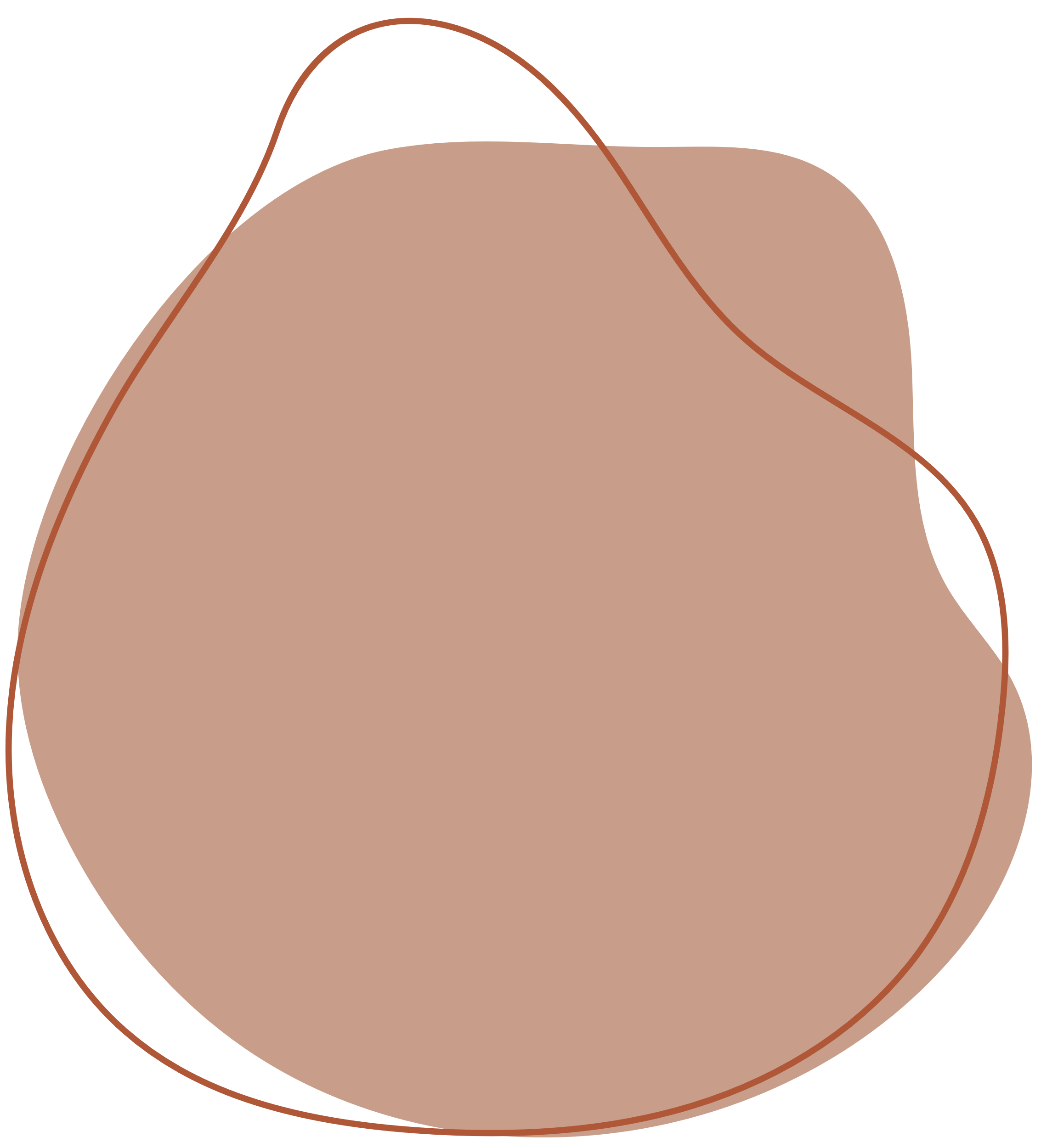 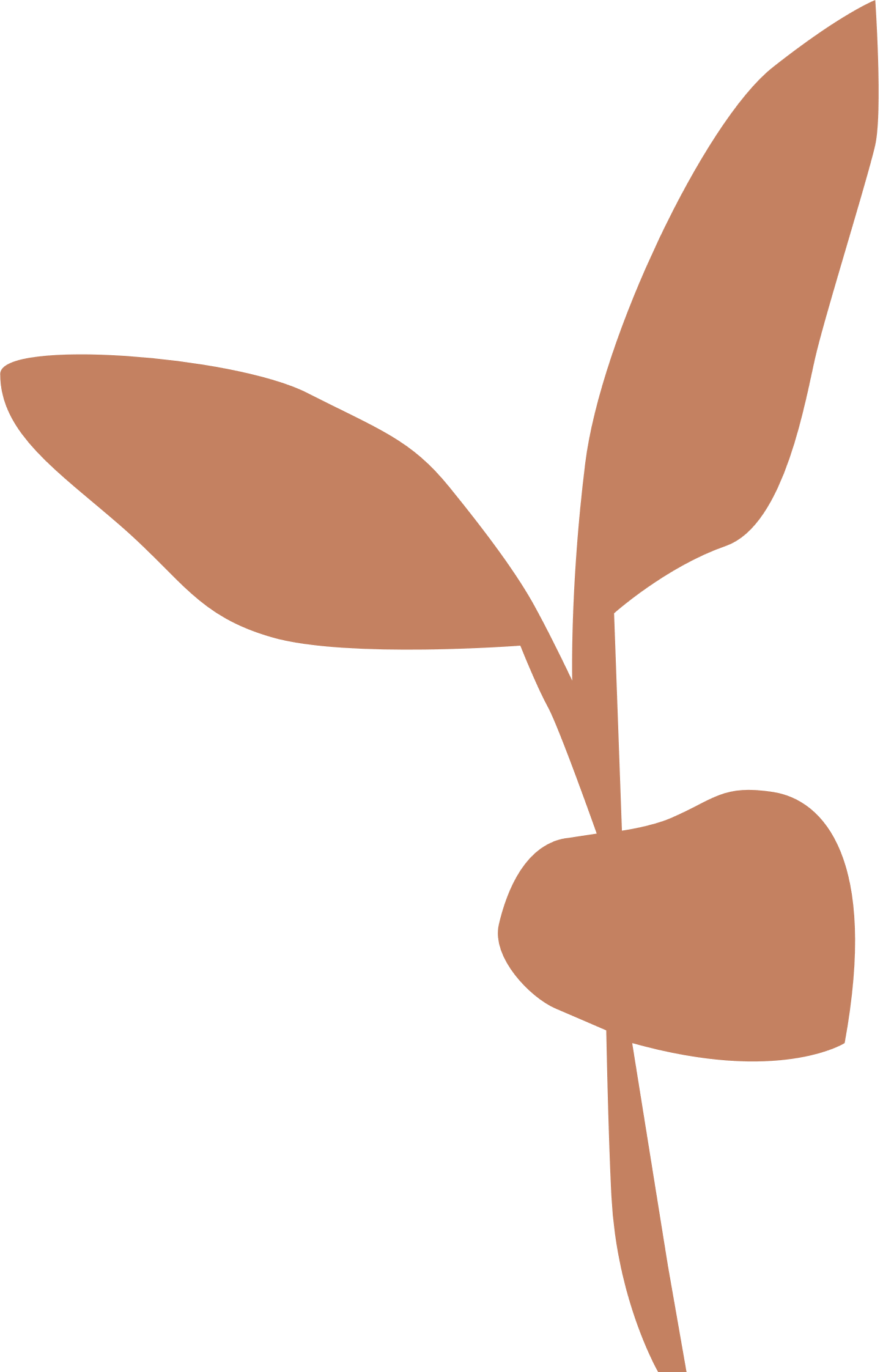 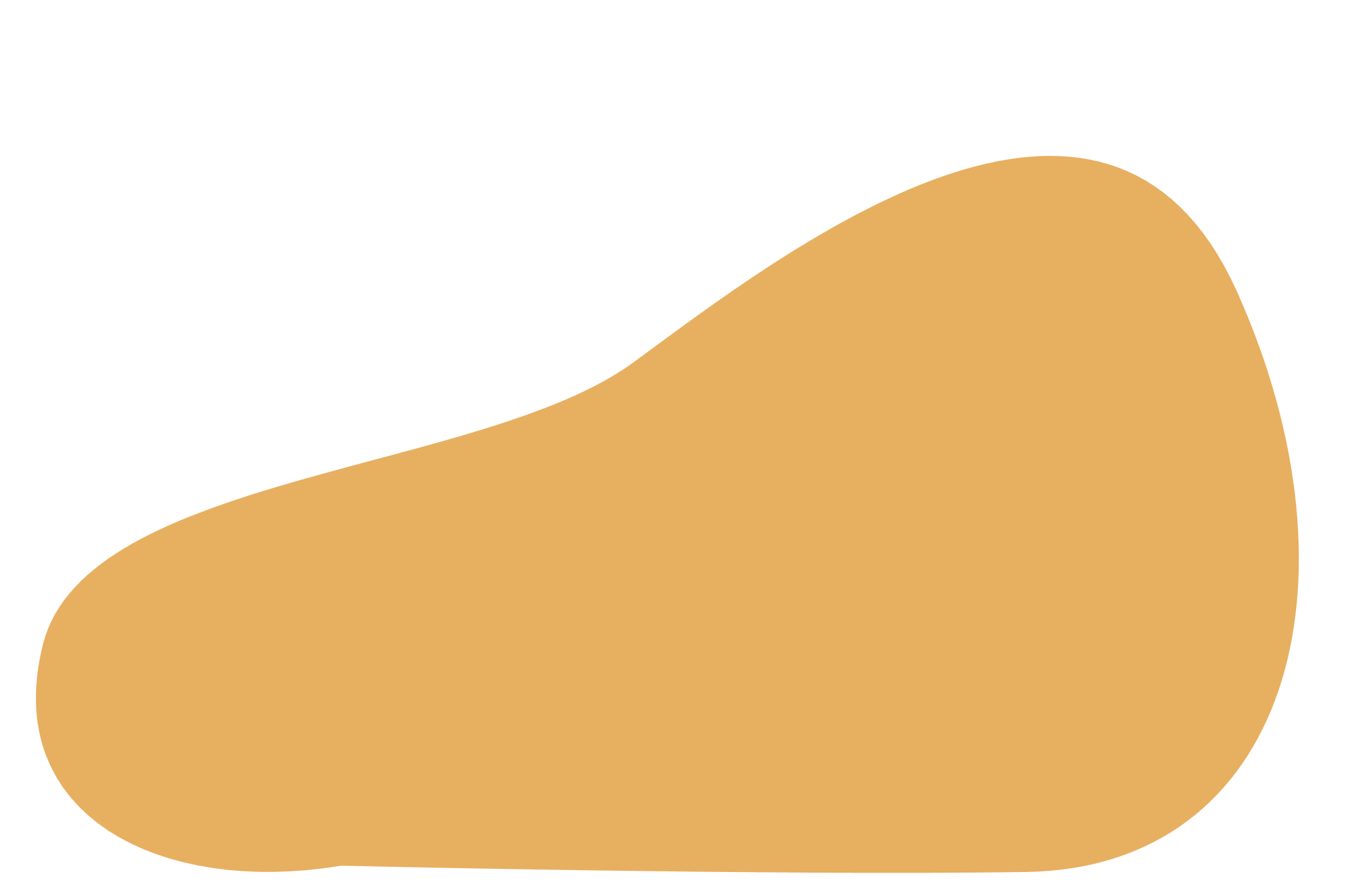 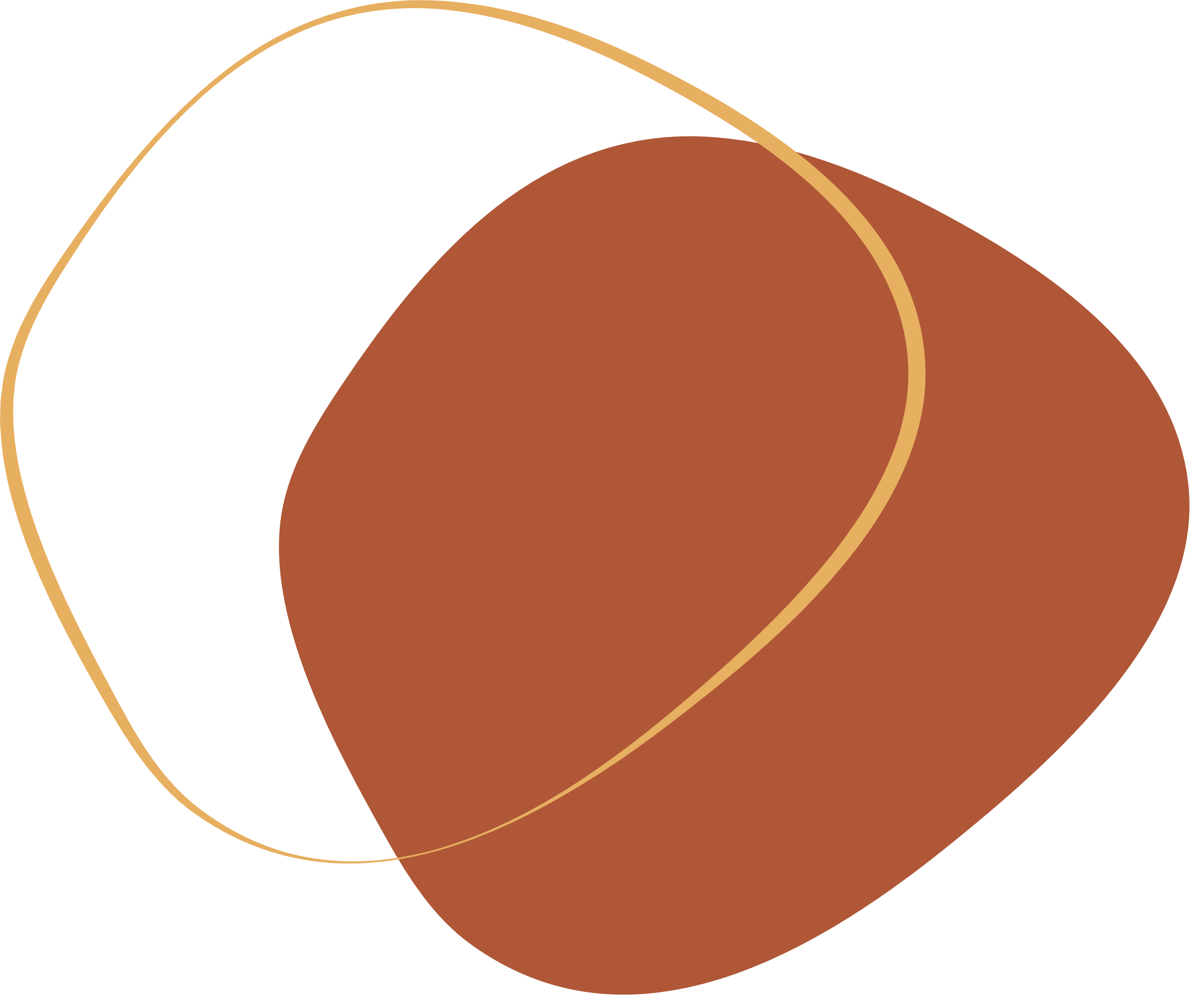 ?
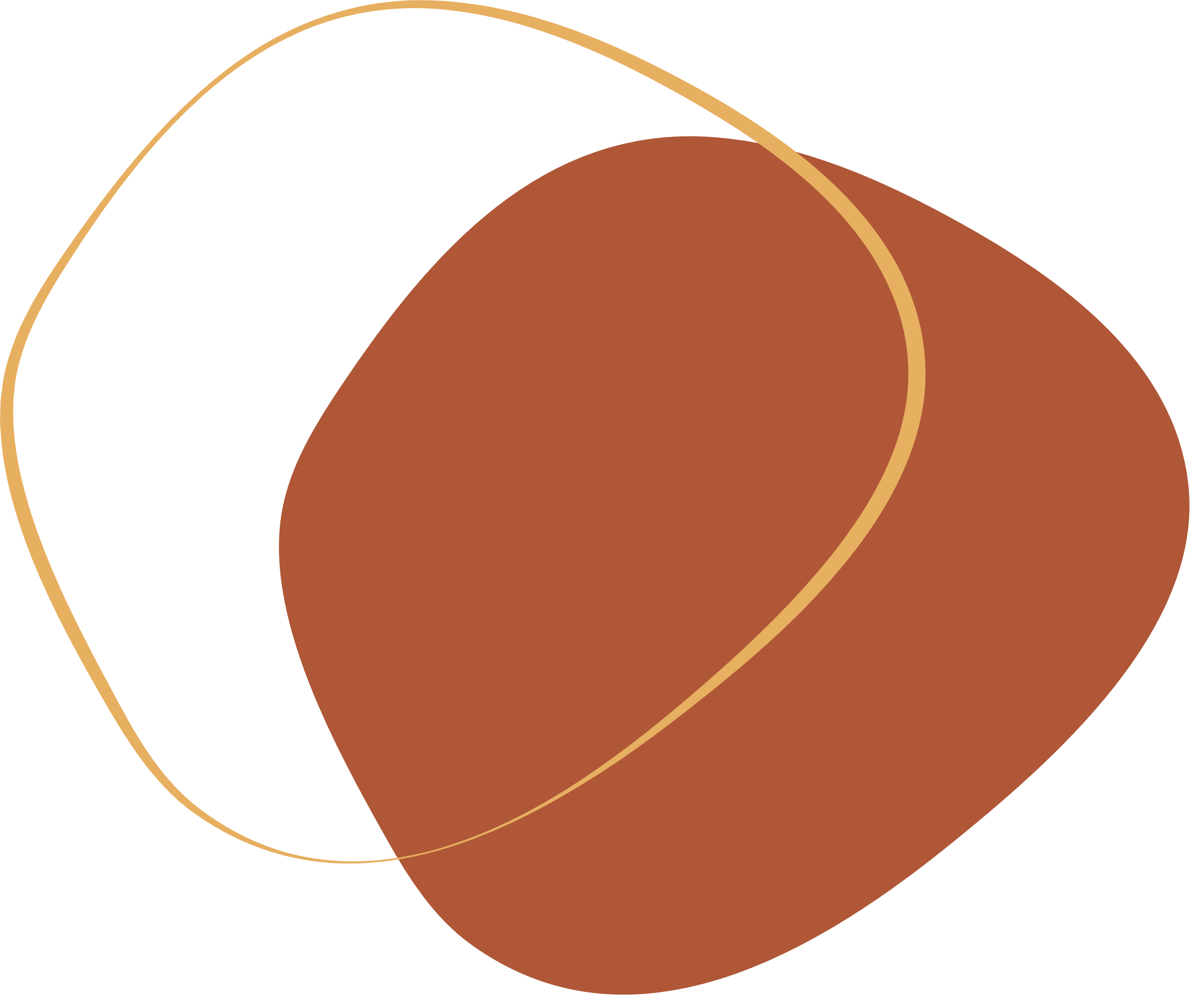 Giải
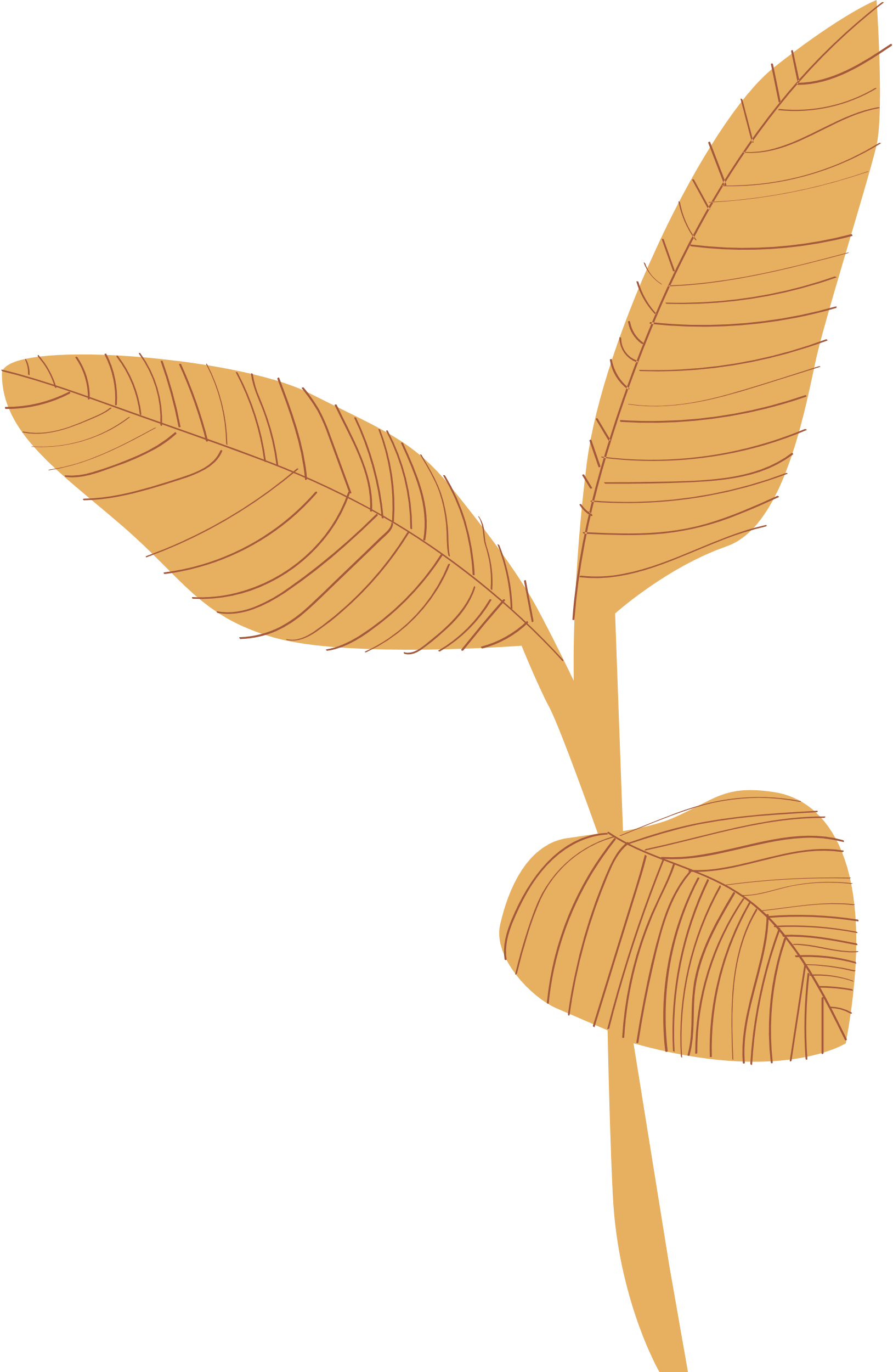 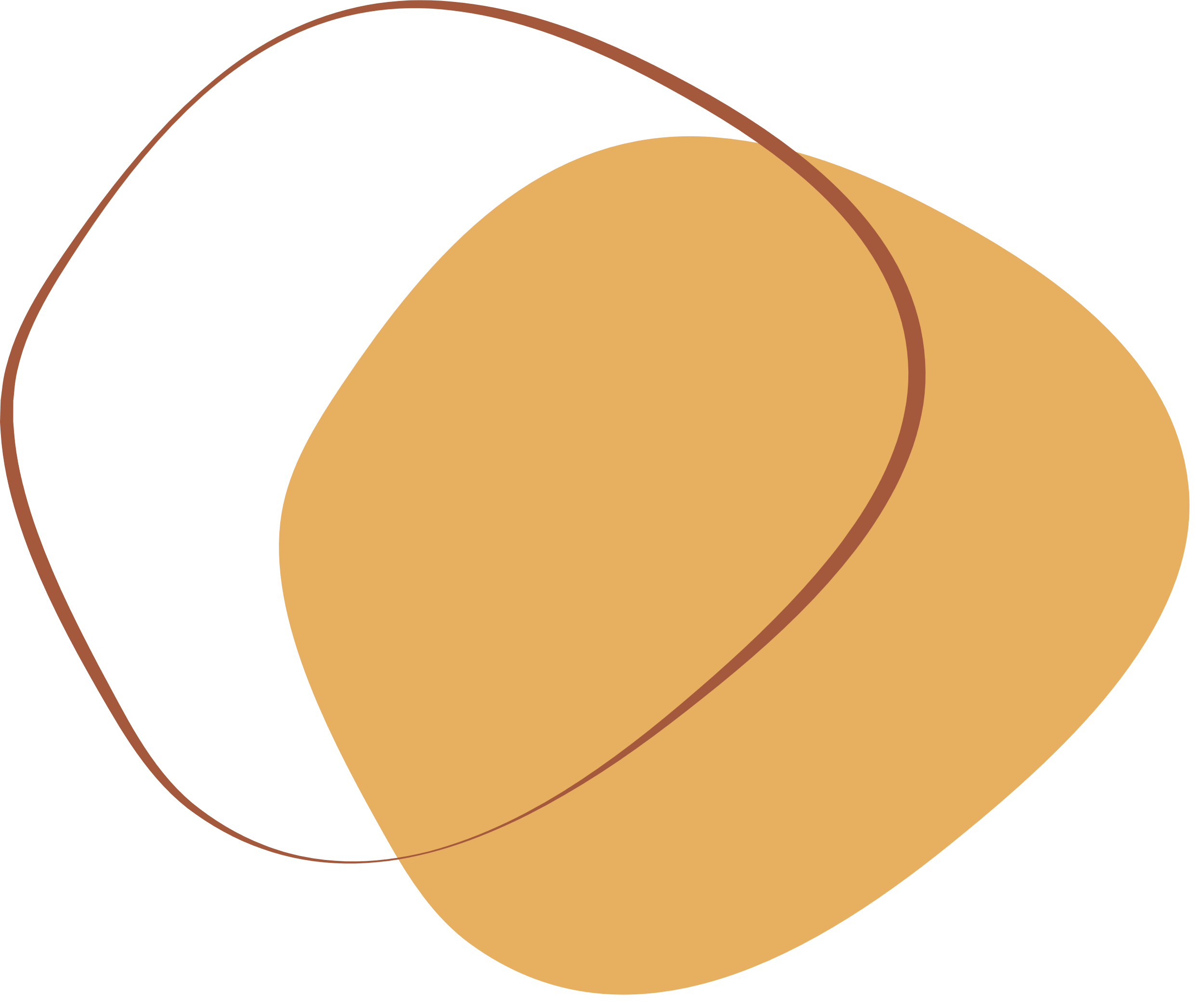 VẬN DỤNG
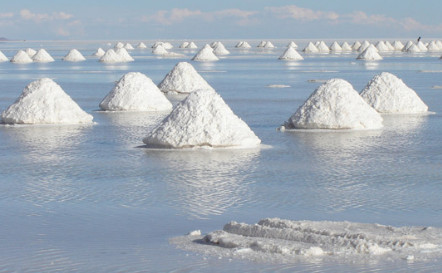 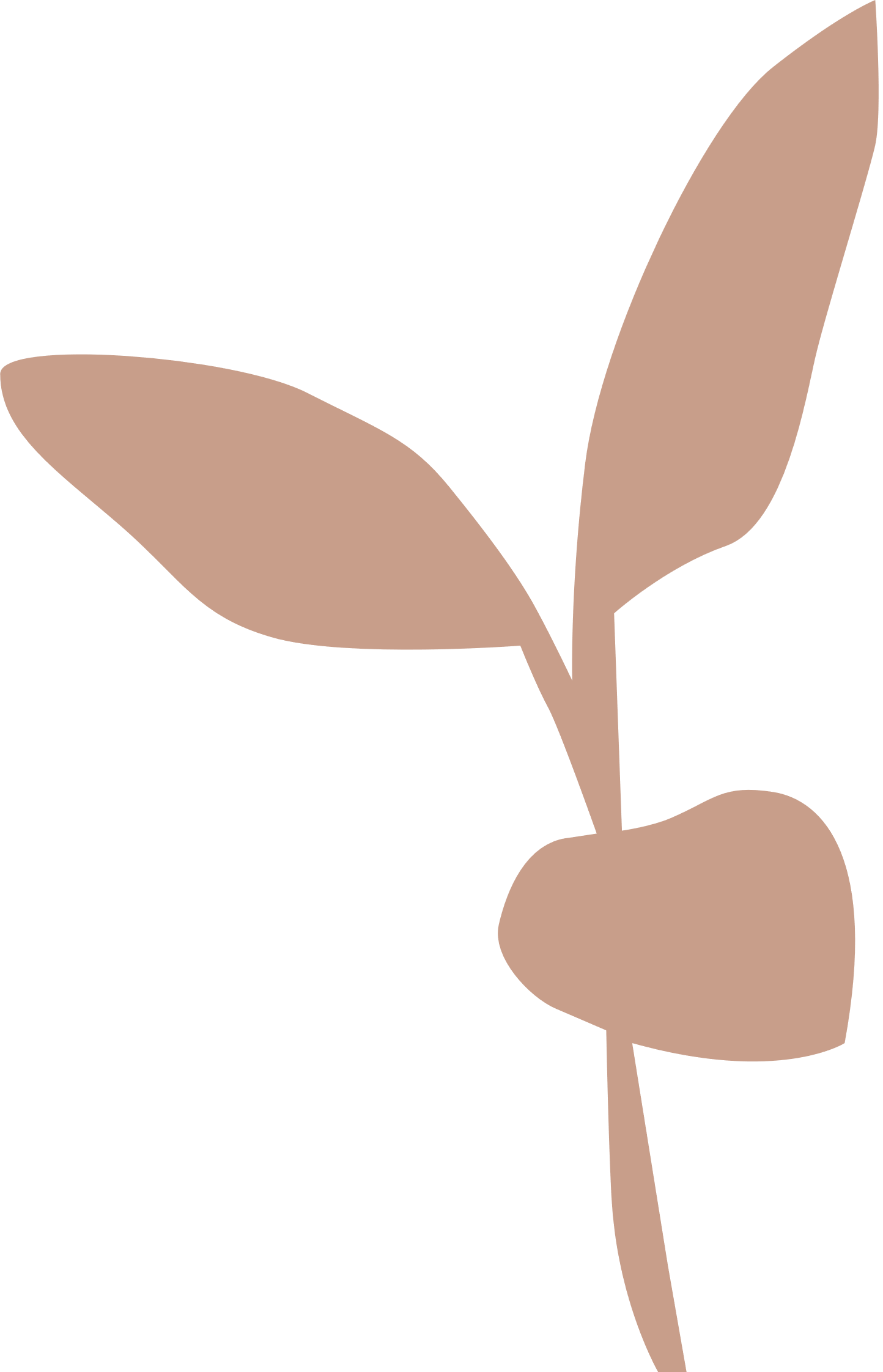 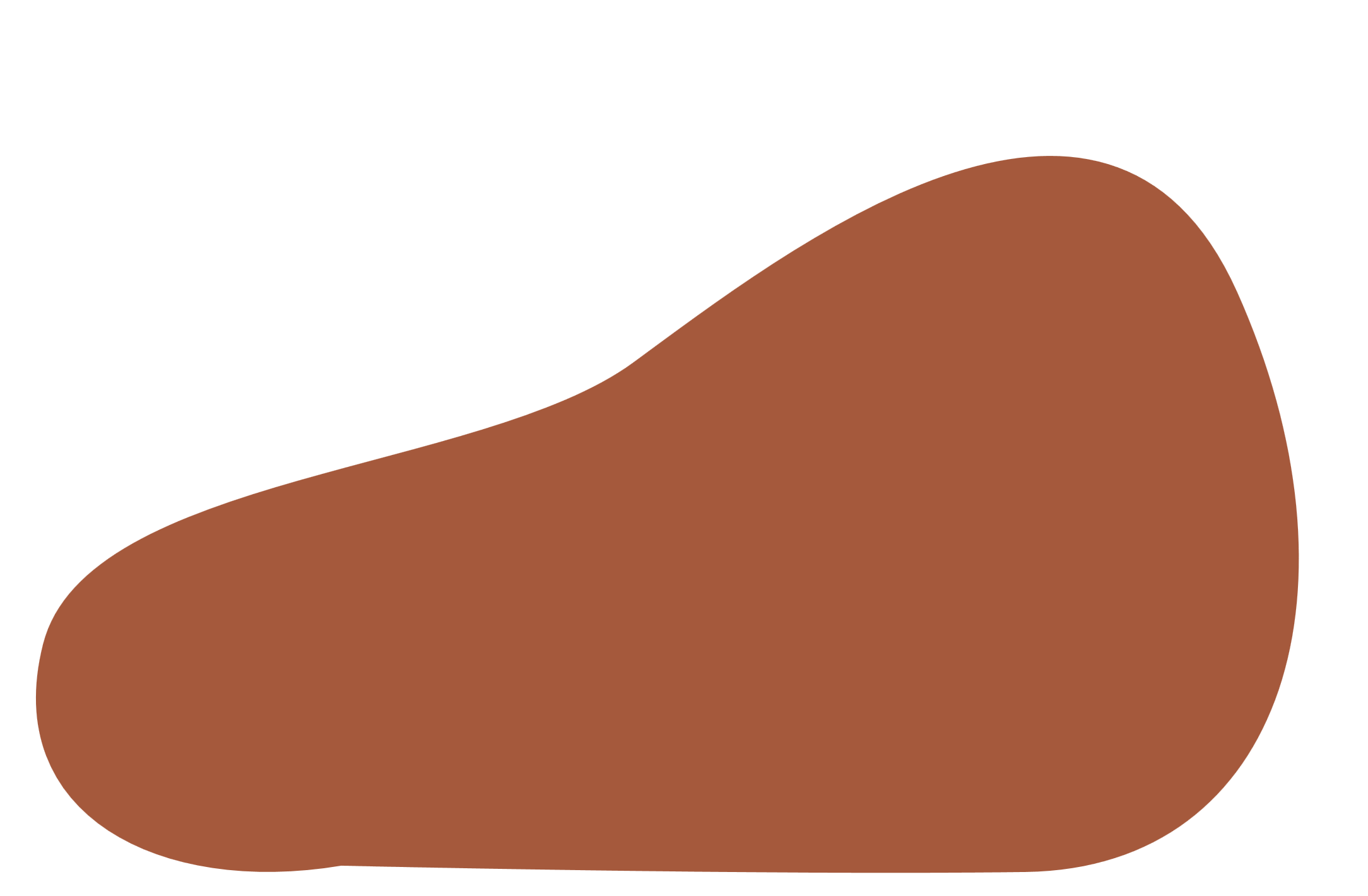 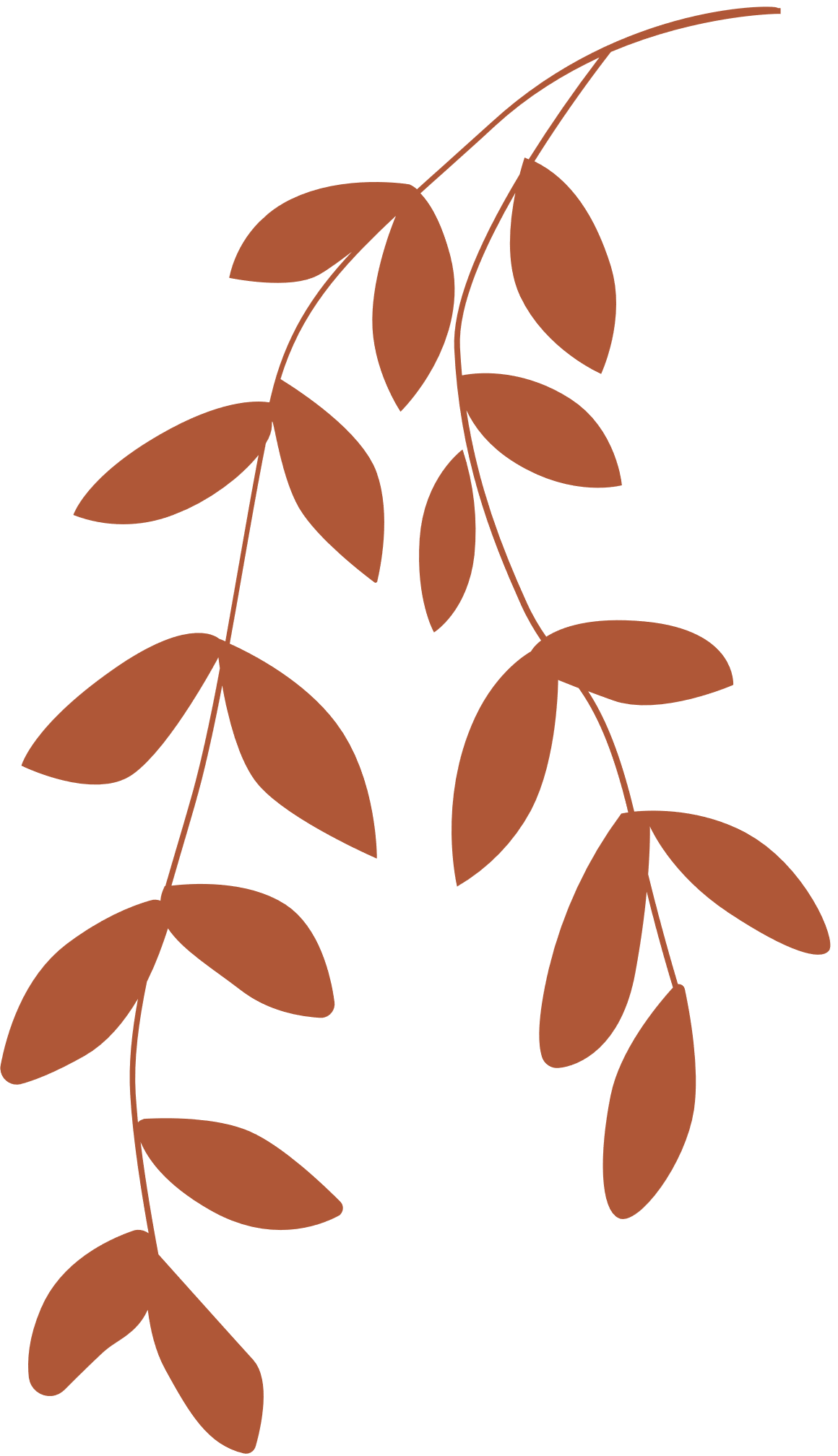 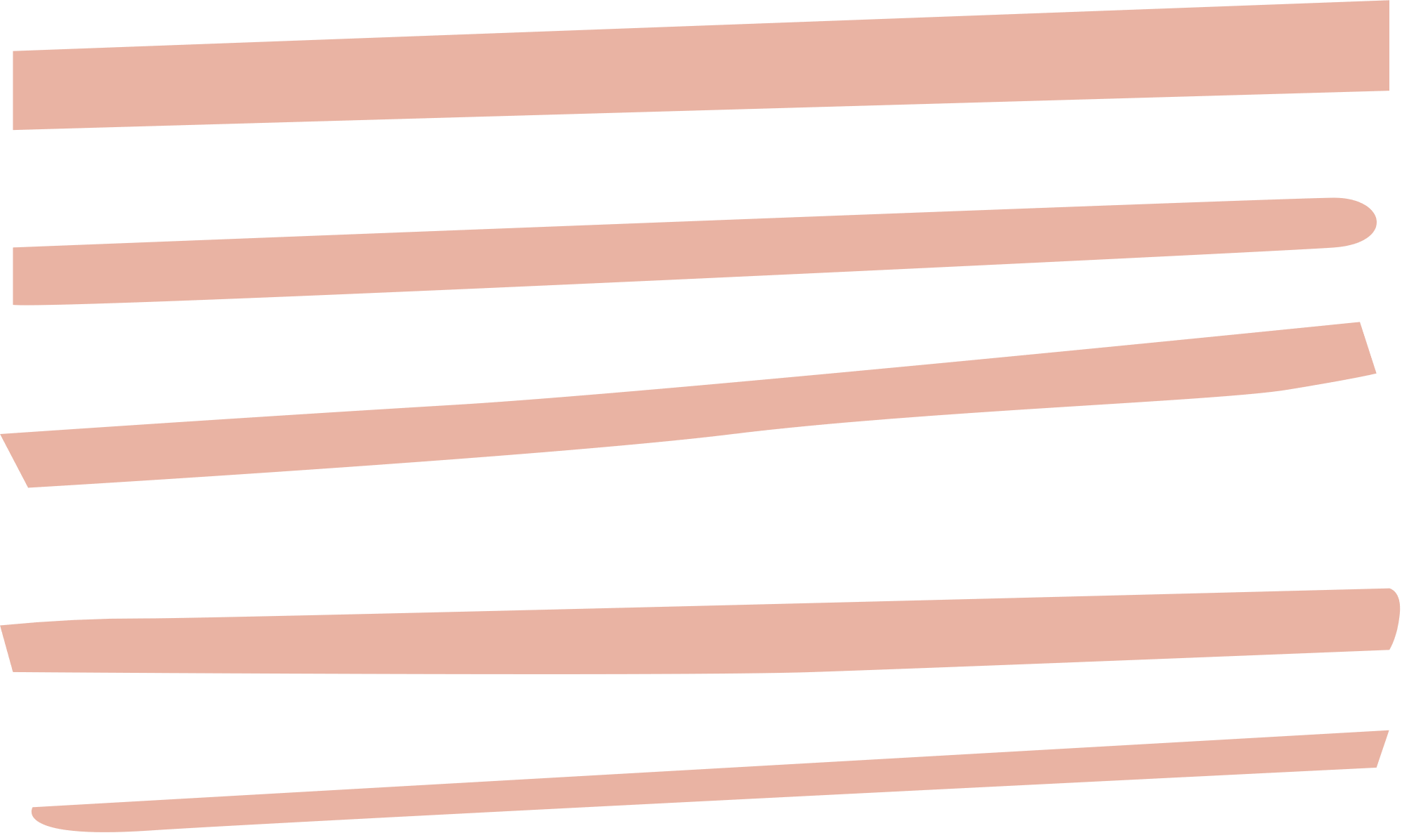 Giải
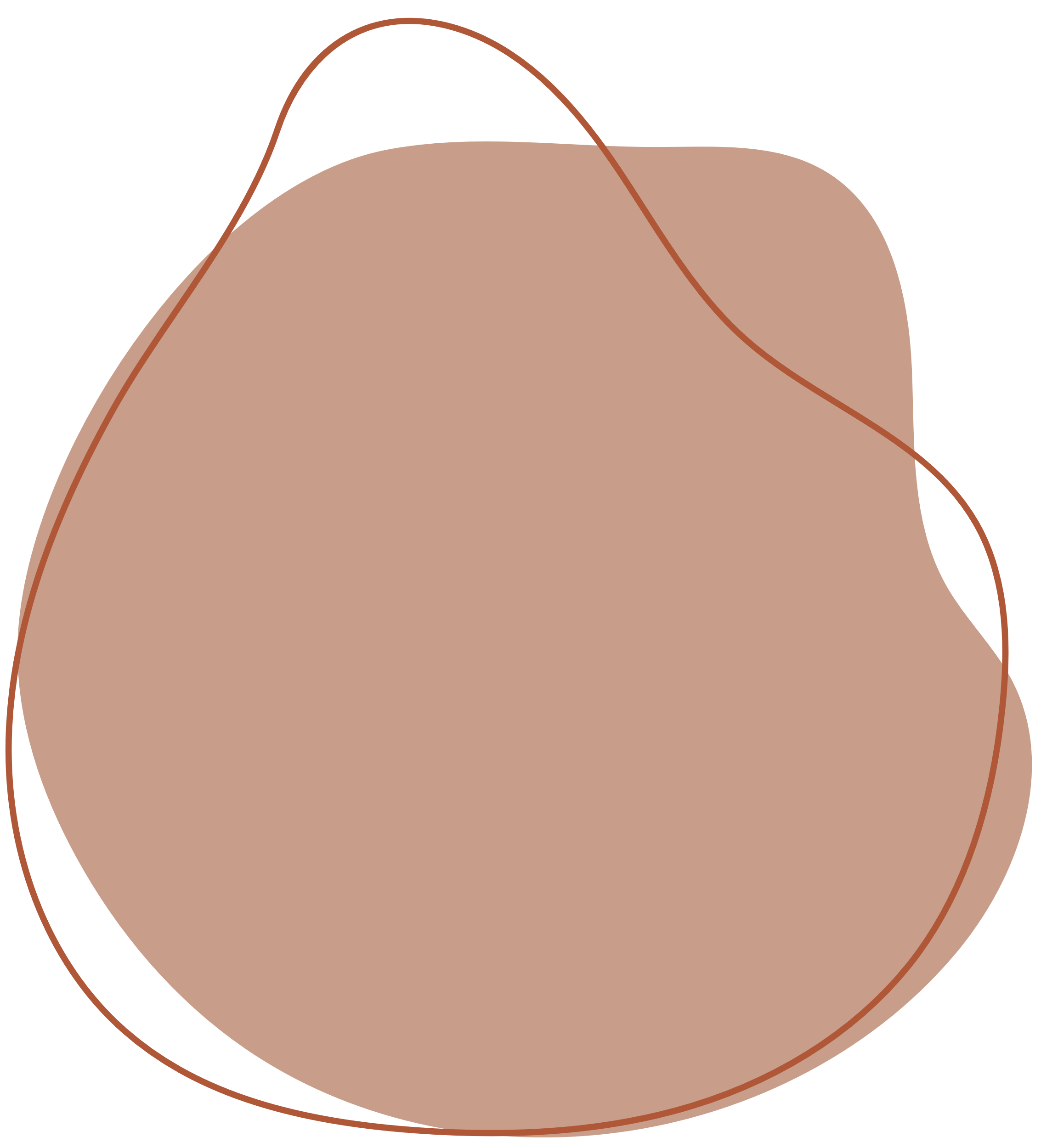 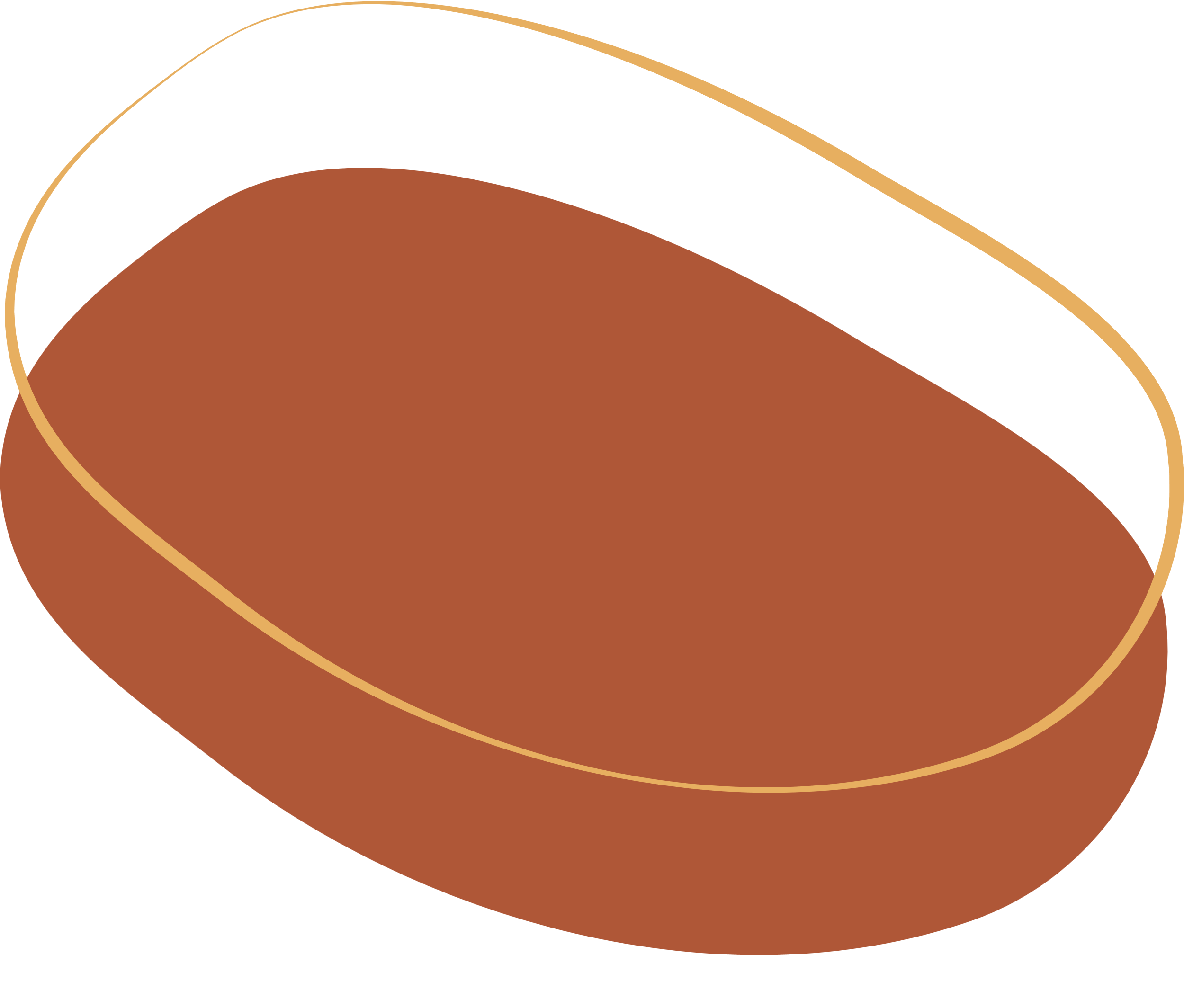 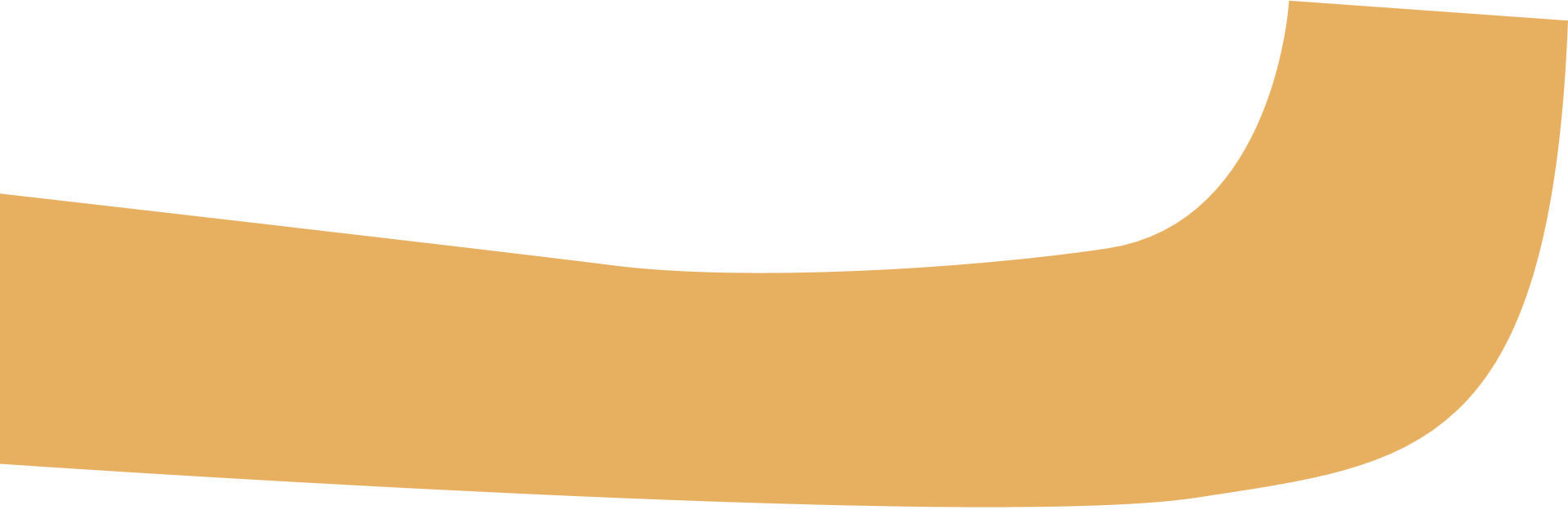 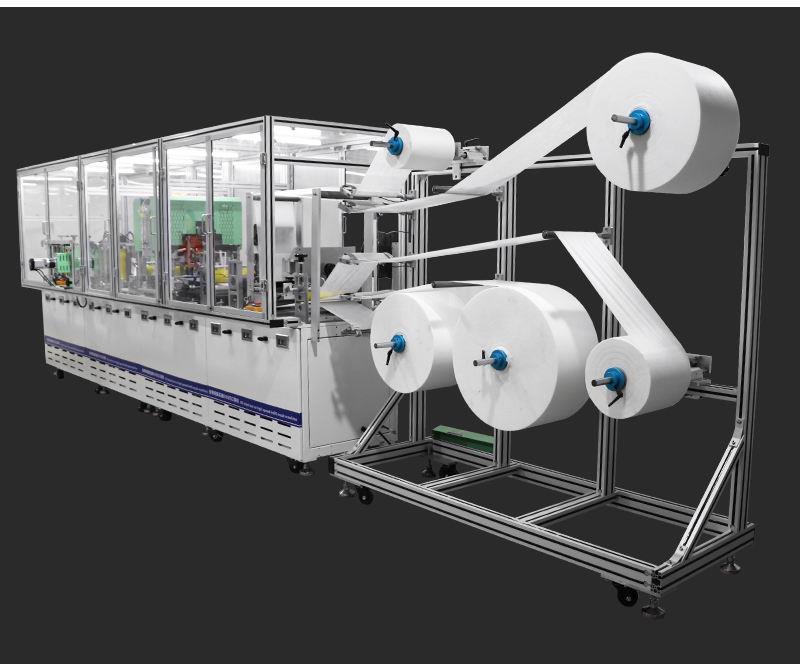 Bài 4 (SGK – tr.63) Cứ 12 phút, một chiếc máy làm được 27 sản phẩm. Để làm được 45 sản phẩm như thế thì chiếc máy đó cần bao nhiêu phút?
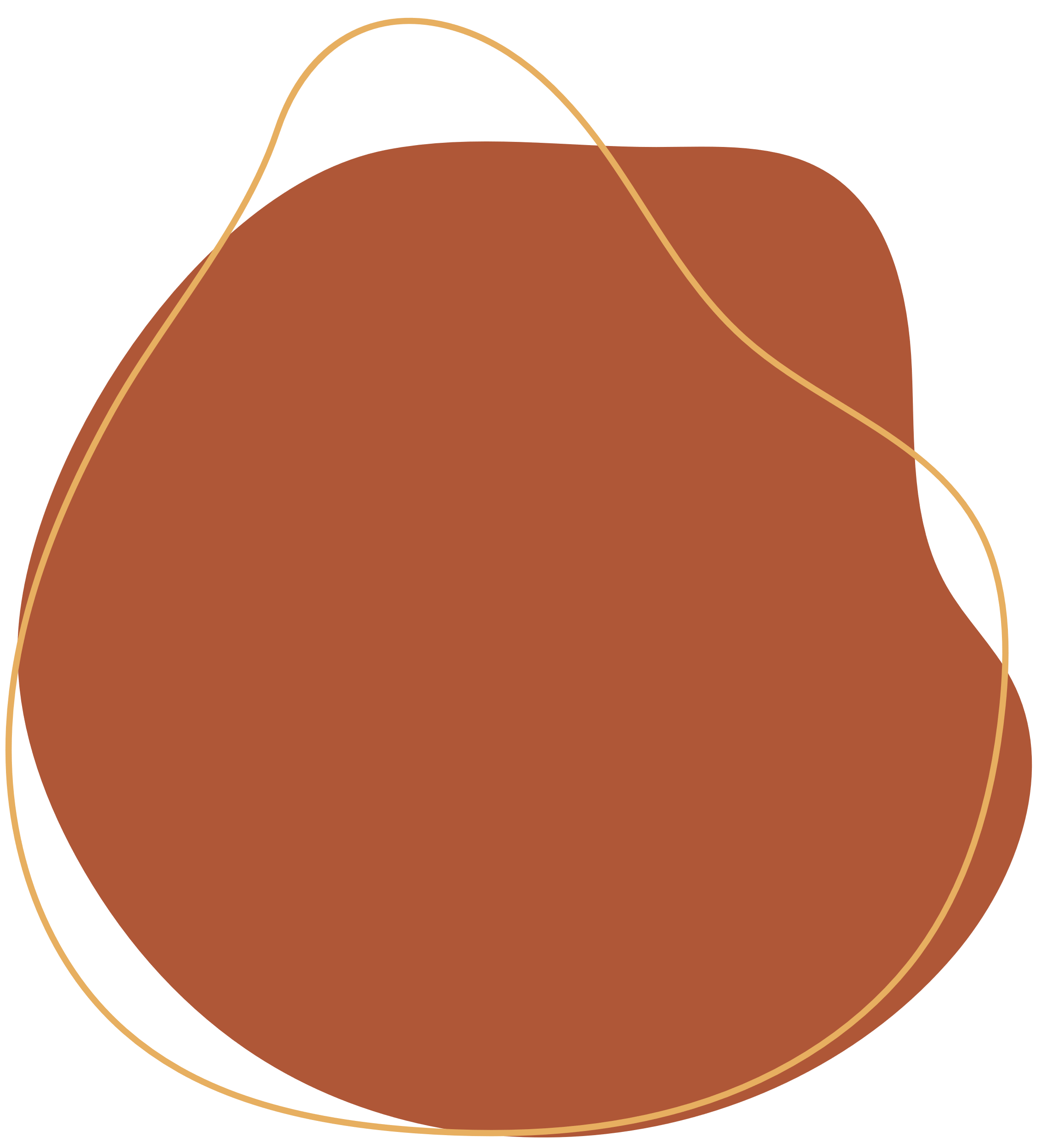 Giải
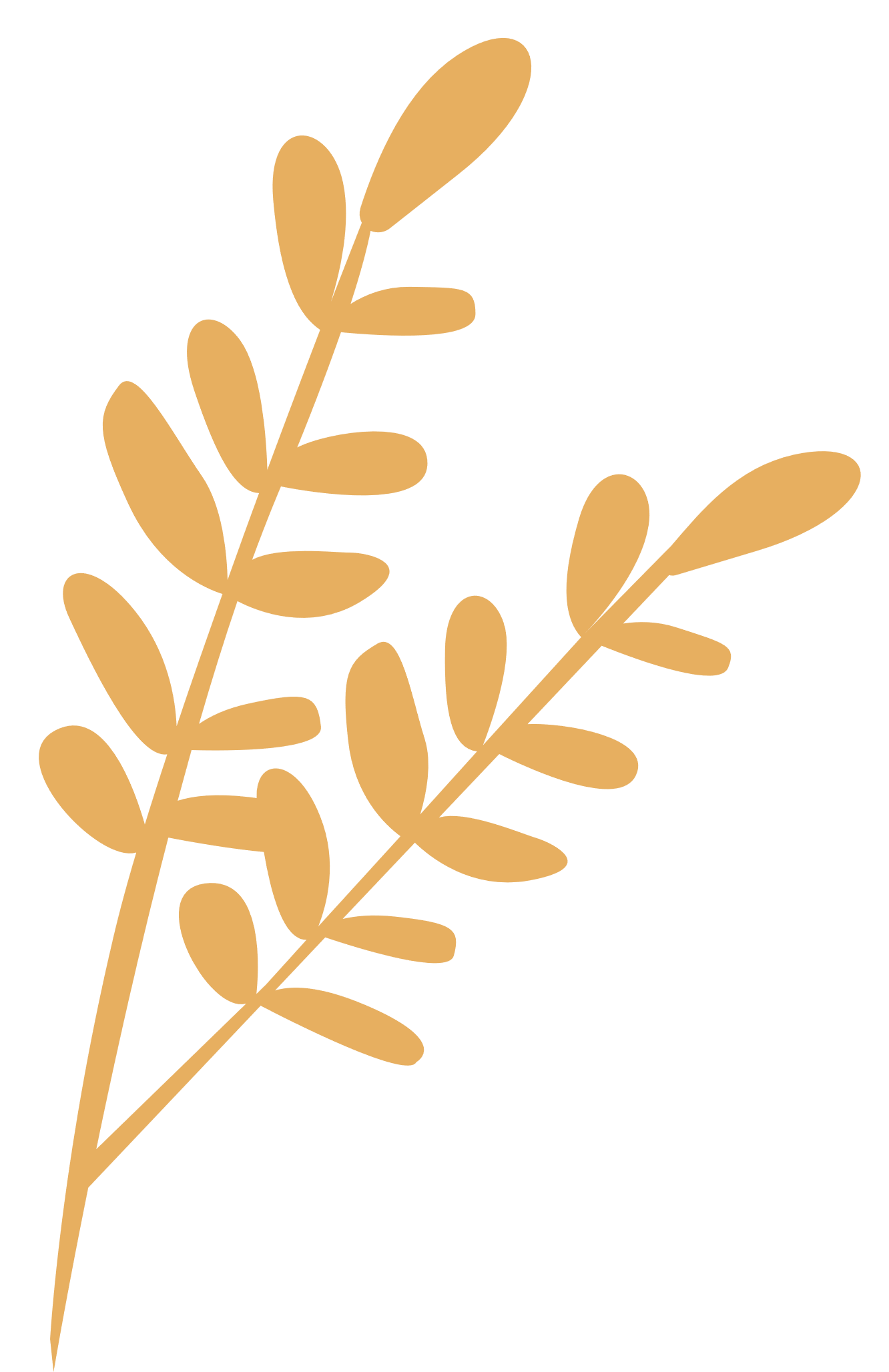 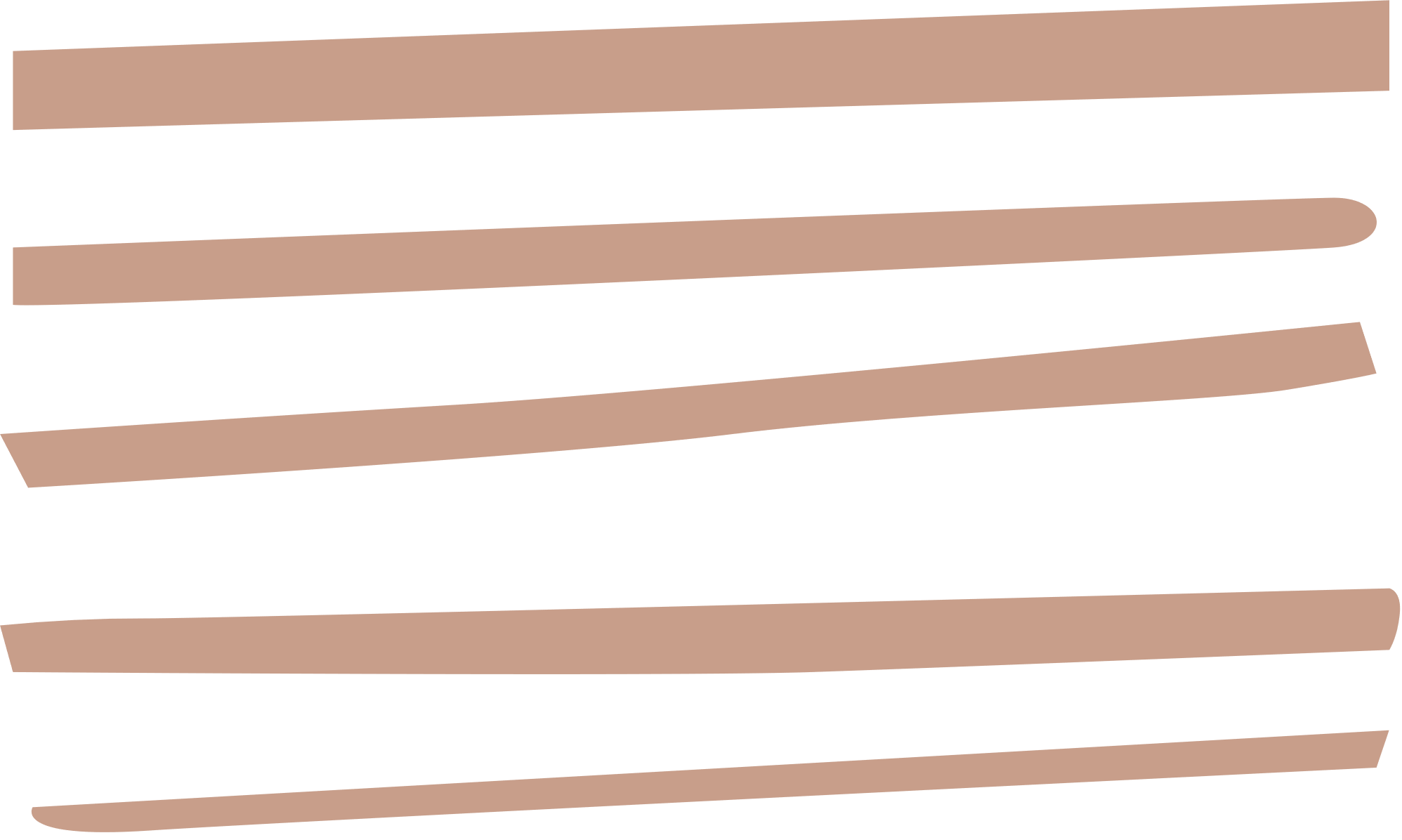 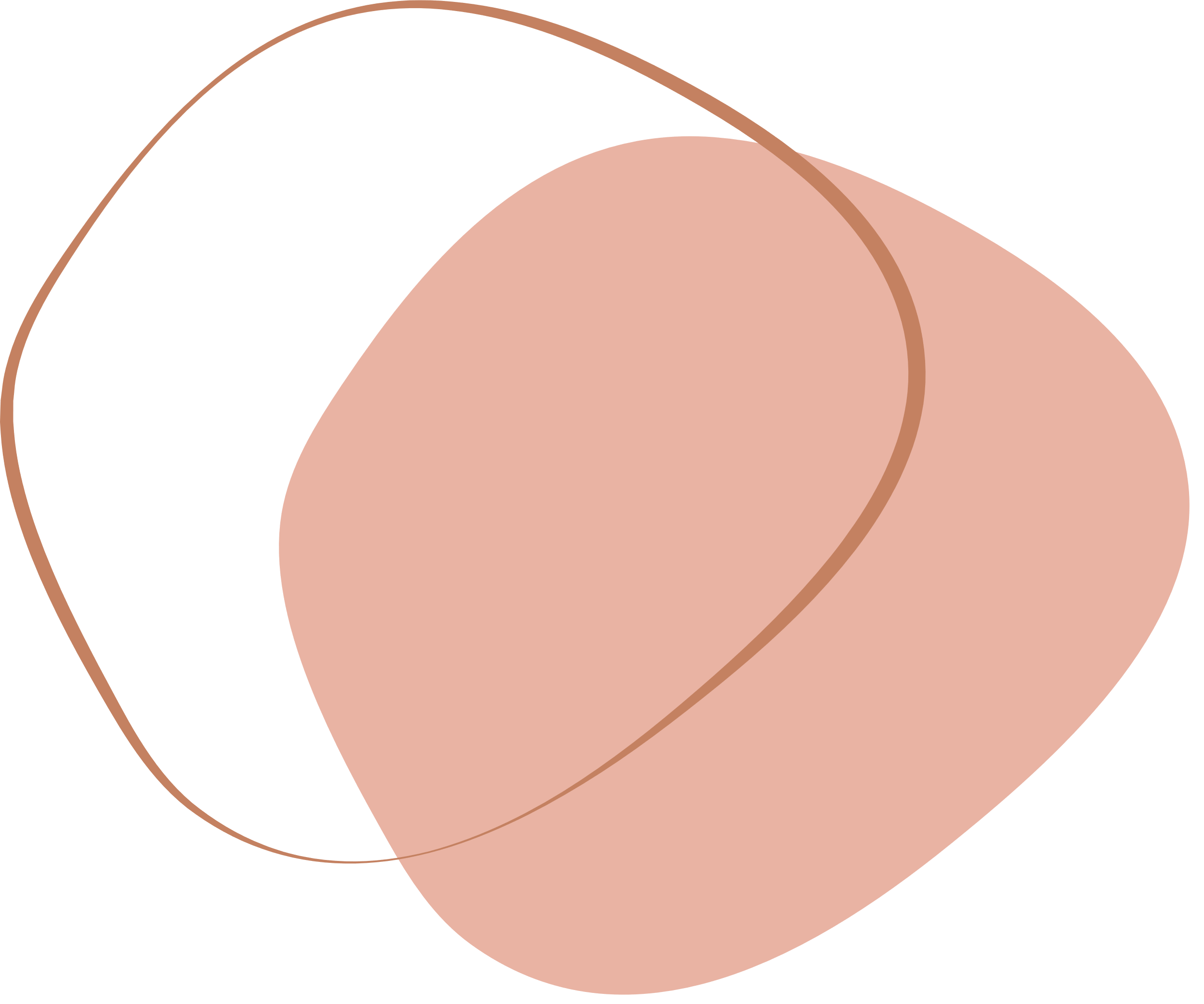 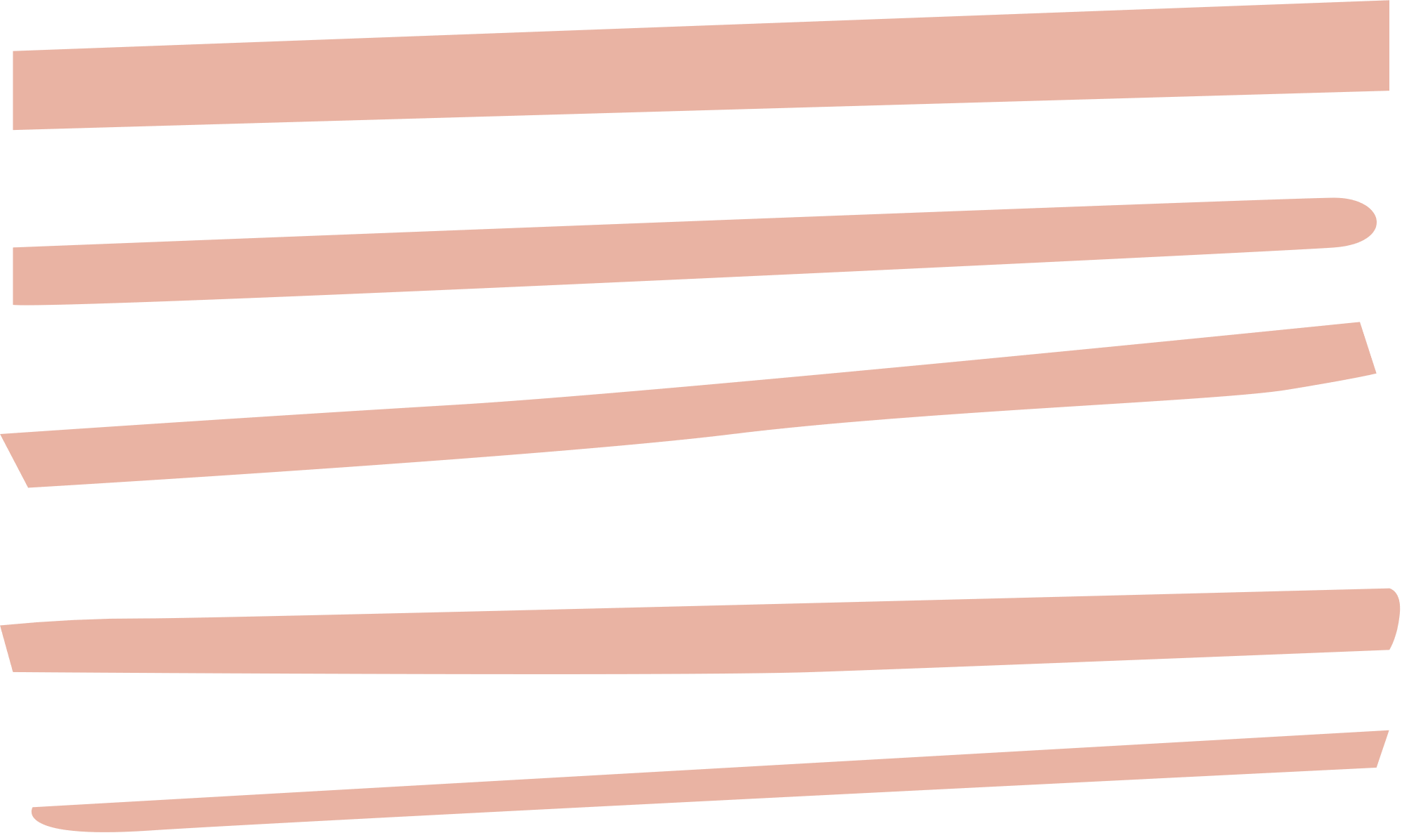 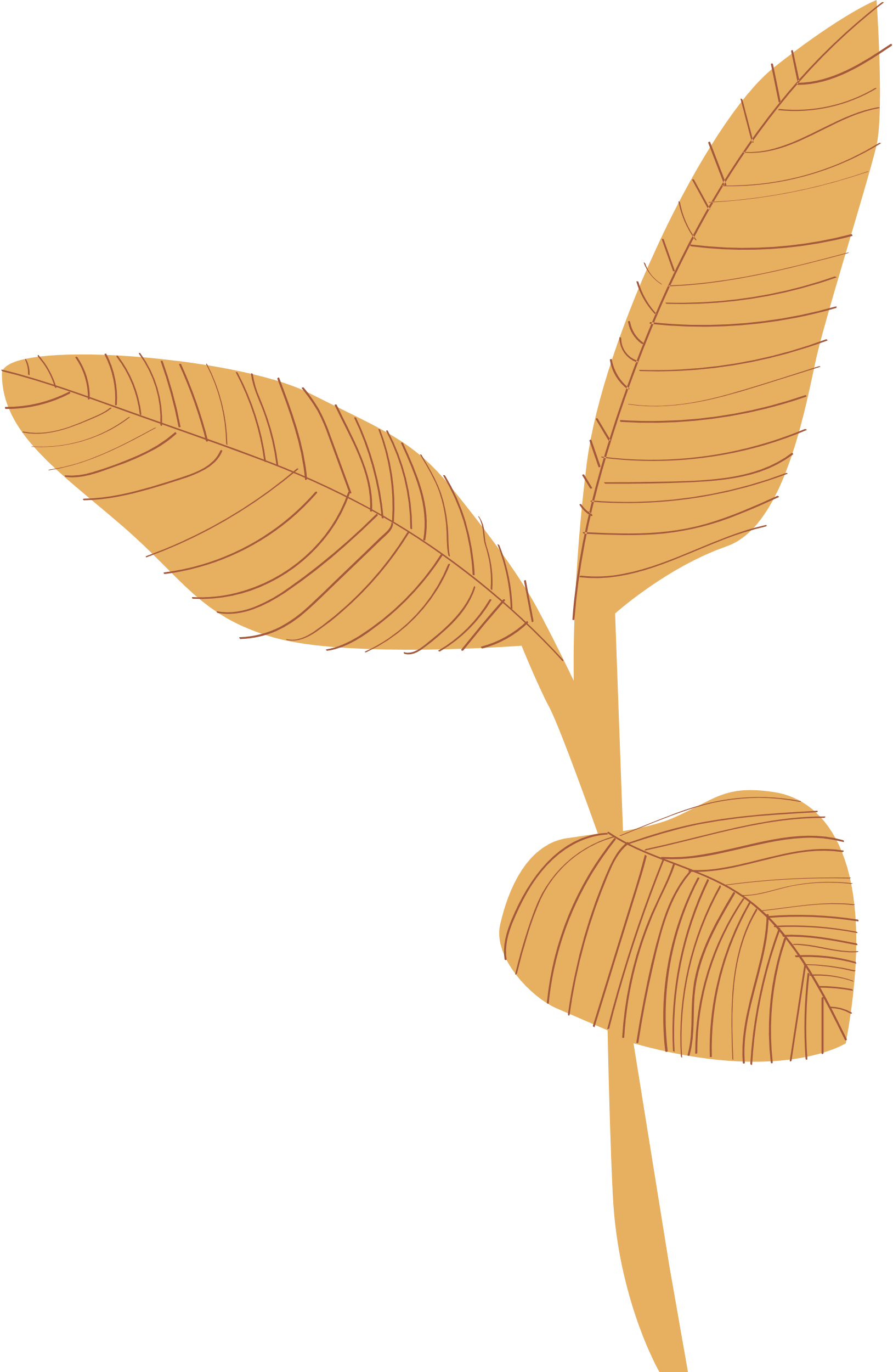 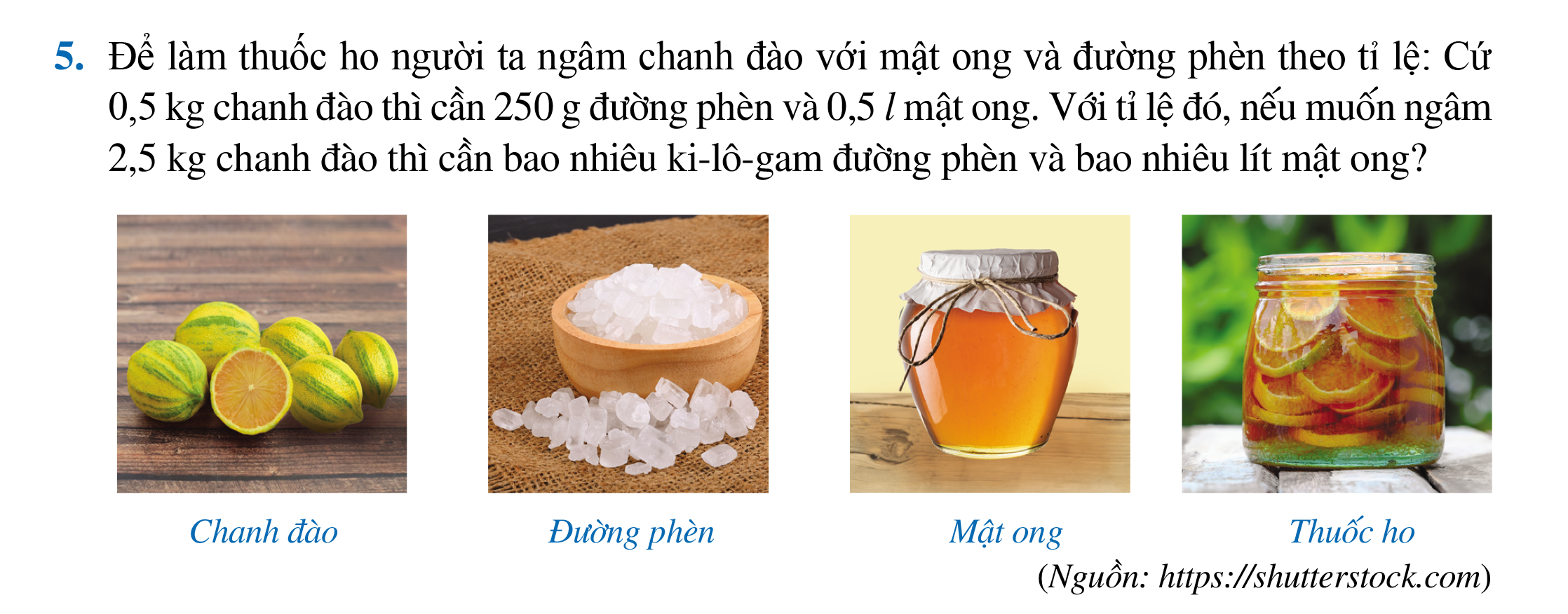 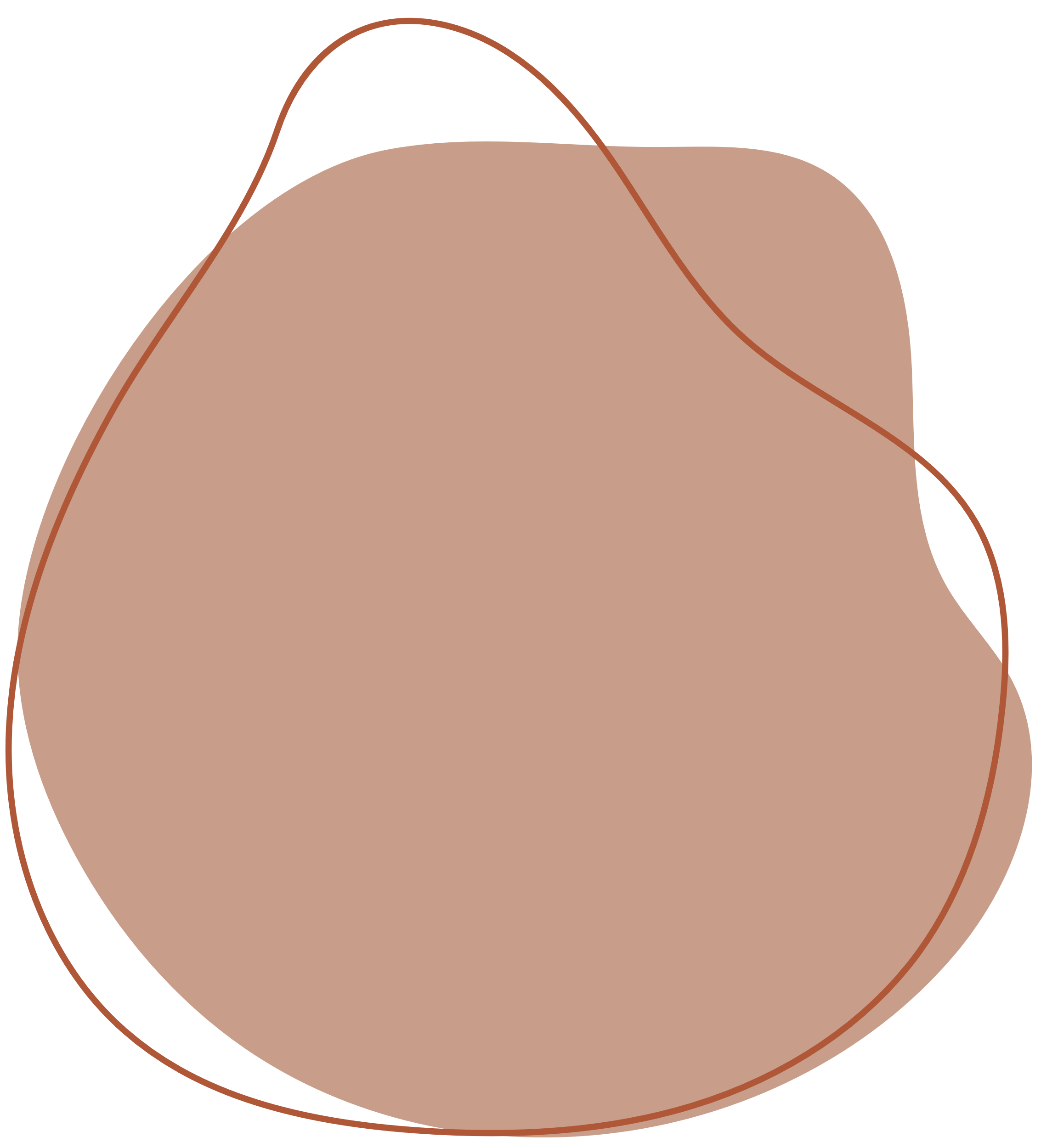 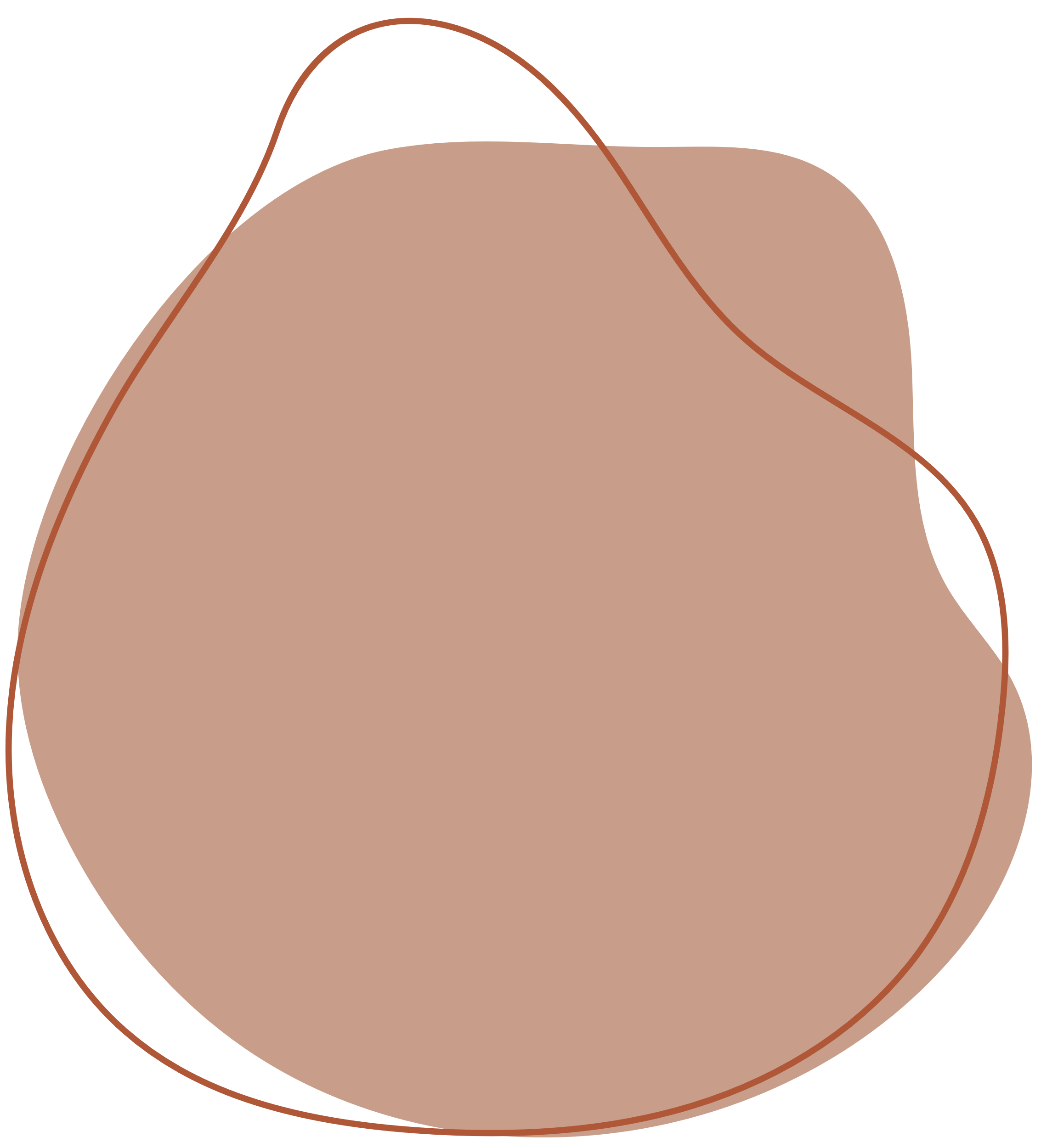 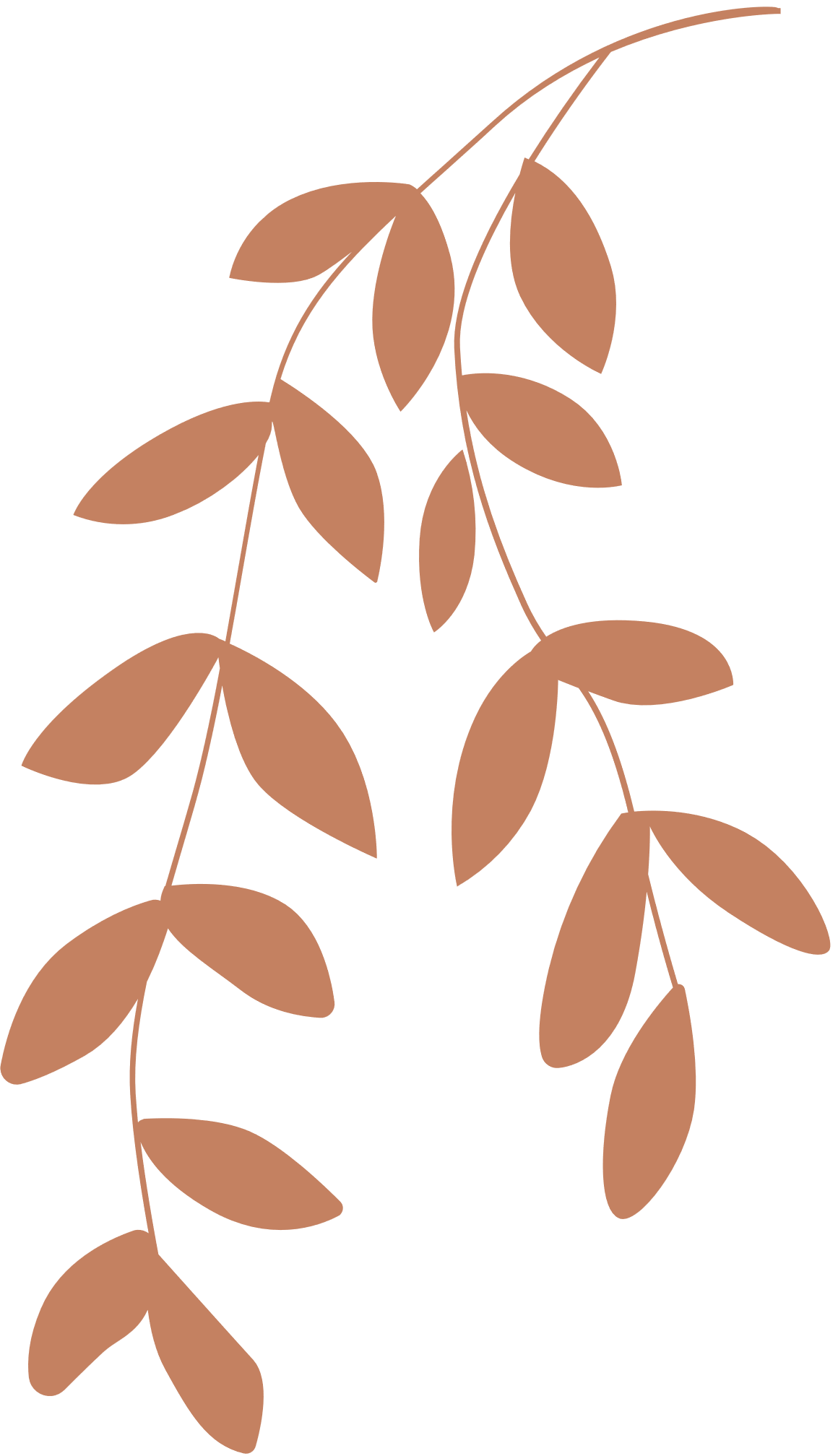 Giải
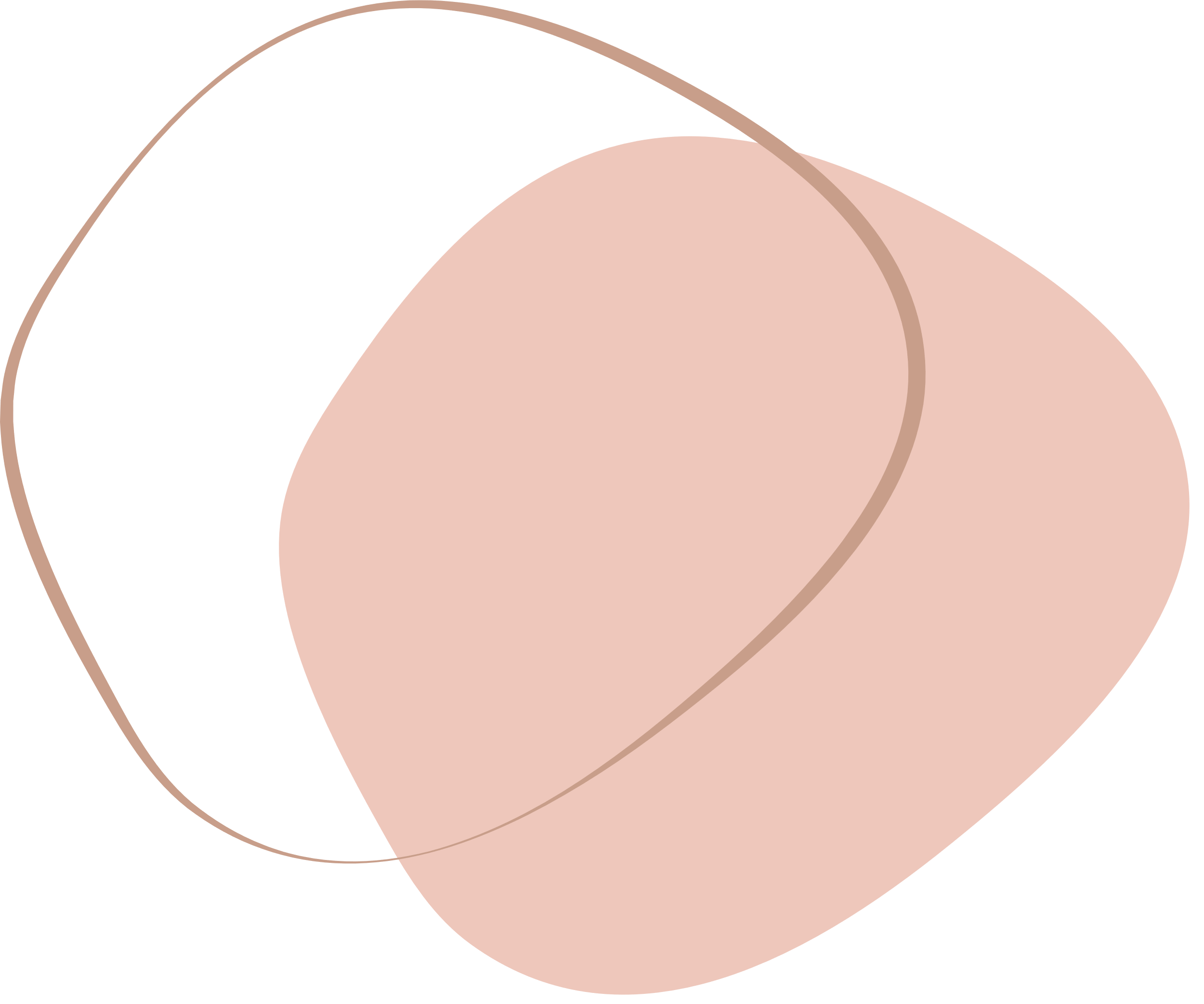 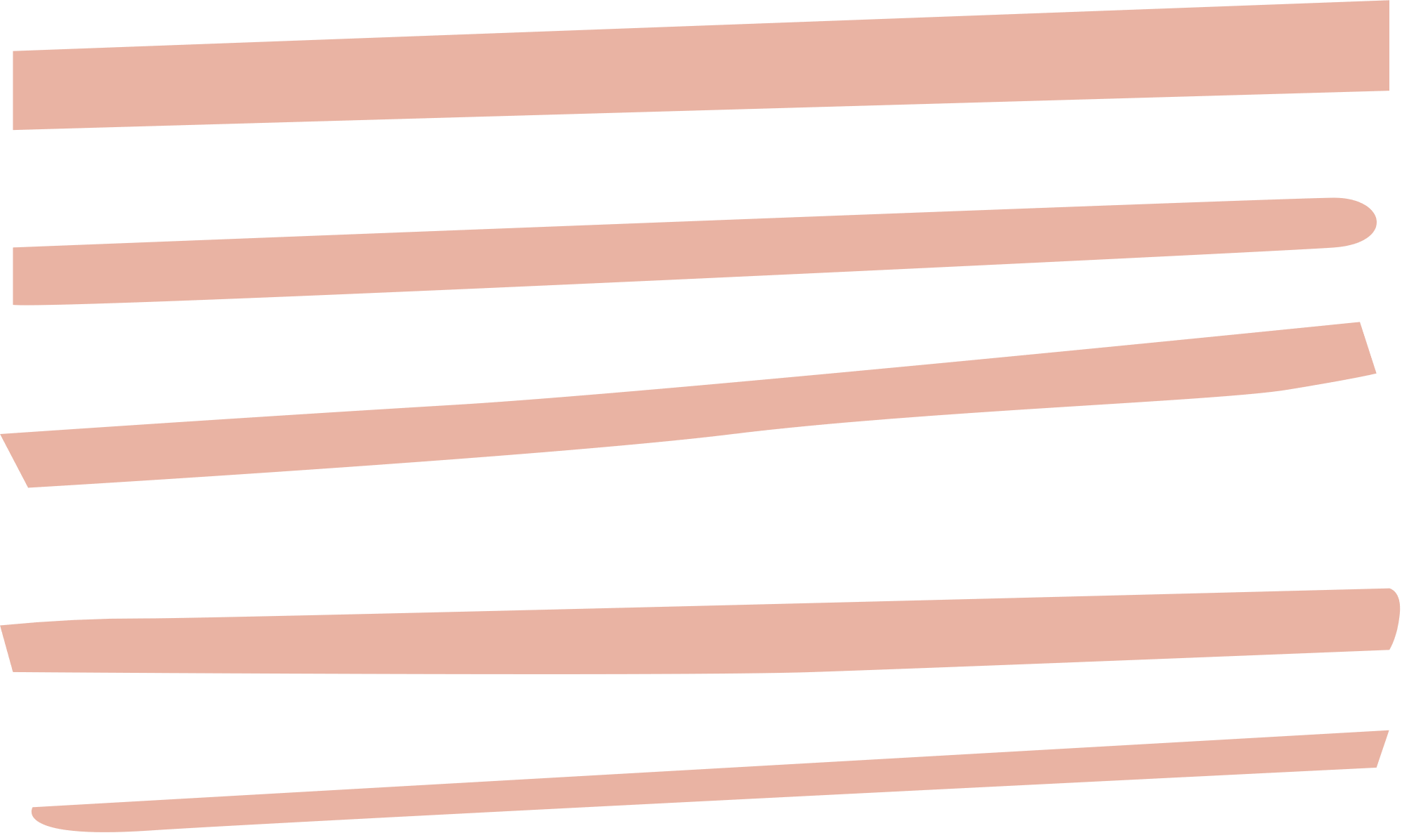 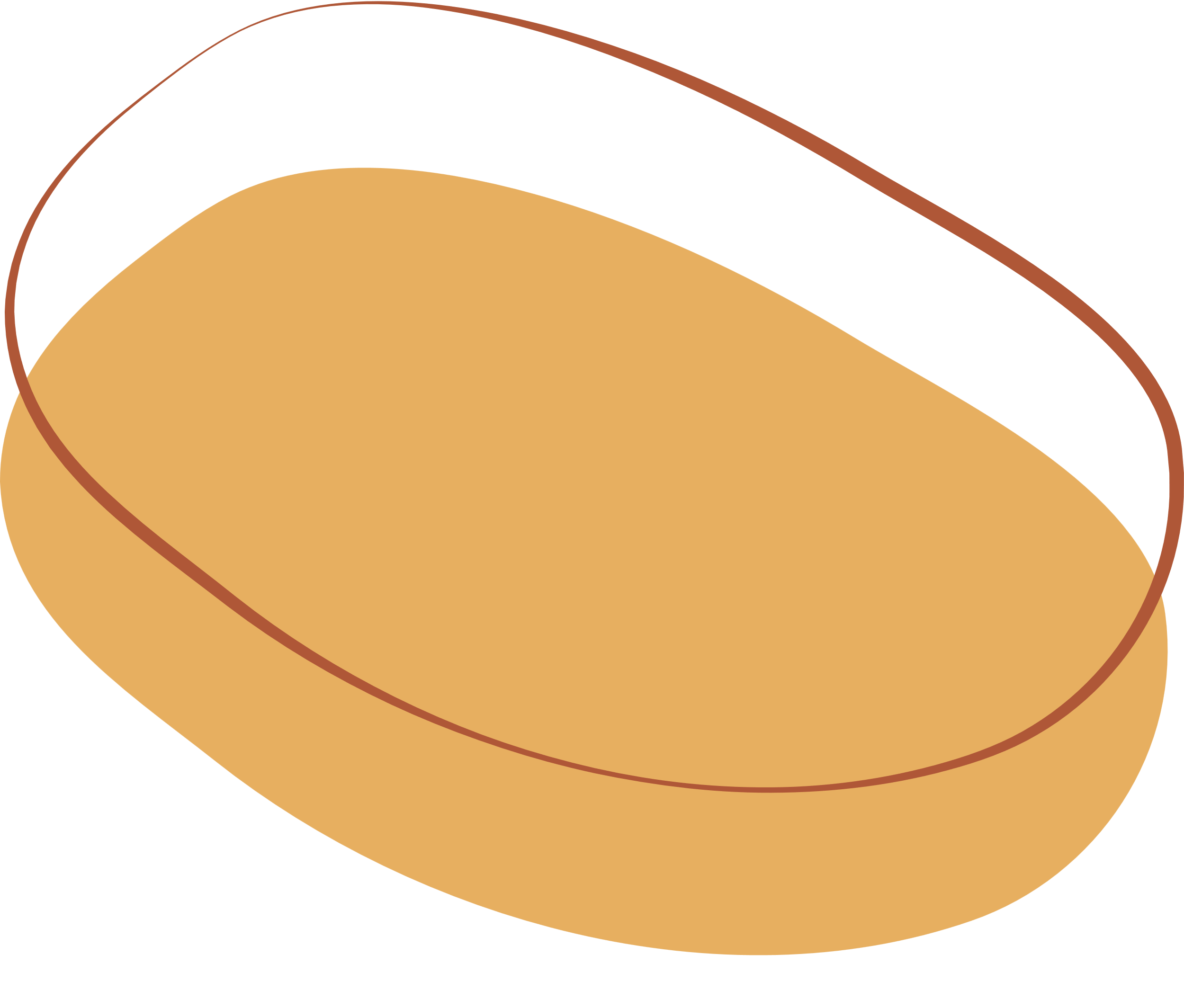 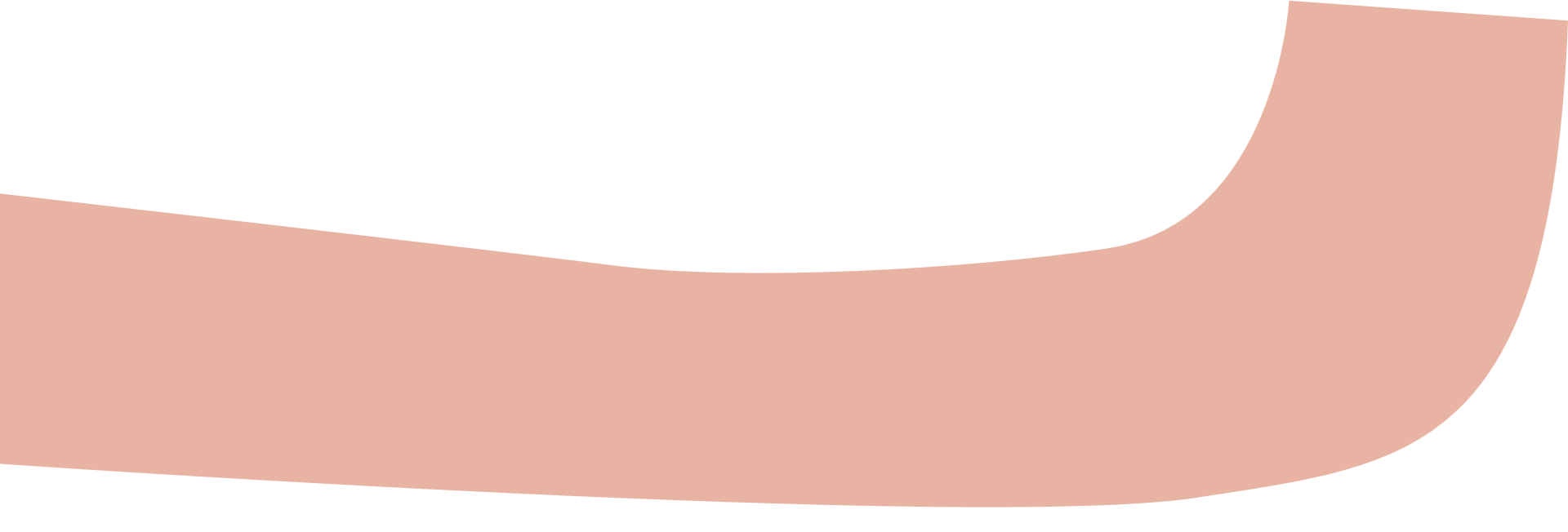 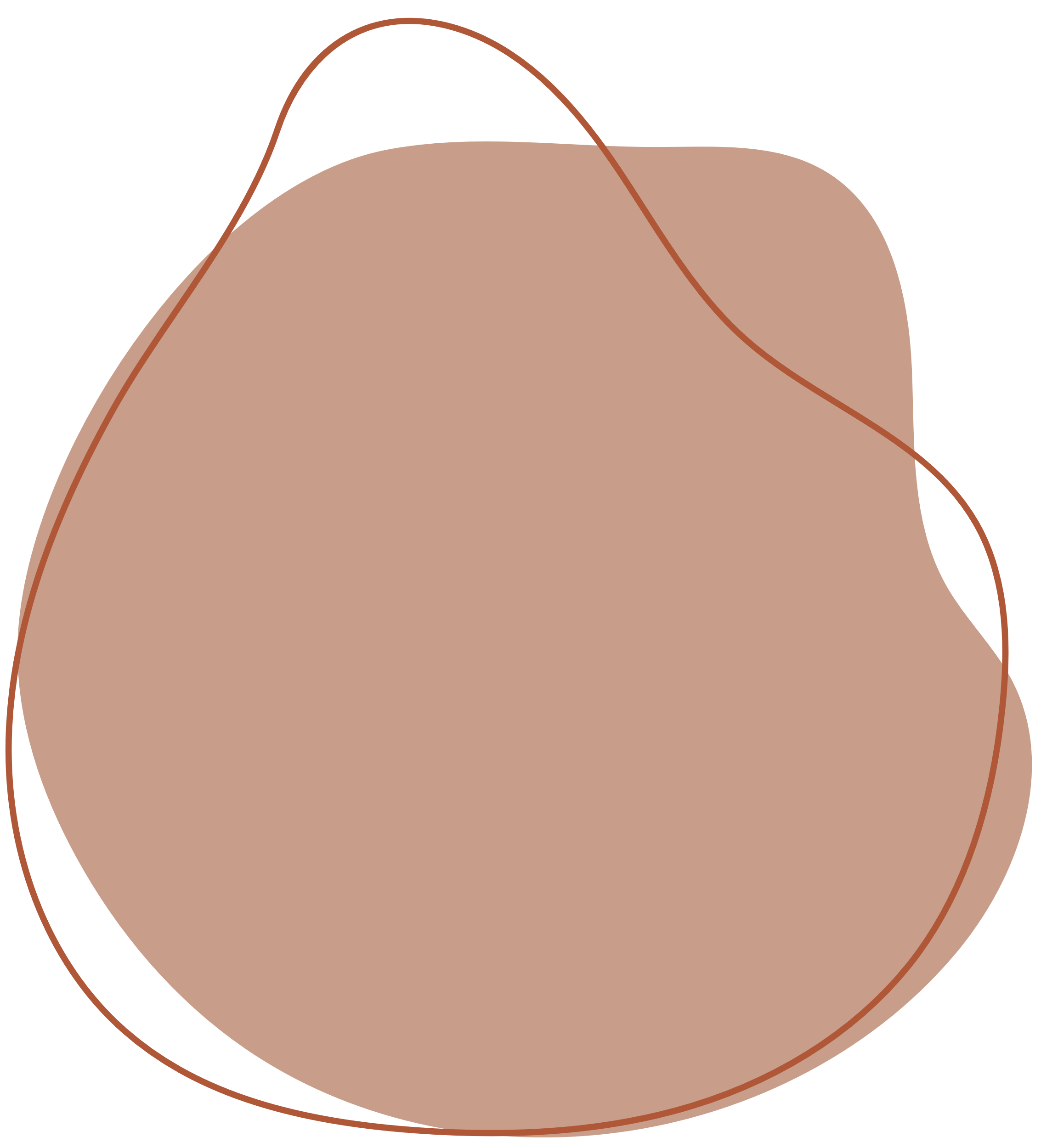 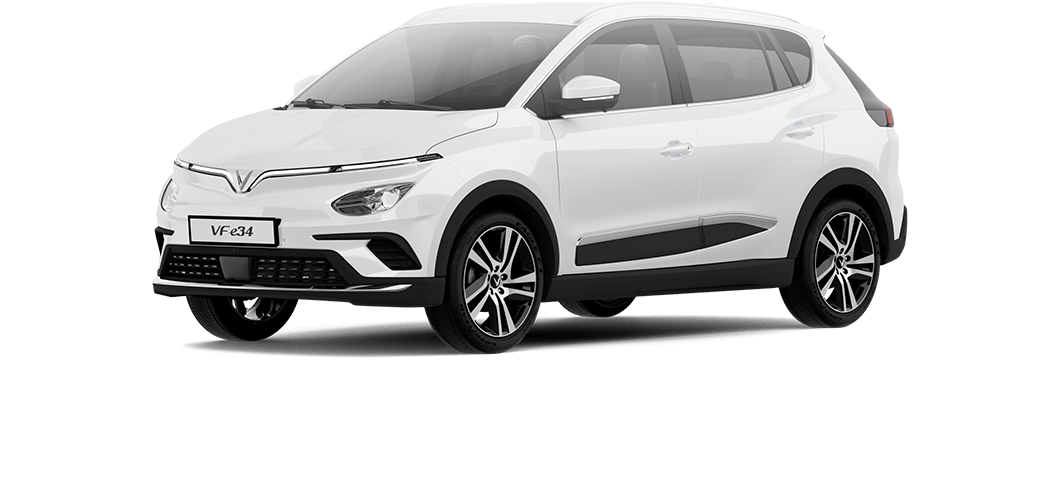 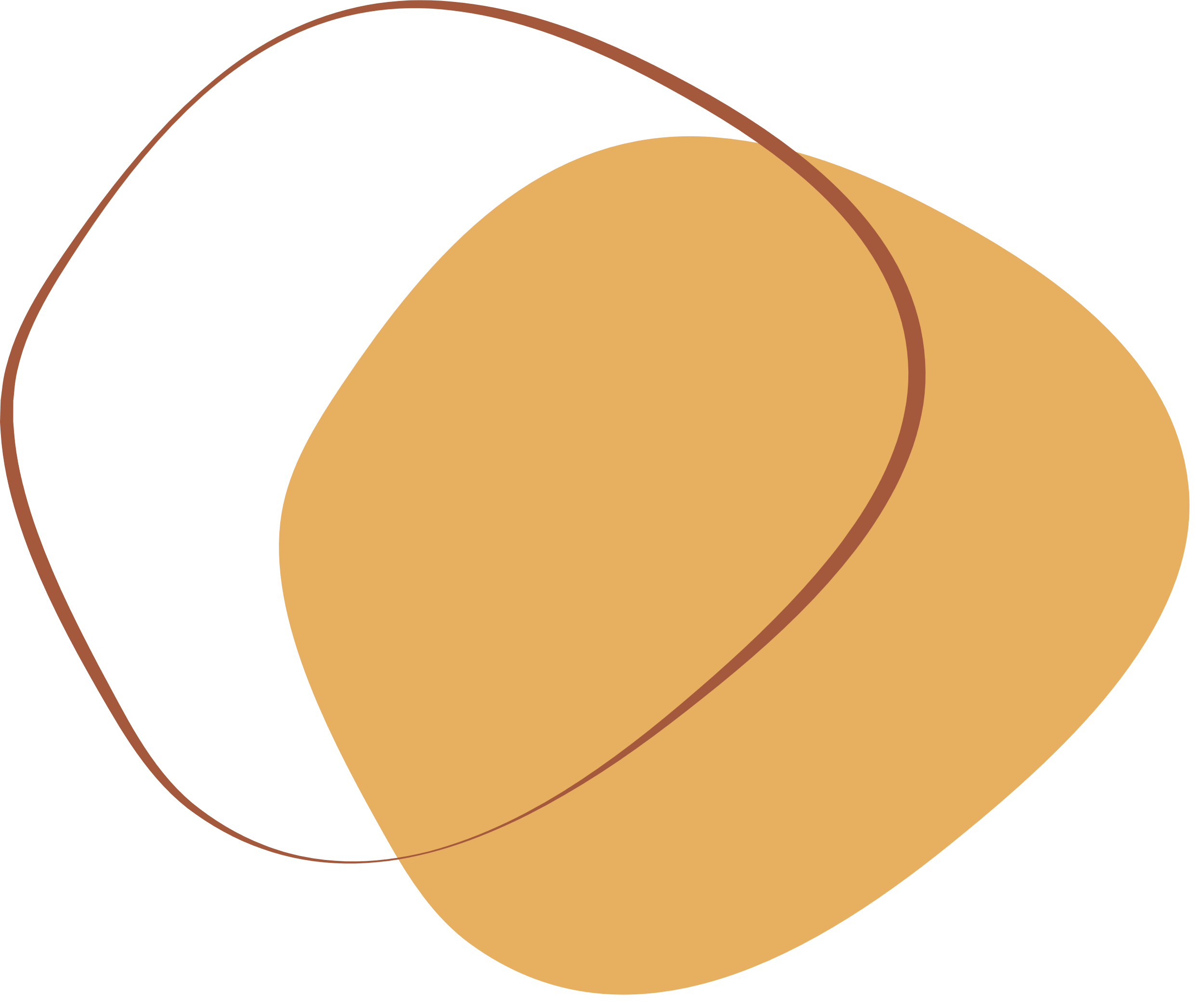 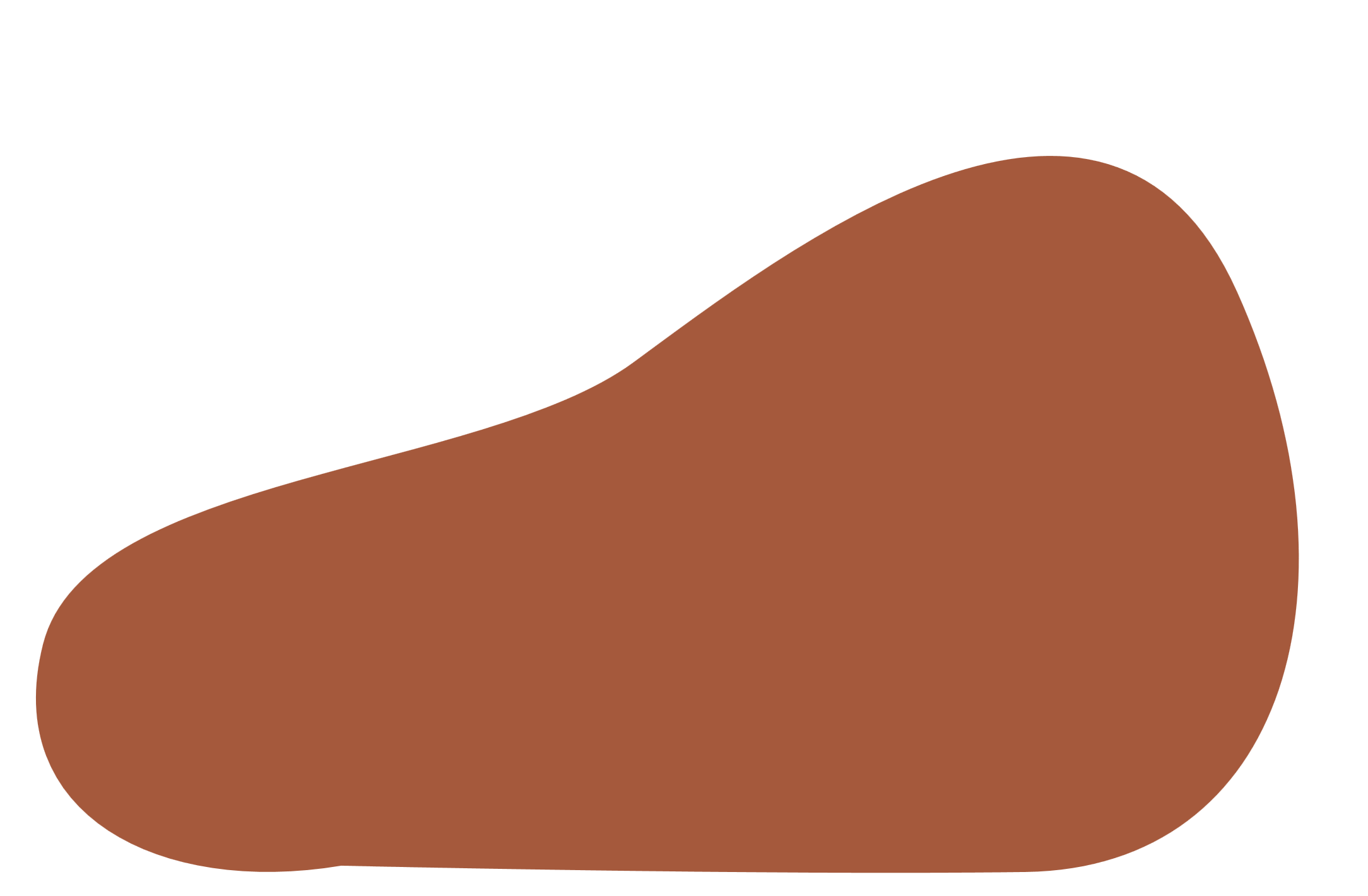 a) Theo thông số trên, nếu trong bình xăng của chiếc xe ô tô đó có 65 lít xăng thì cô Hạnh đi được bao nhiêu ki-lô-mét (làm tròn kết quả đến hàng đơn vị) khi cô đi trên đường đô thị?
b) Để đi quãng đường 400 km trên đường đô thị, trong bình xăng chiếc ô tô của cô Hạnh cần có tối thiểu bao nhiêu lít xăng?
c) Để đi quãng đường 300 km trên đường hỗn hợp và 300km trên đường cao tốc, trong bình xăng chiếc xe ô tô của cô Hạnh cần có tối thiểu bao nhiêu lí xăng?
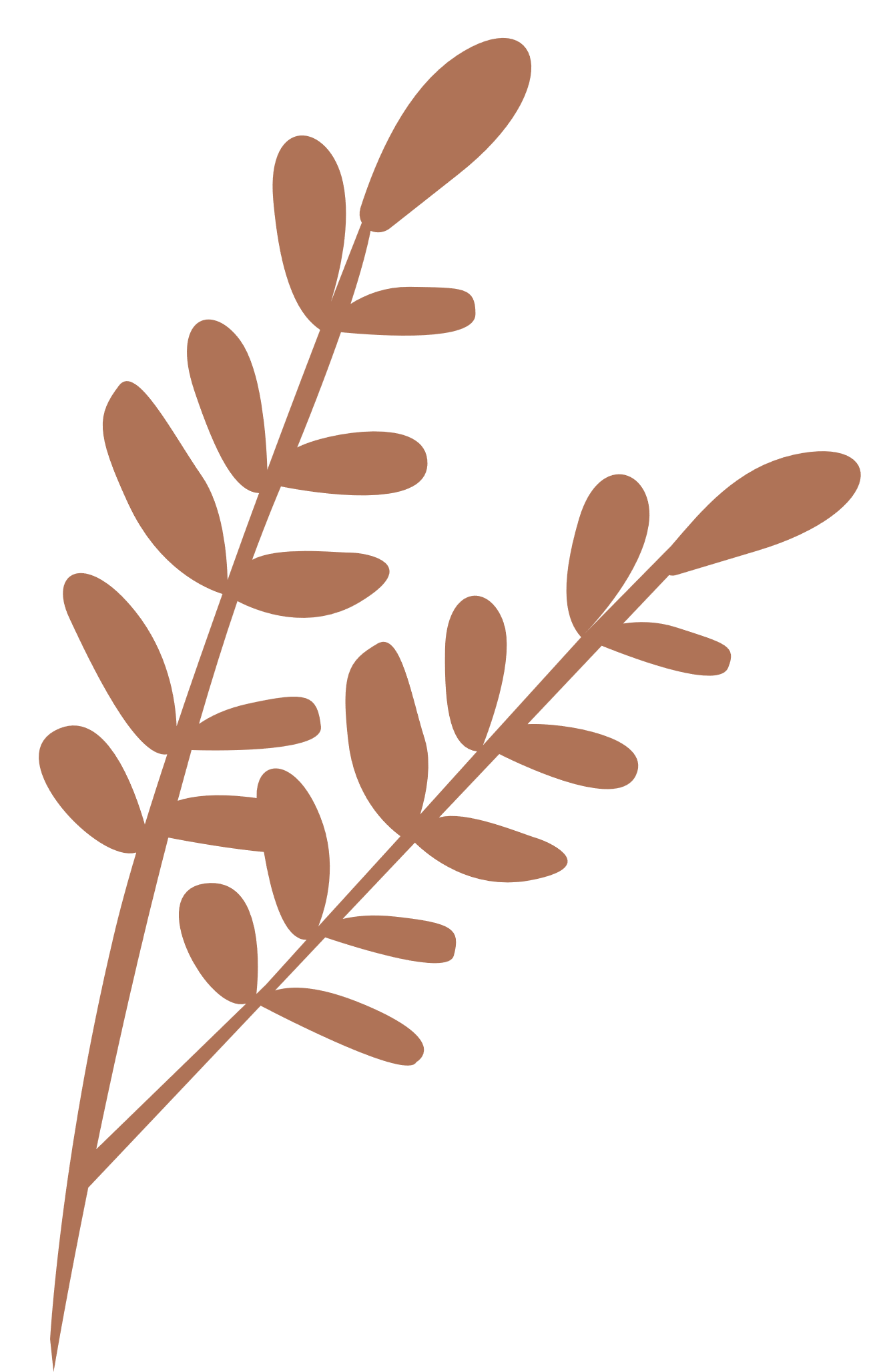 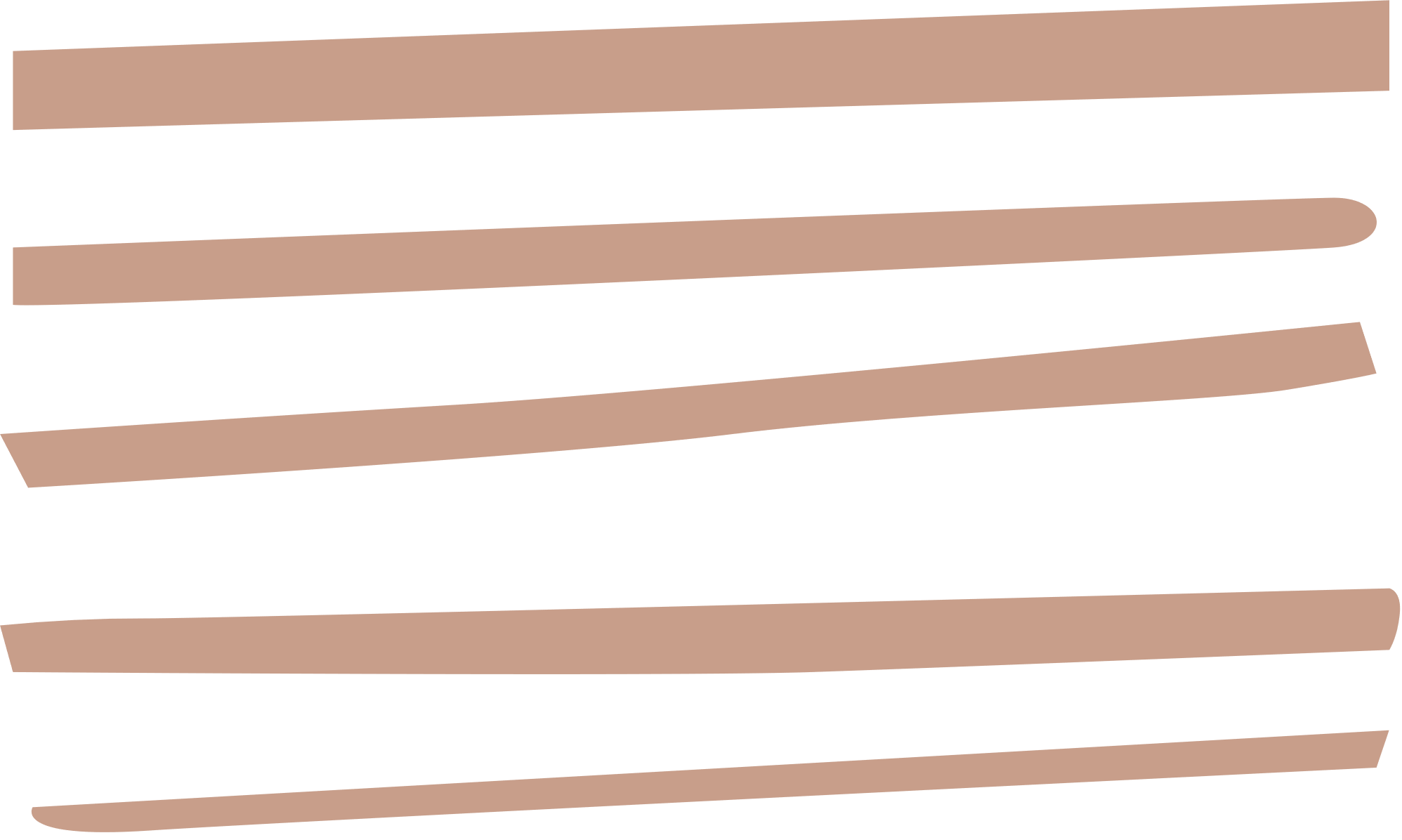 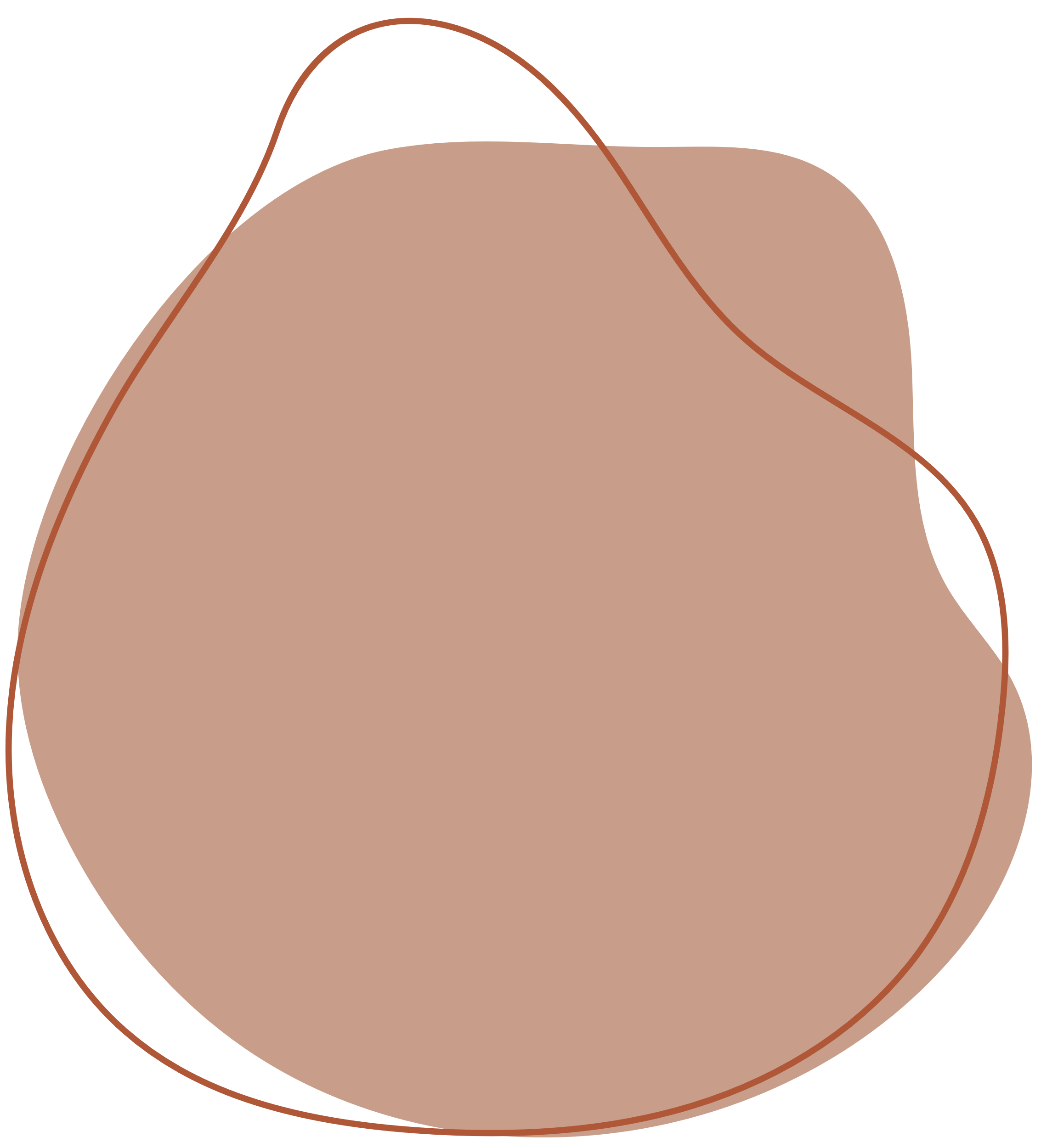 Giải
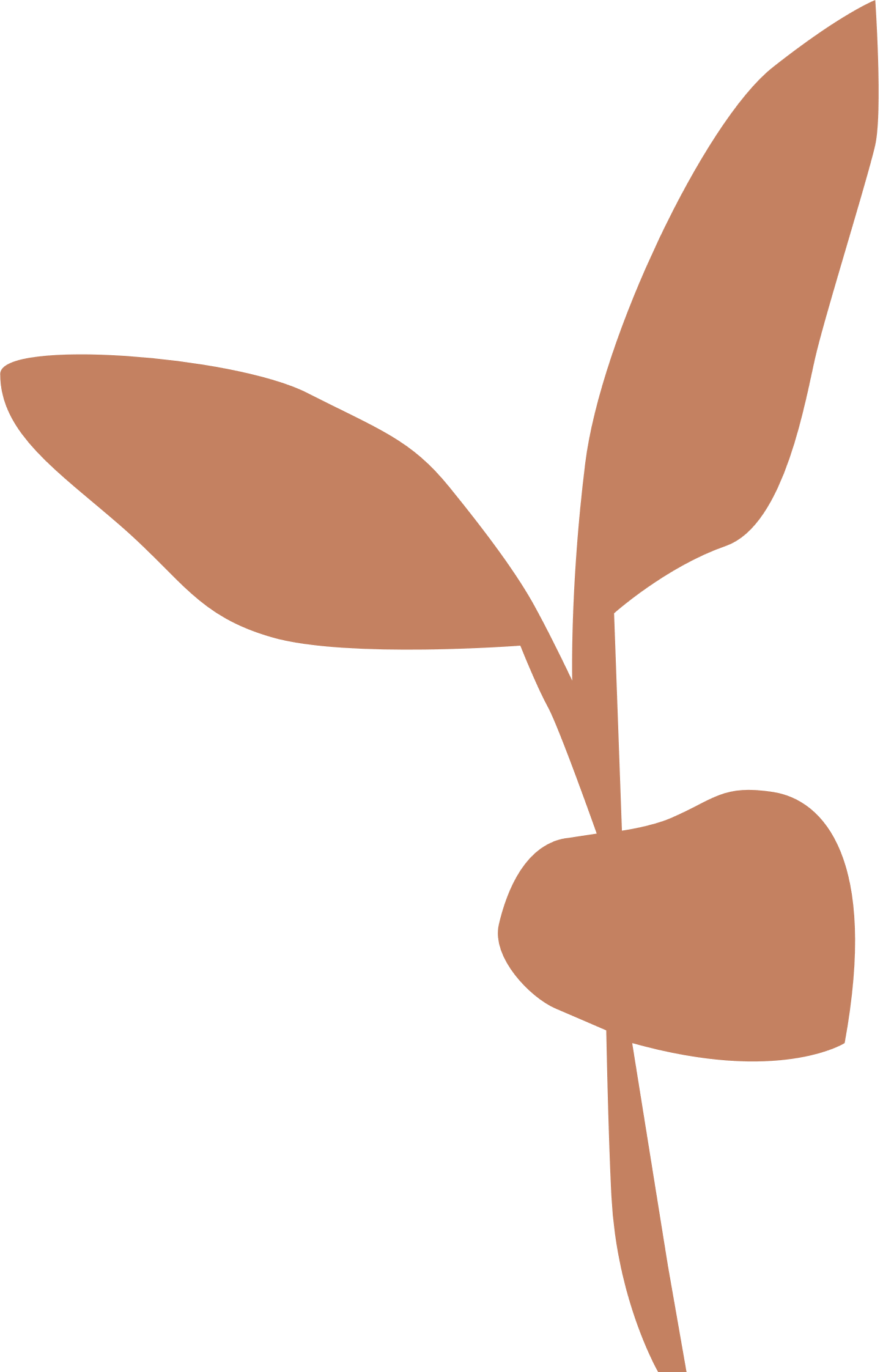 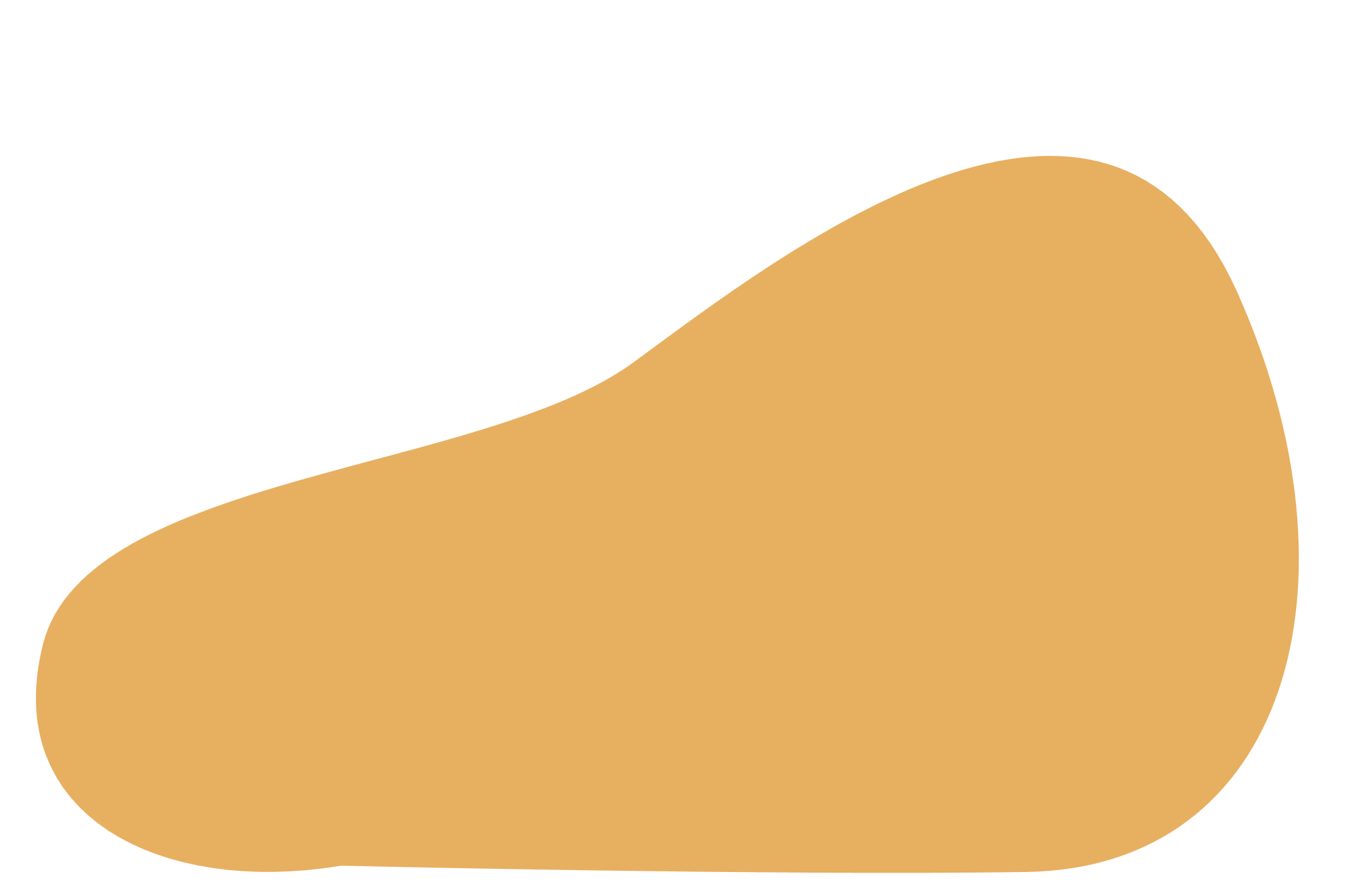 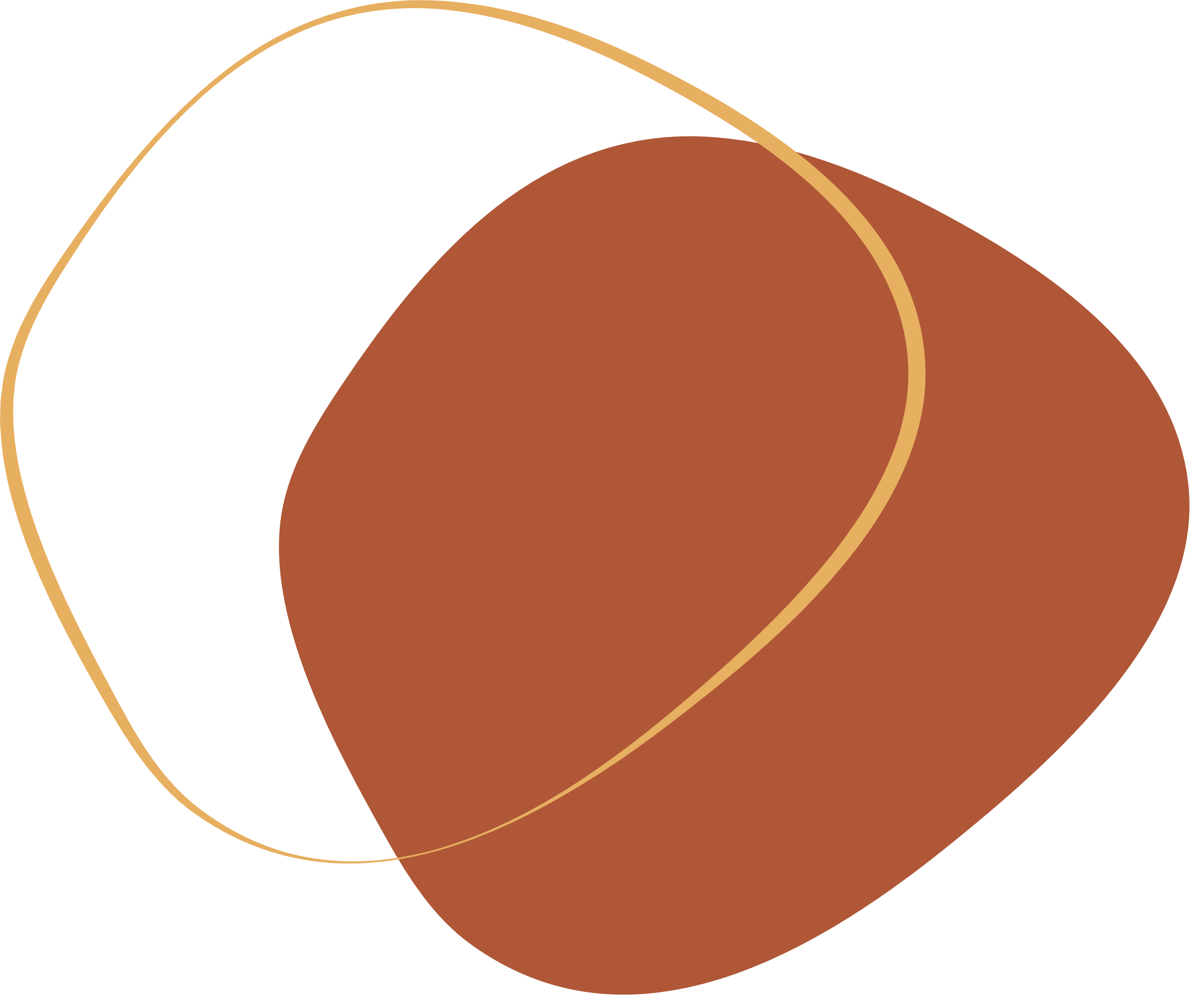 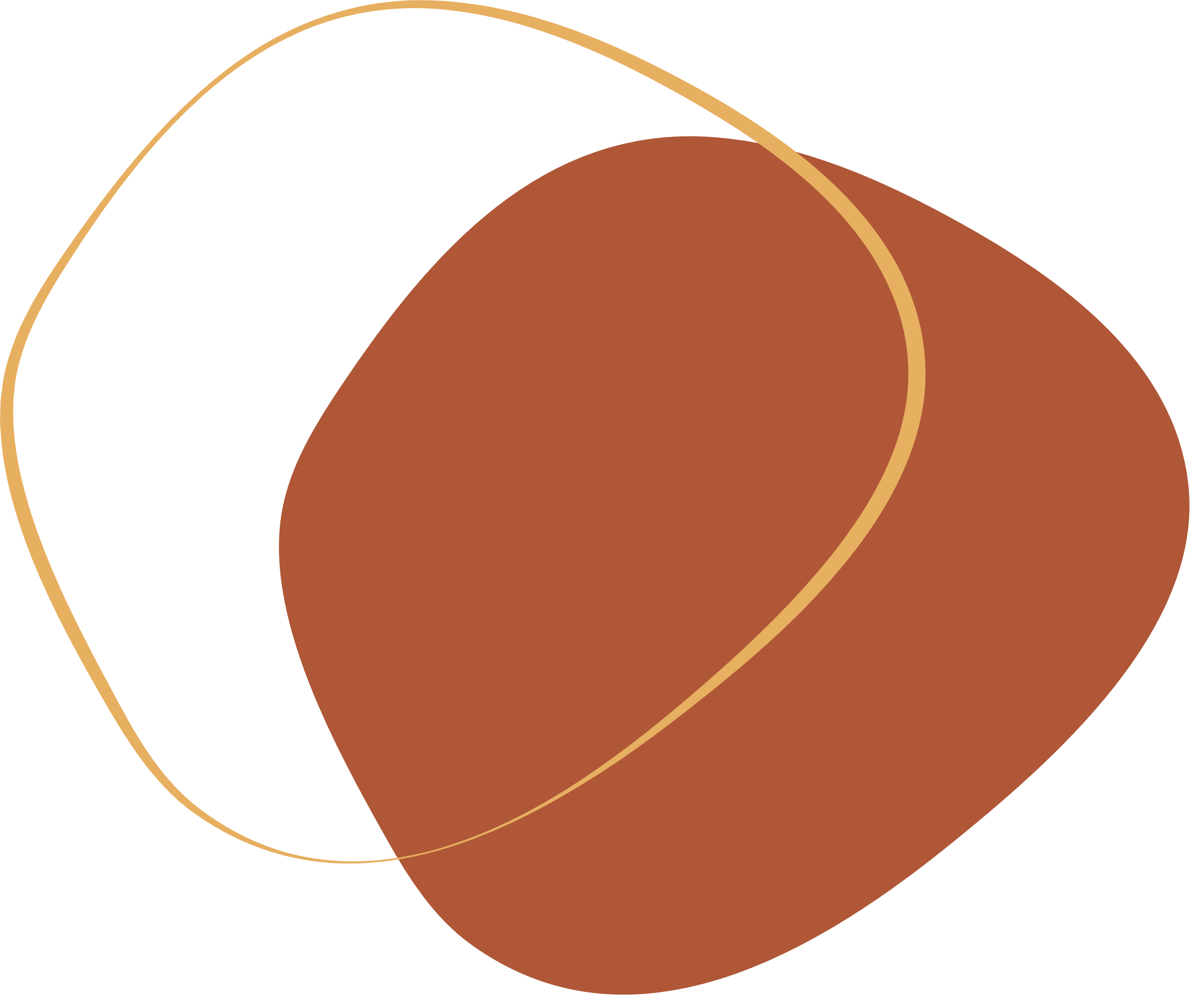 HƯỚNG DẪN VỀ NHÀ
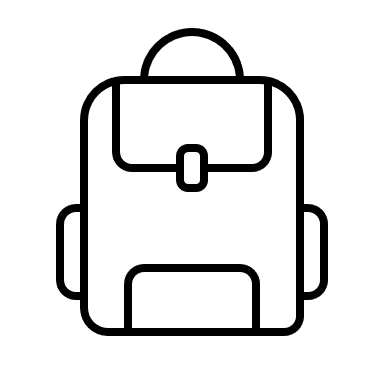 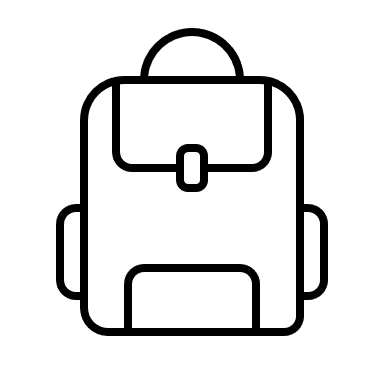 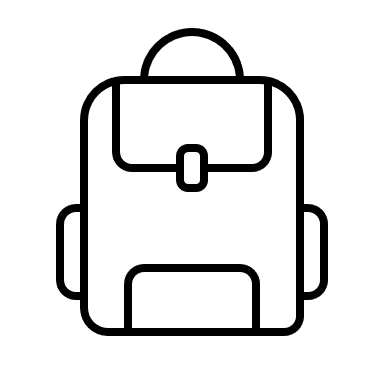 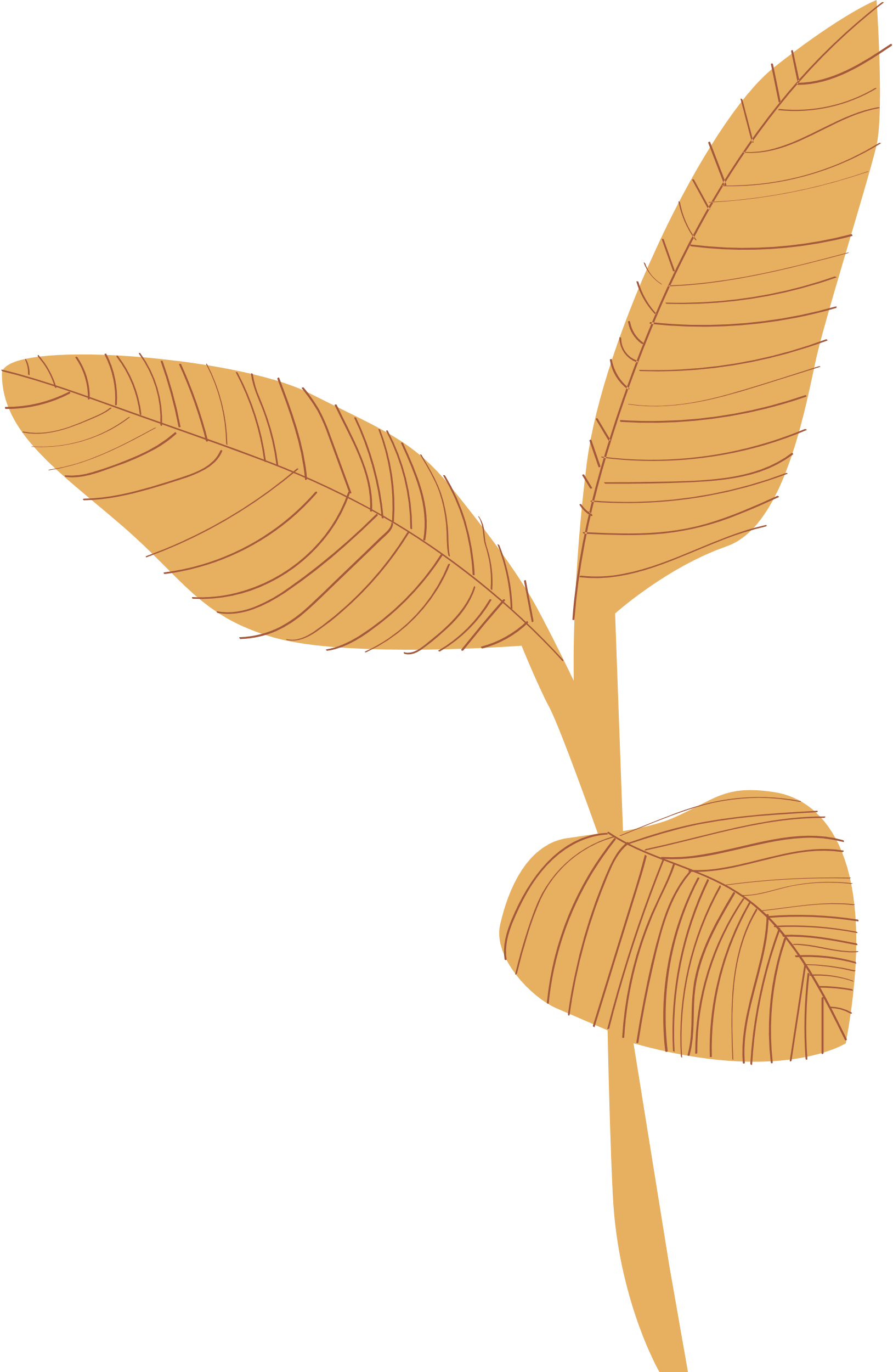 Hoàn thành bài tập trong SBT.
Ghi nhớ kiến thức trong bài.
Chuẩn bị bài mới “Bài 8. Đại lượng  tỉ lệ nghịch”.
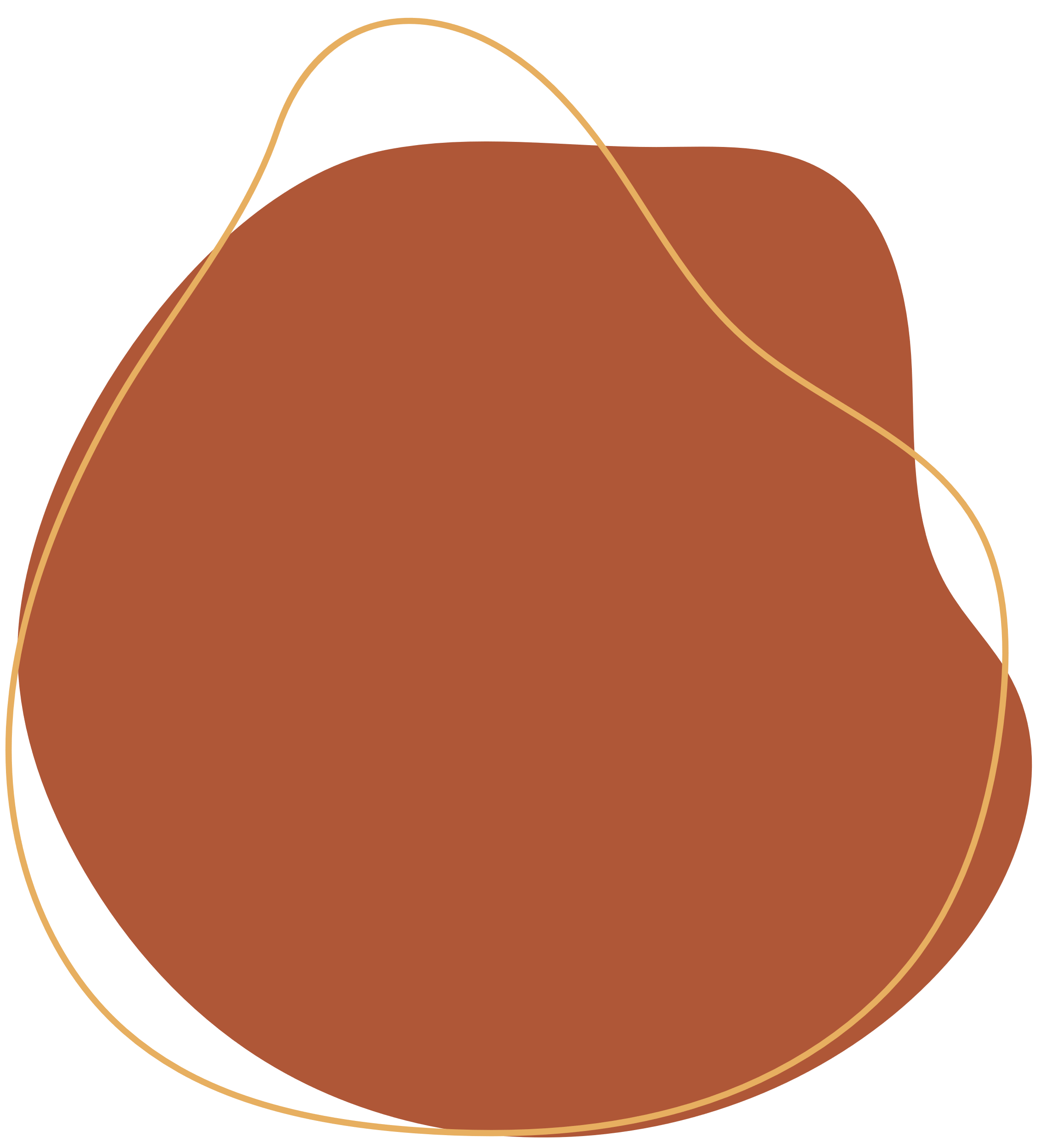 HẸN GẶP LẠI CÁC EM TRONG BUỔI HỌC TIẾP THEO
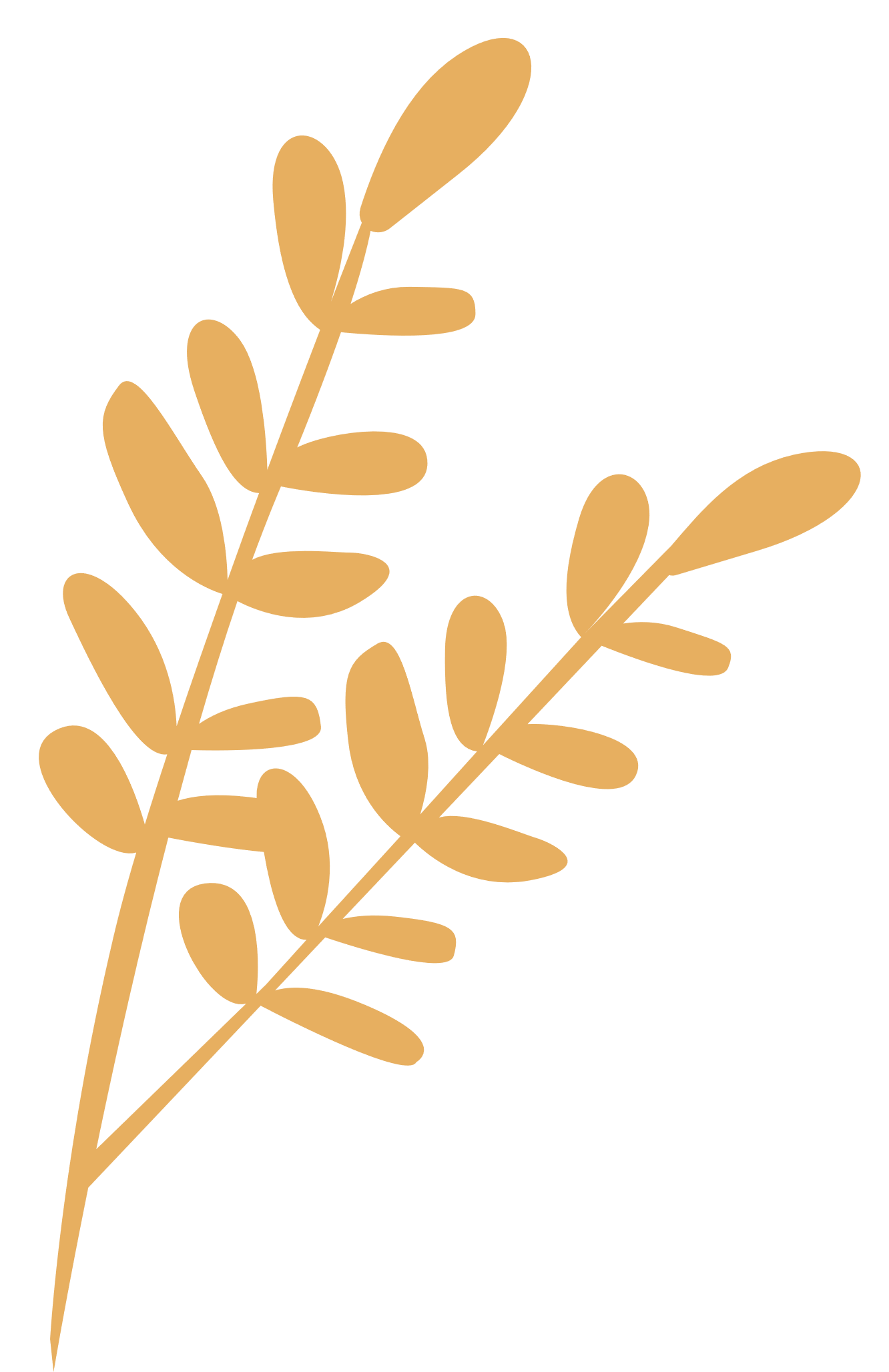 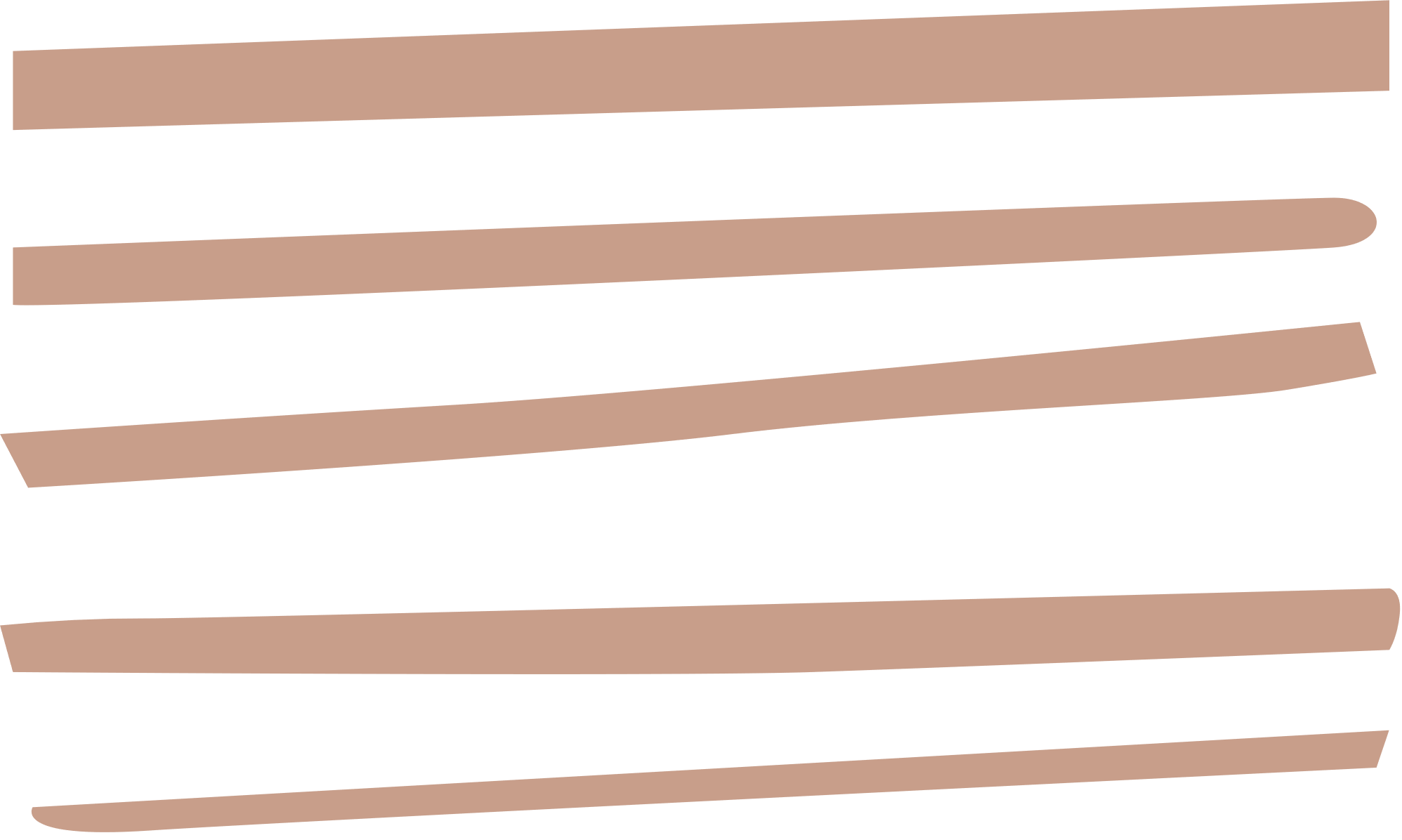